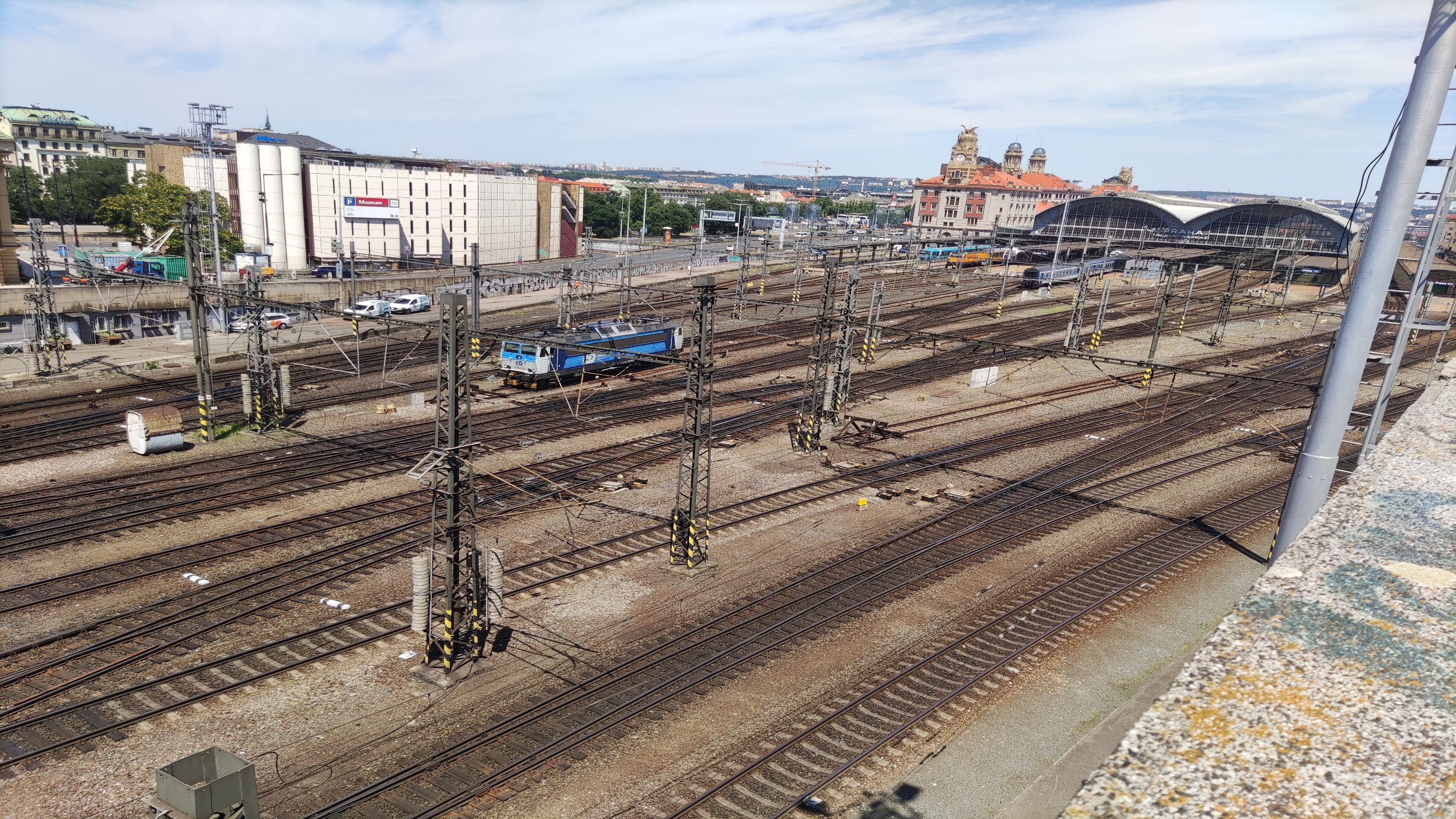 ERASMUS + studentska mobilnost Prag 2023.
ERASMUS + student mobility Prague 2023.
Miloš Milanović
Polazak na putThe journey begins
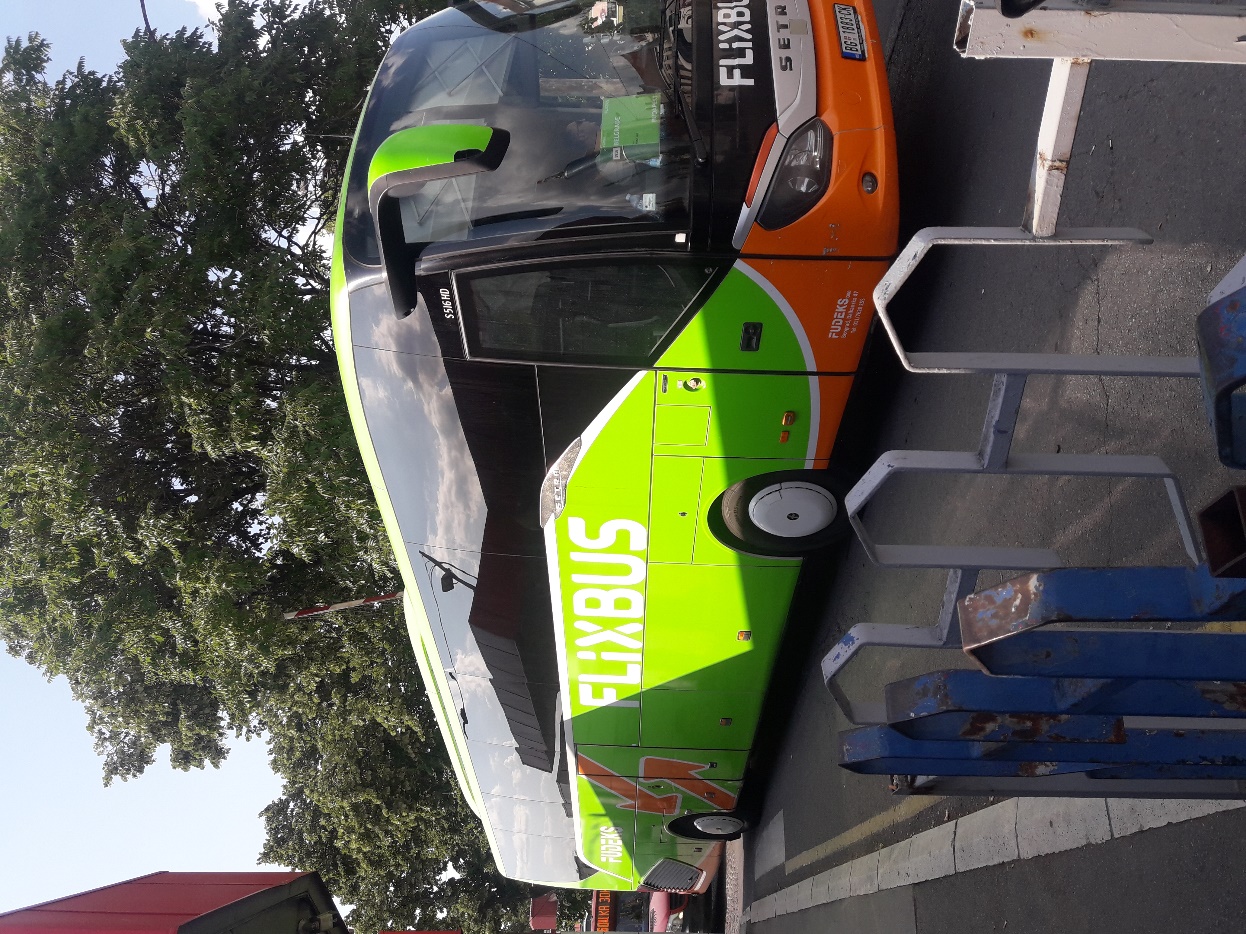 Dolazak u mesto boravkaArrival at the place of accommodation
Dolazak u mesto boravkaArrival at the place of accommodation
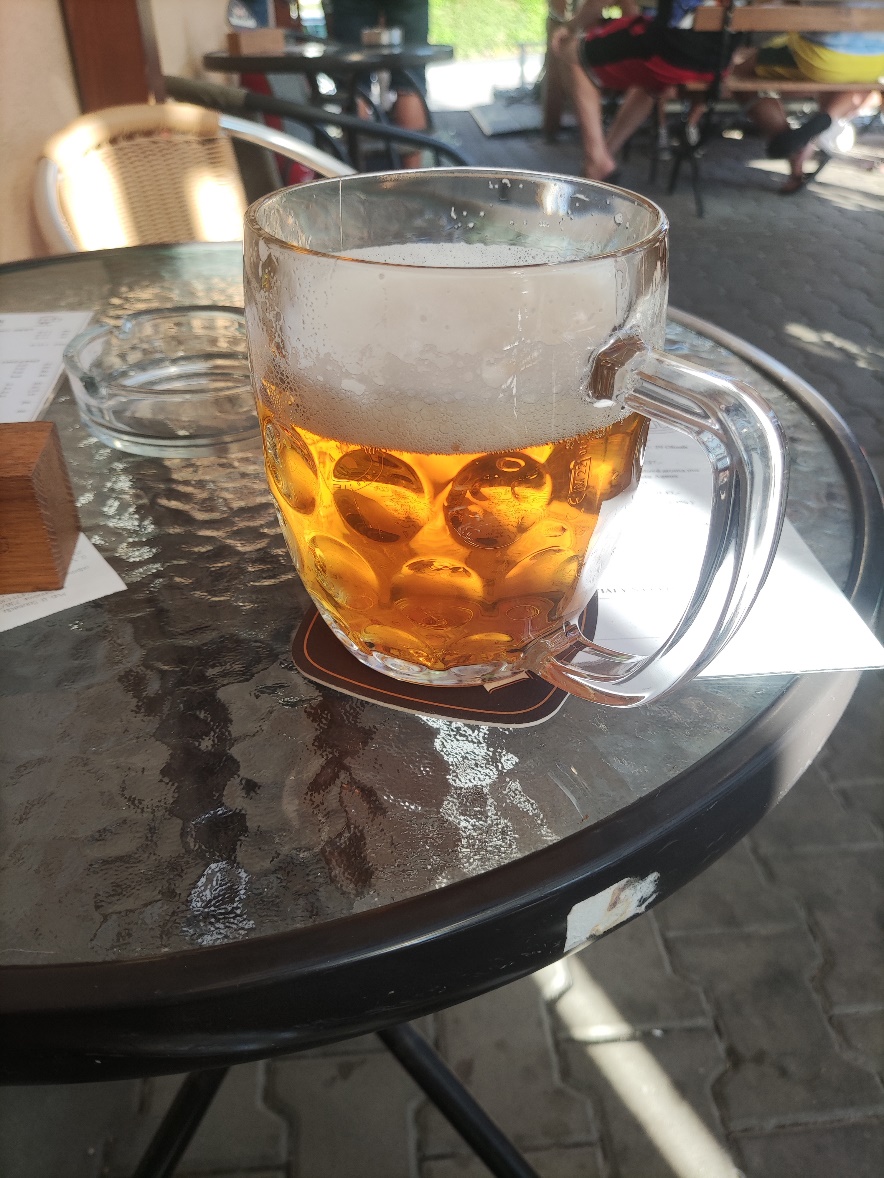 Plaćanja, menjanje novca, bankomatiPaying, money exchange, ATM-s
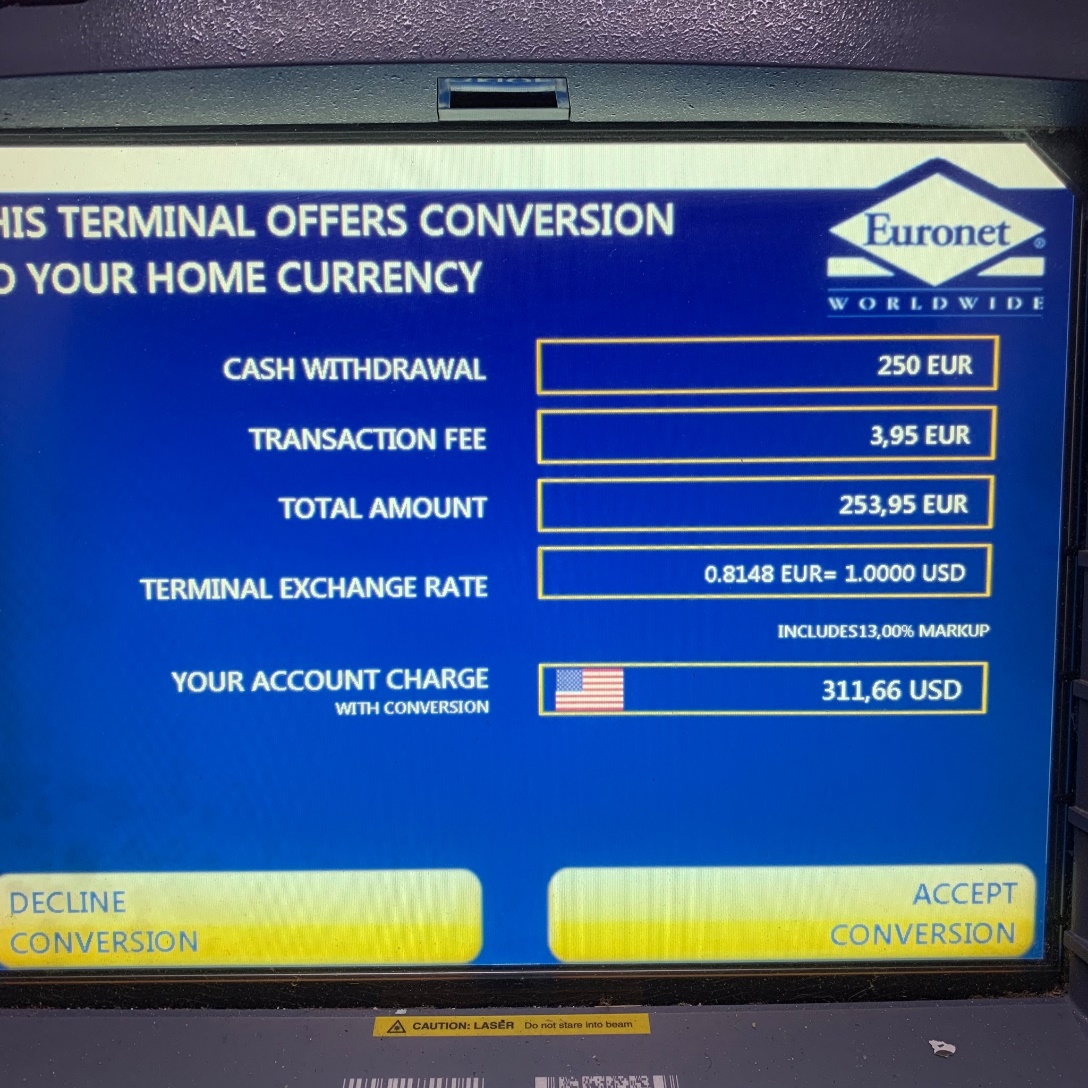 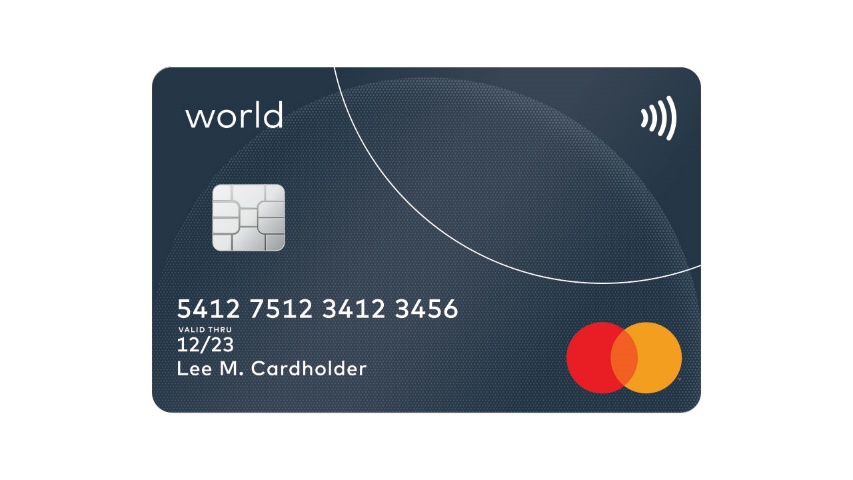 Što pre sreditiThings to do ASAP
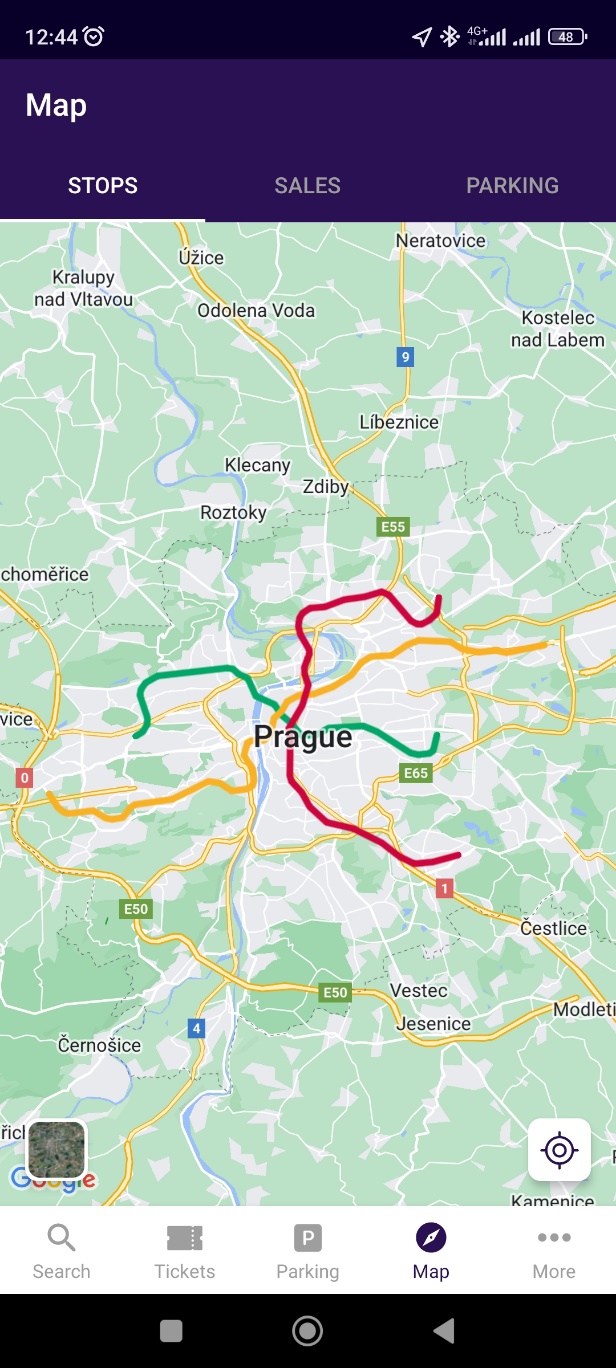 Kartica za telefon / Internet
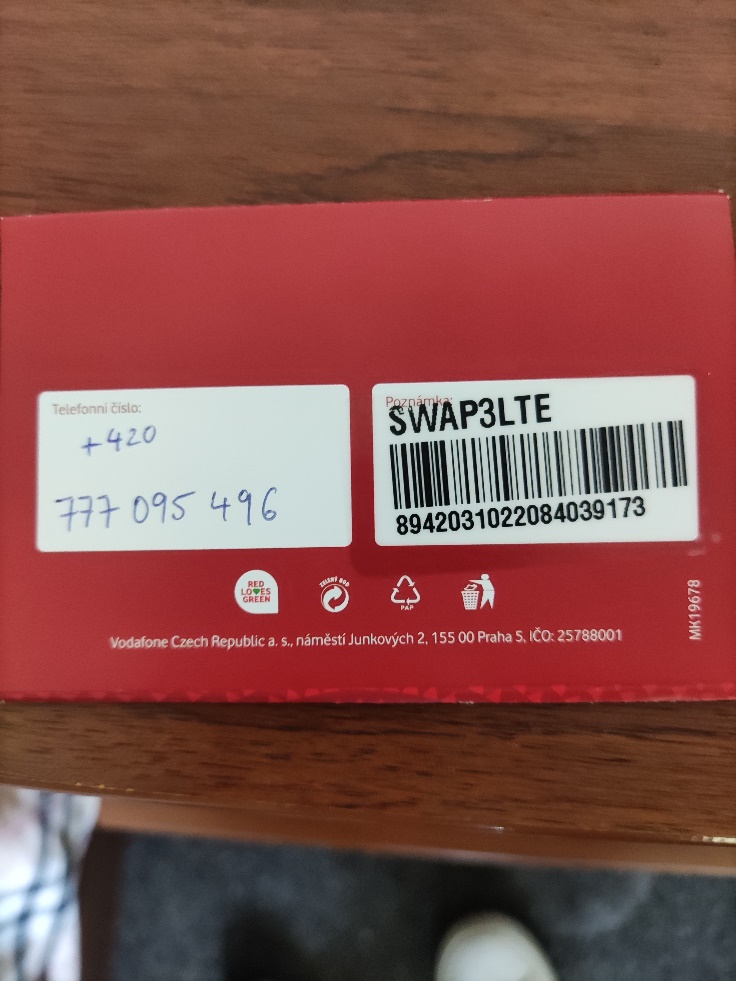 Karta za prevoz i mape
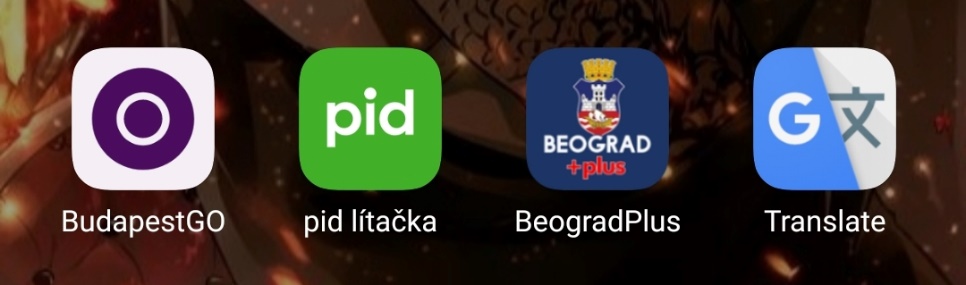 Aplikacije
Studentska potrošačka korpaStudents shopping list
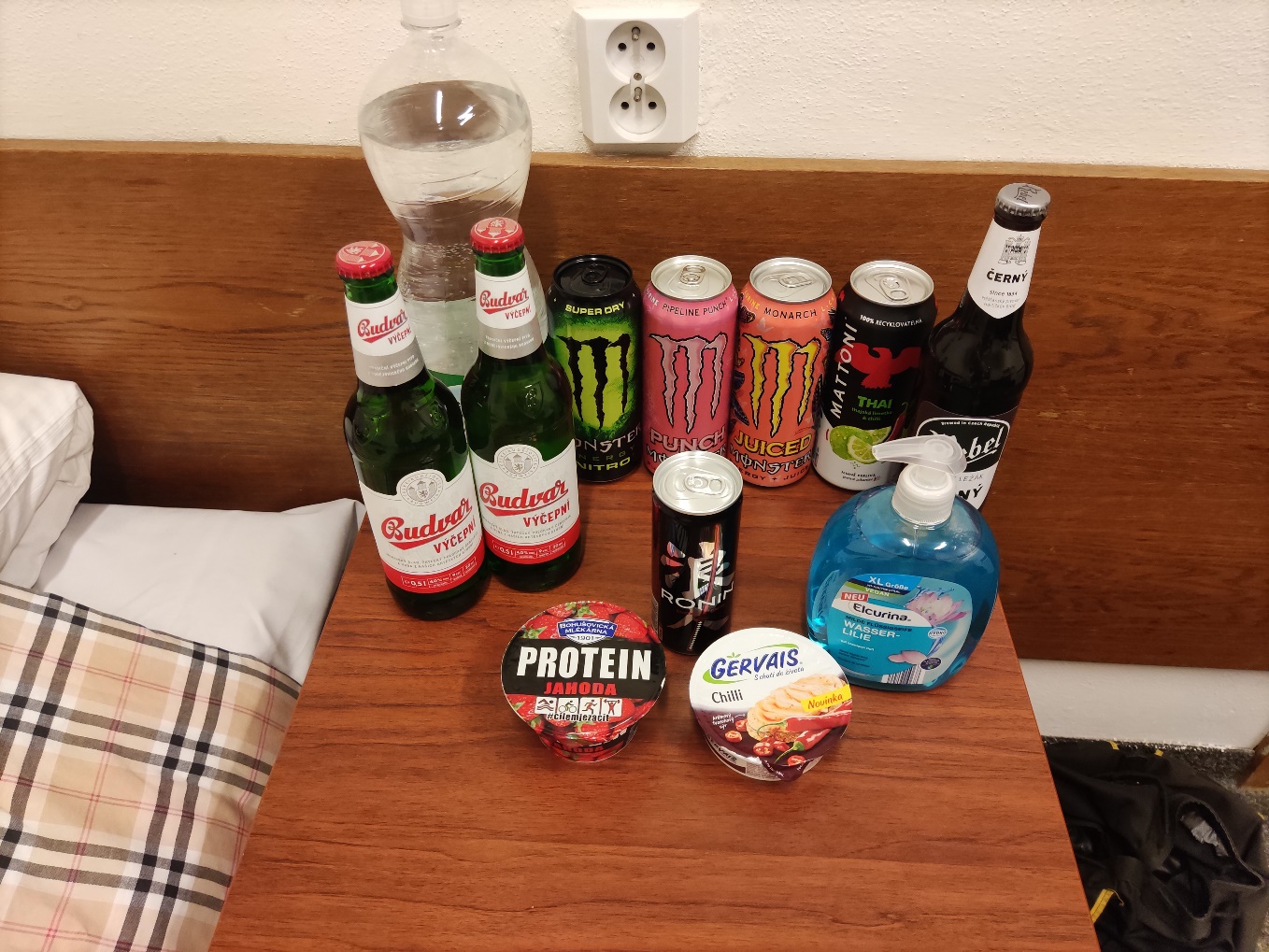 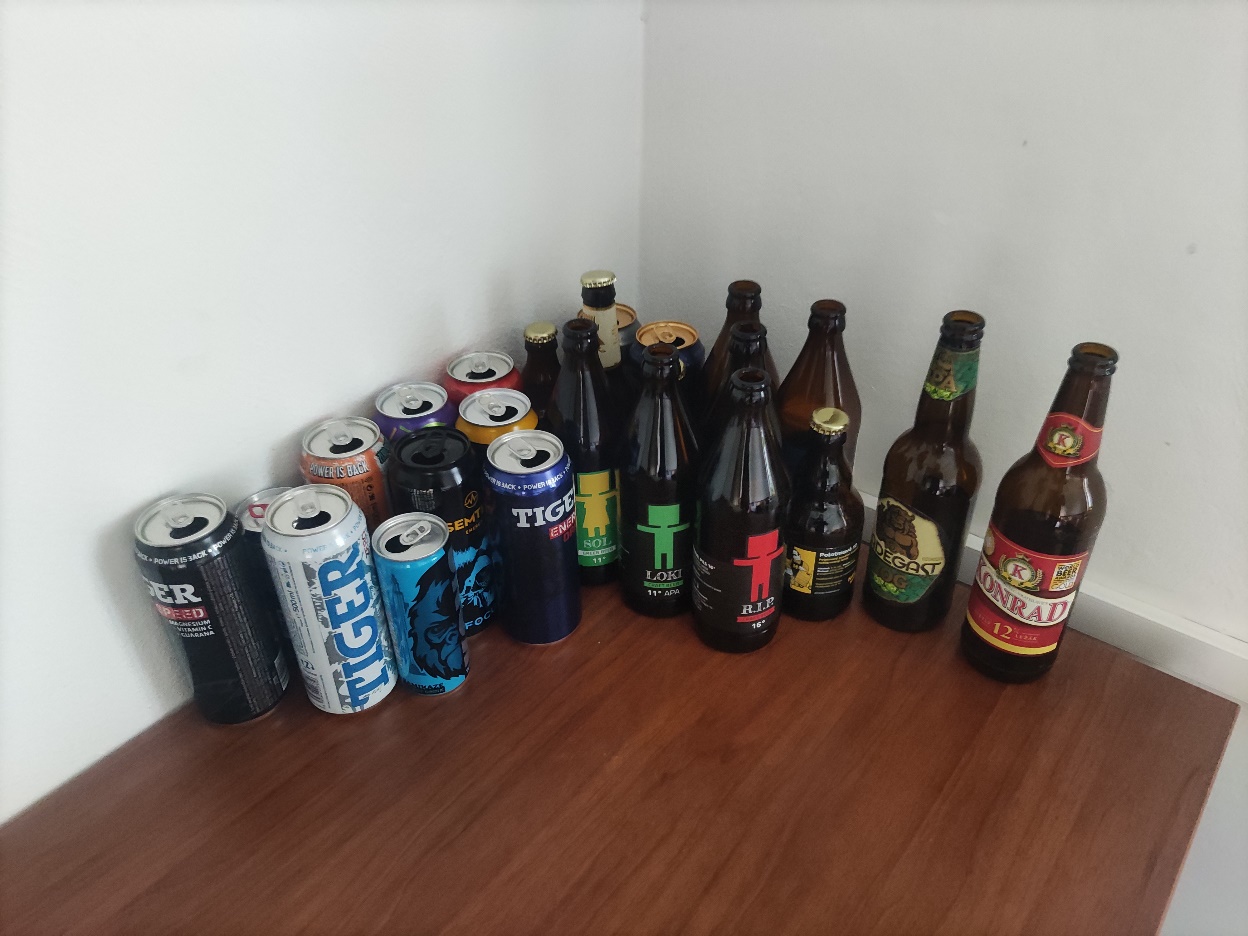 Gradski prevozCity transportation
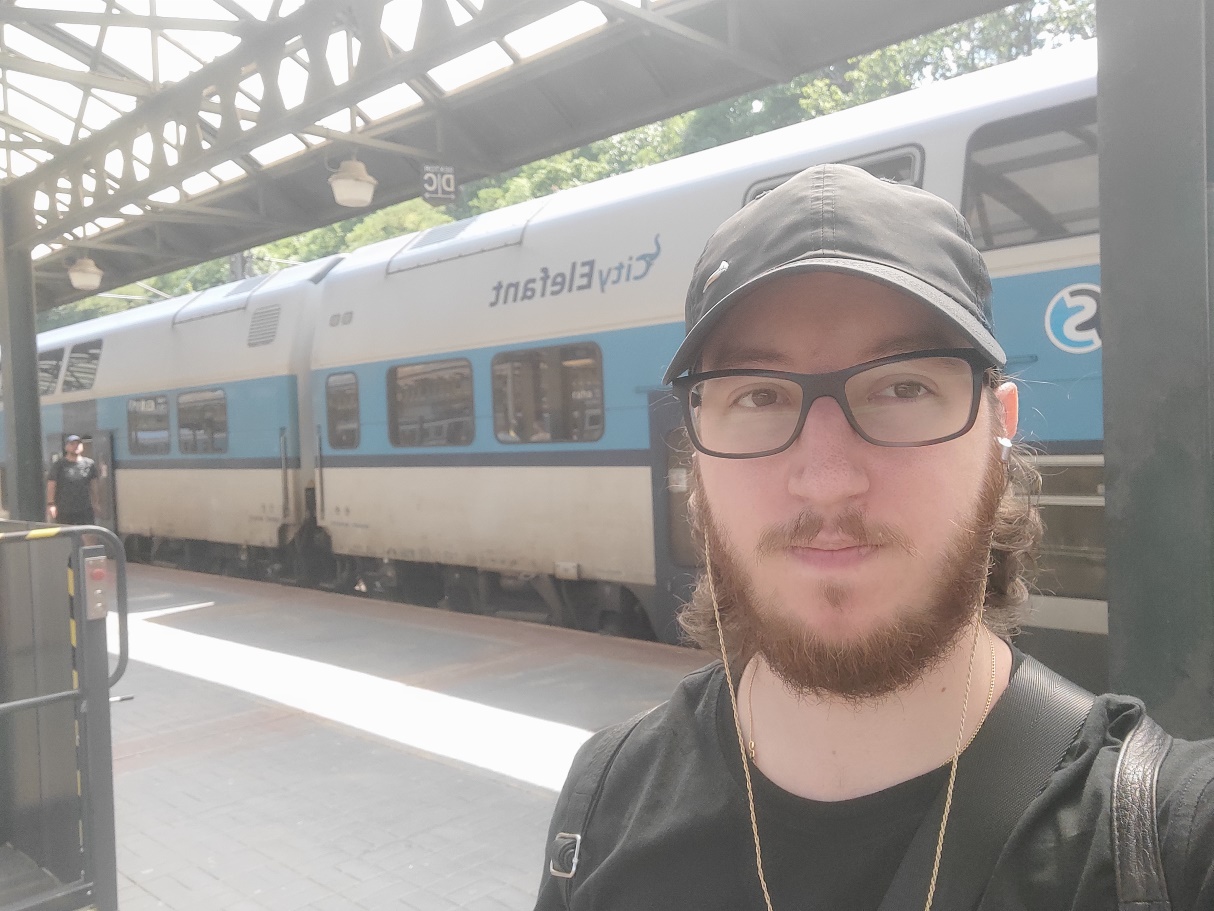 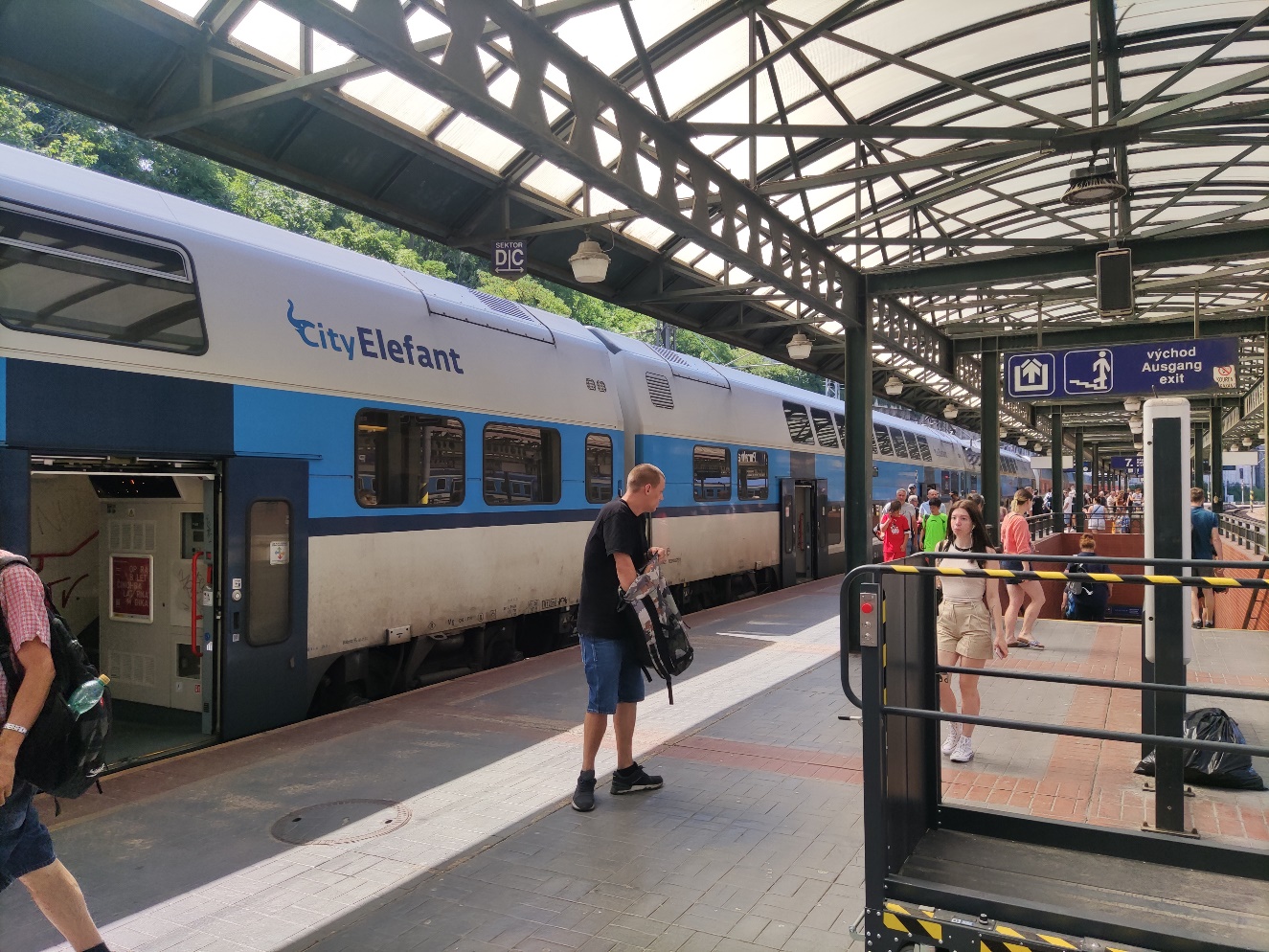 Gradski prevozCity transportation
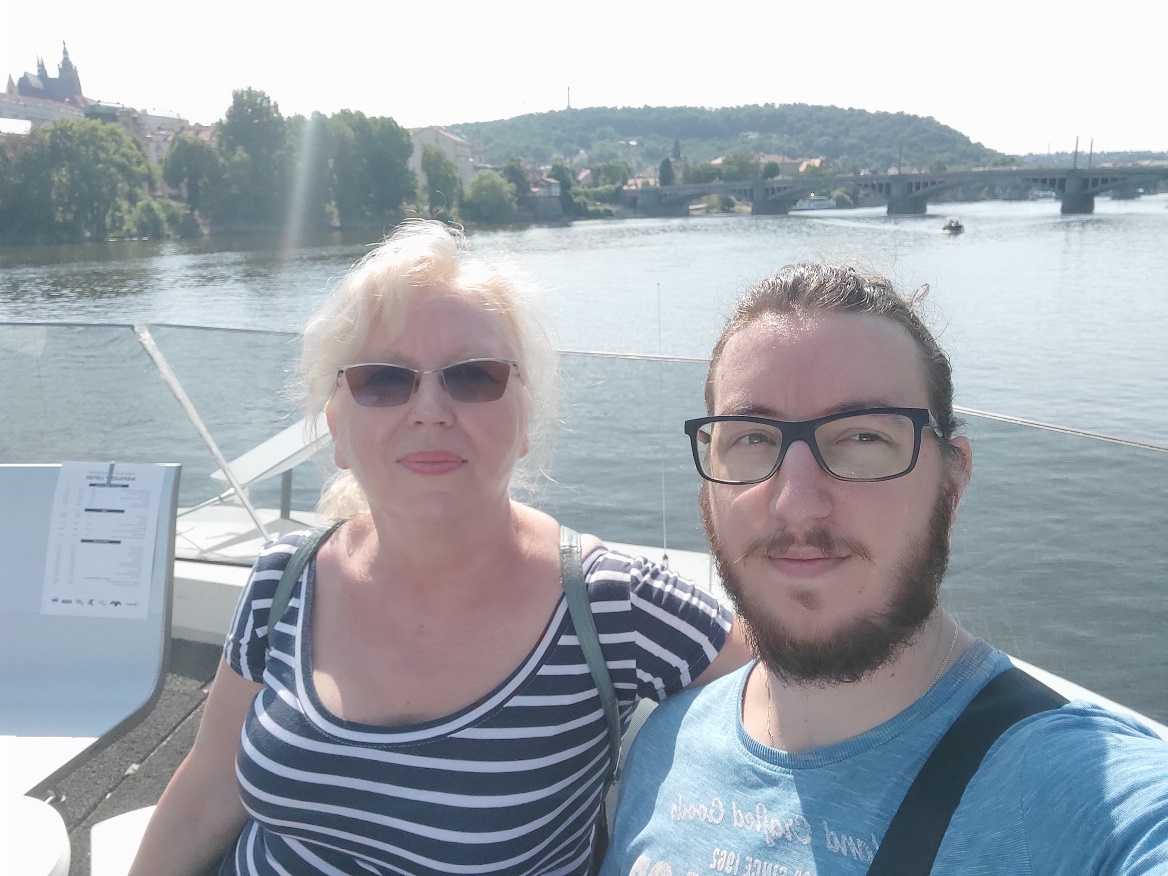 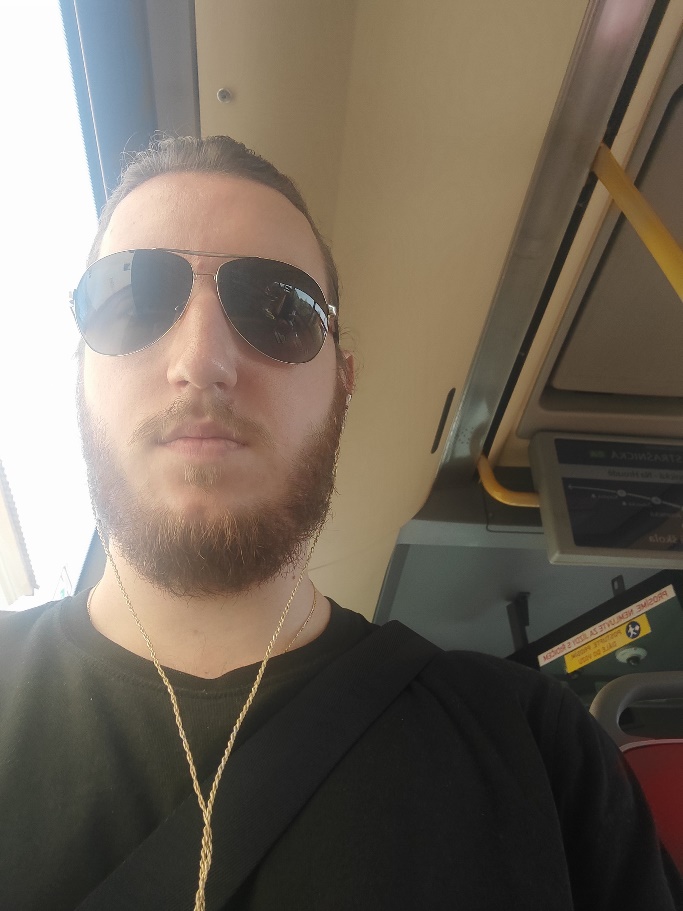 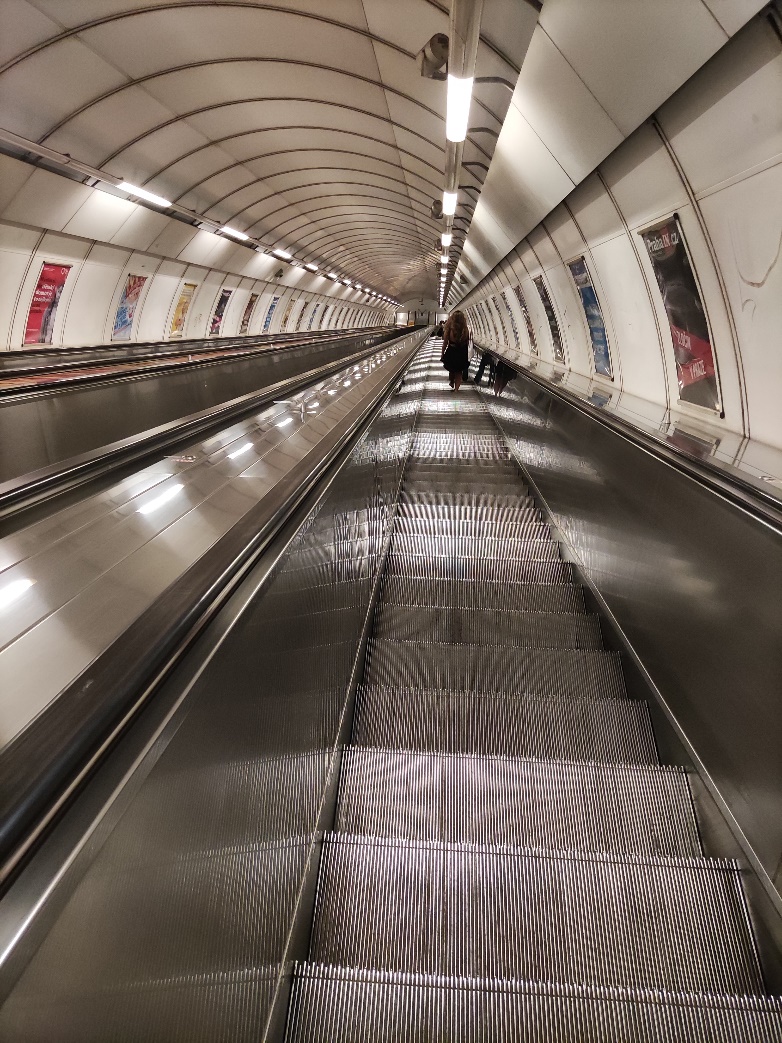 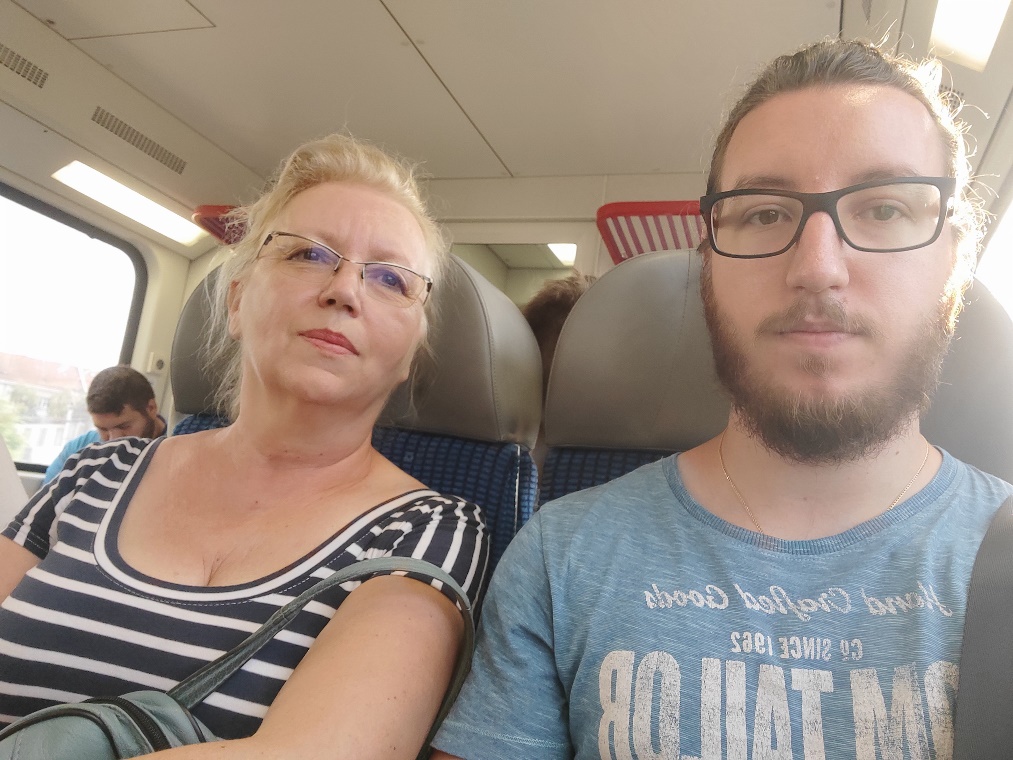 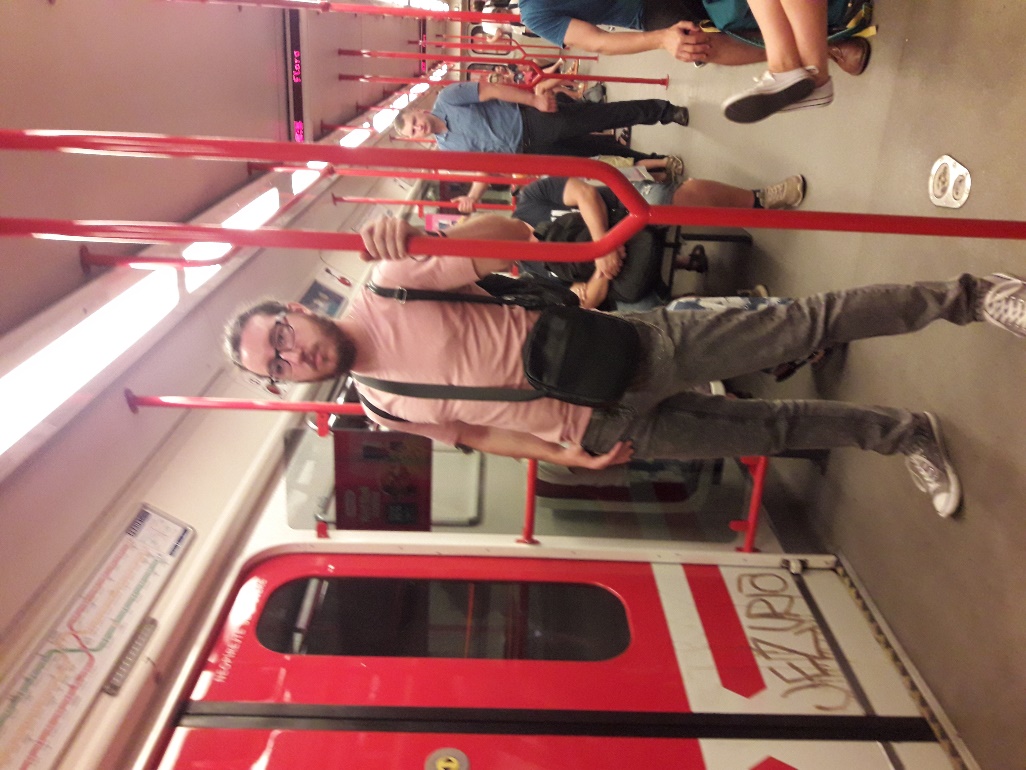 AŽD PrahaWe have only just begun
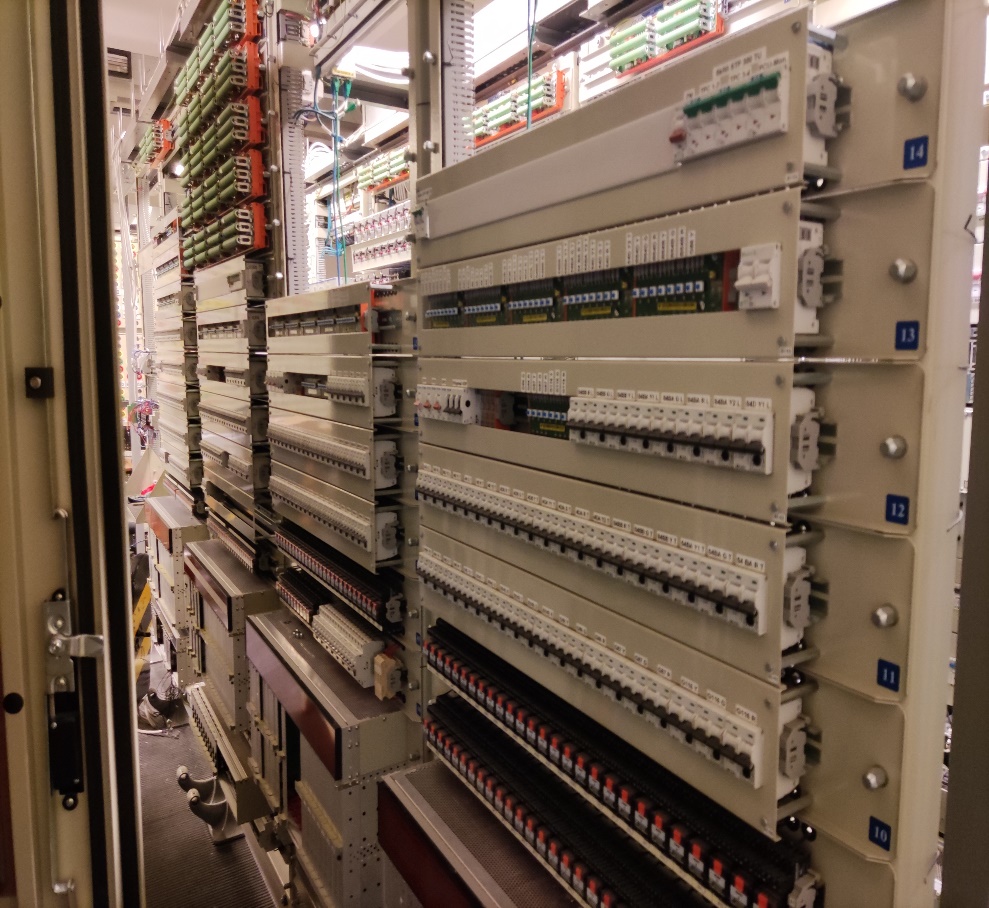 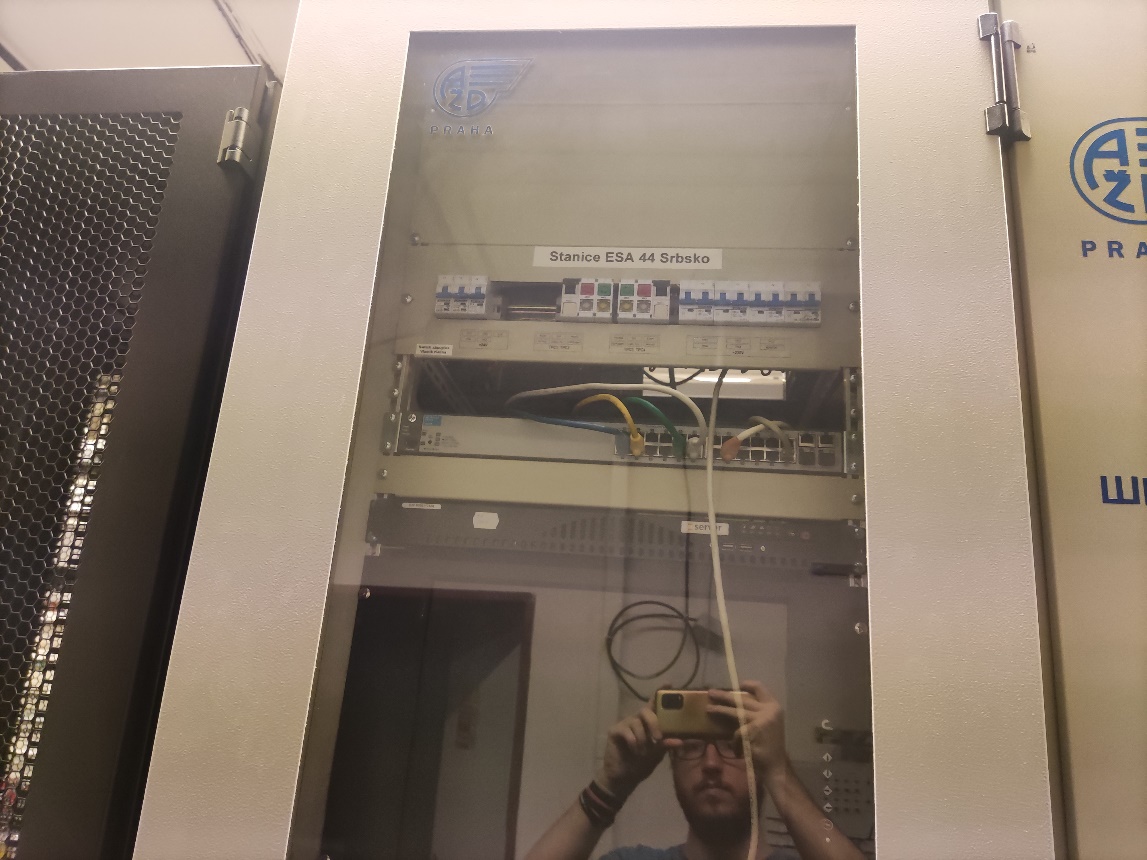 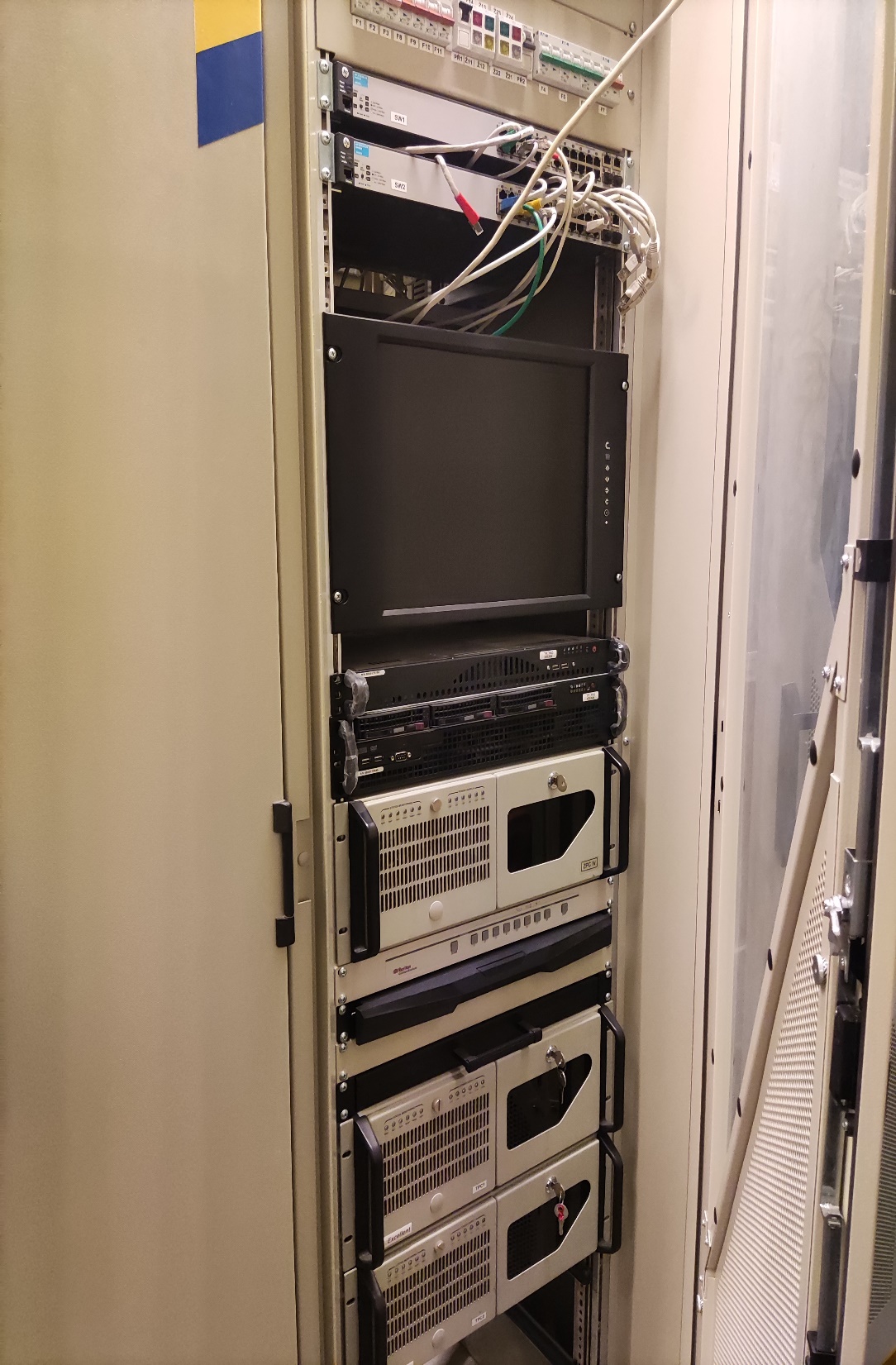 Obilazak kompanijeTour of the company
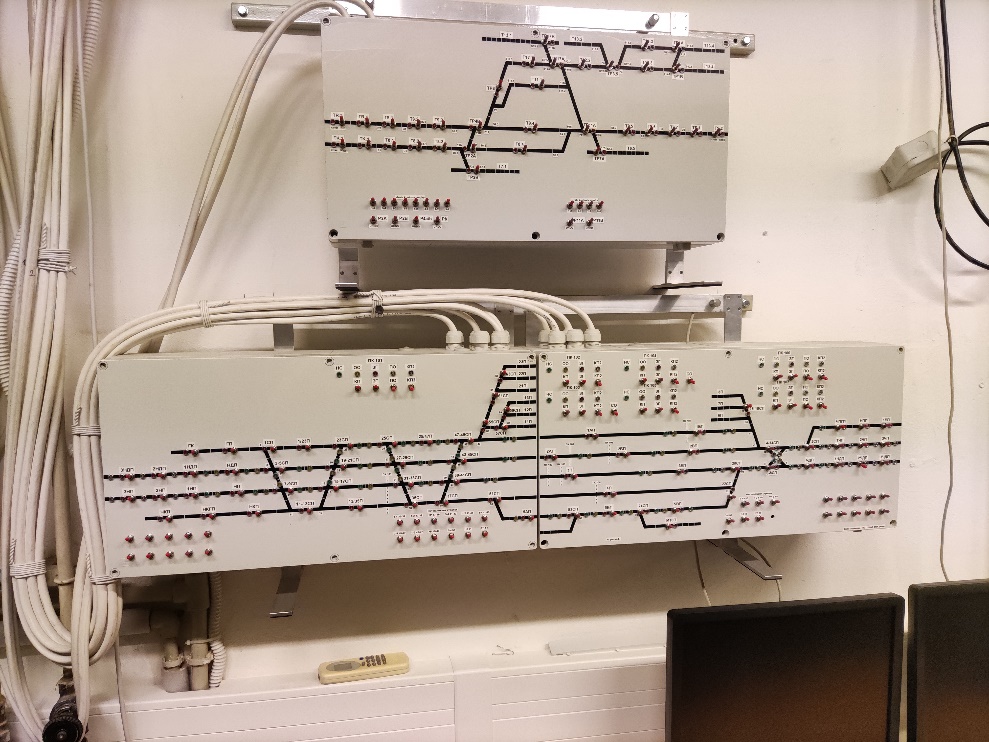 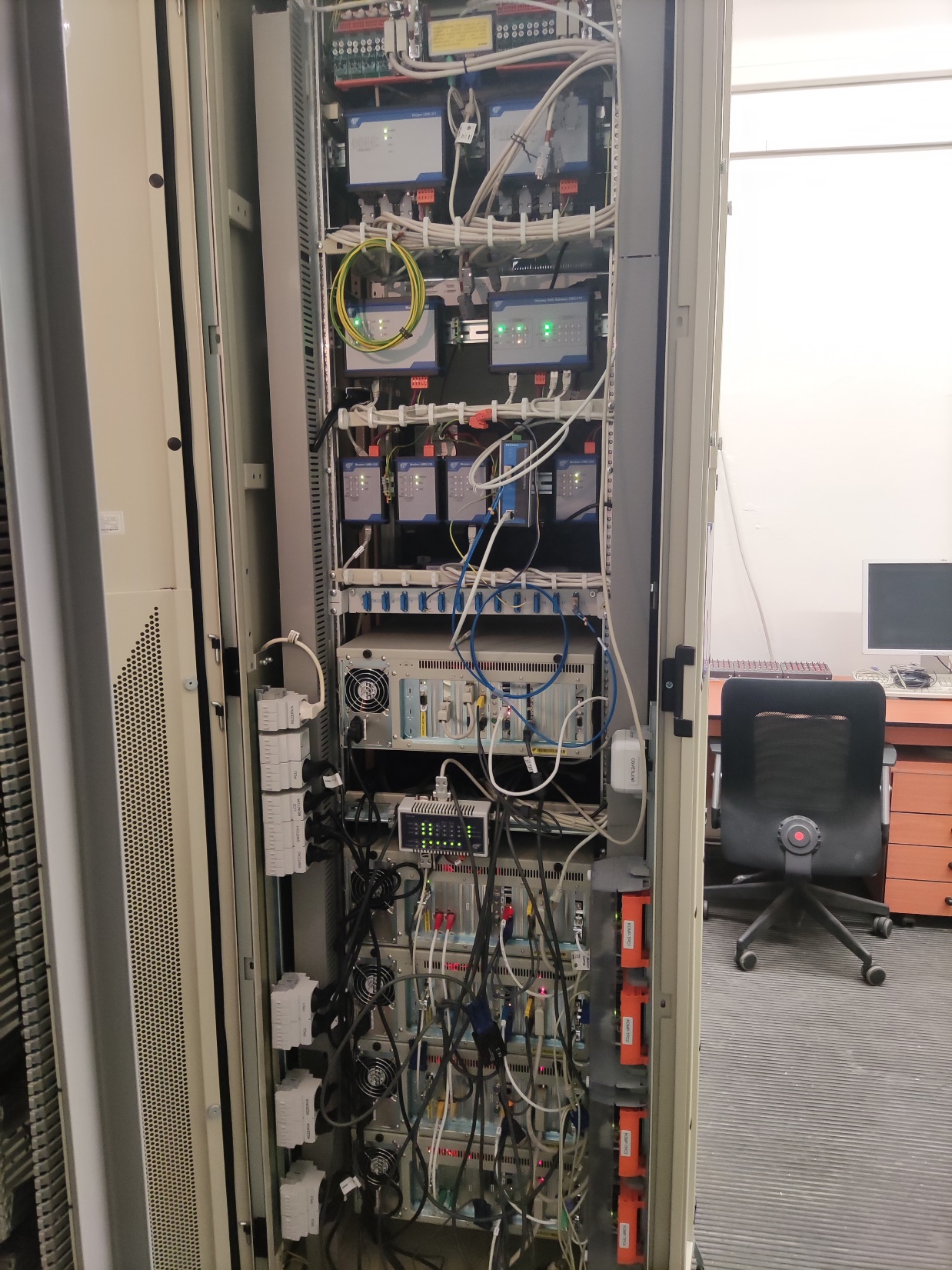 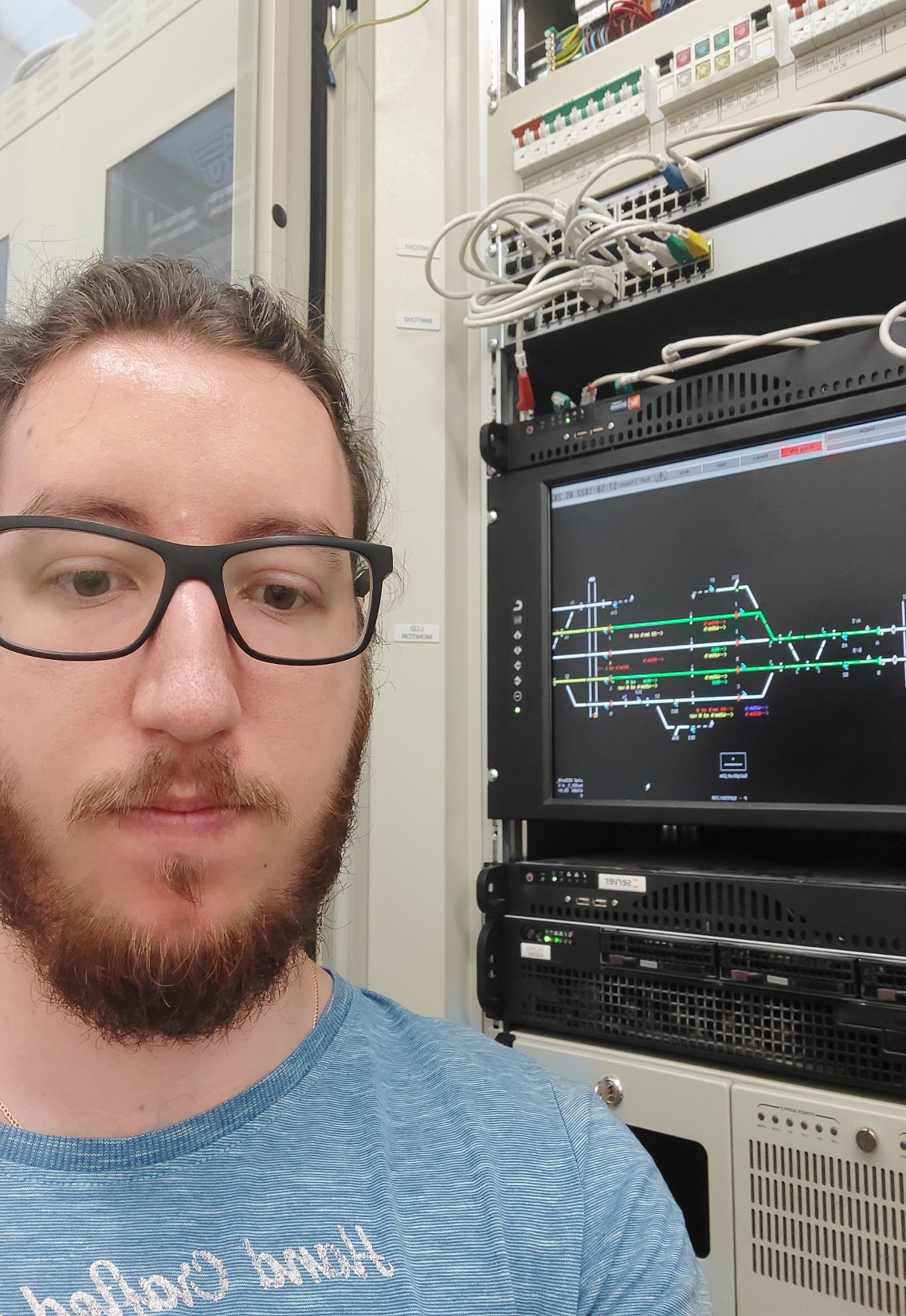 Obilazak kompanijeTour of the company
Izlazak na terenOut in the field
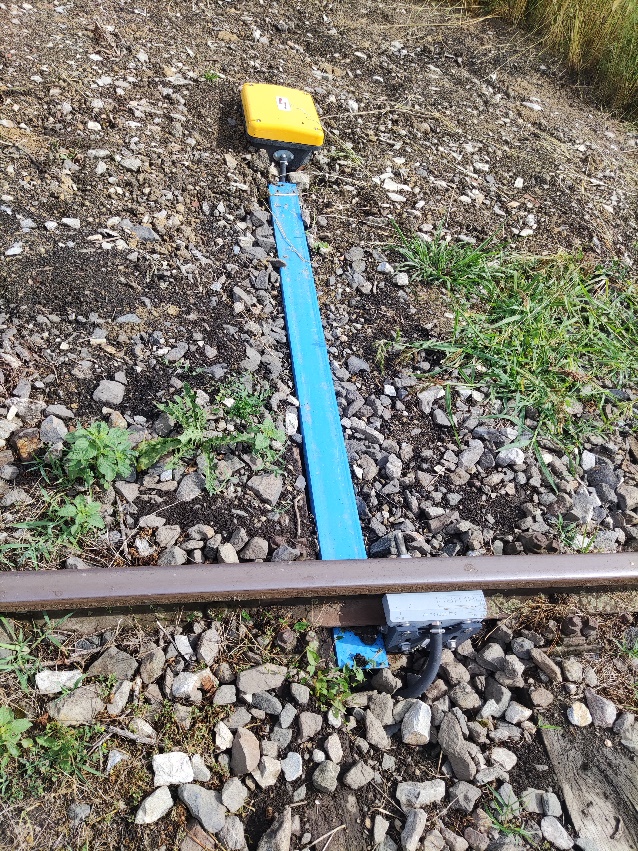 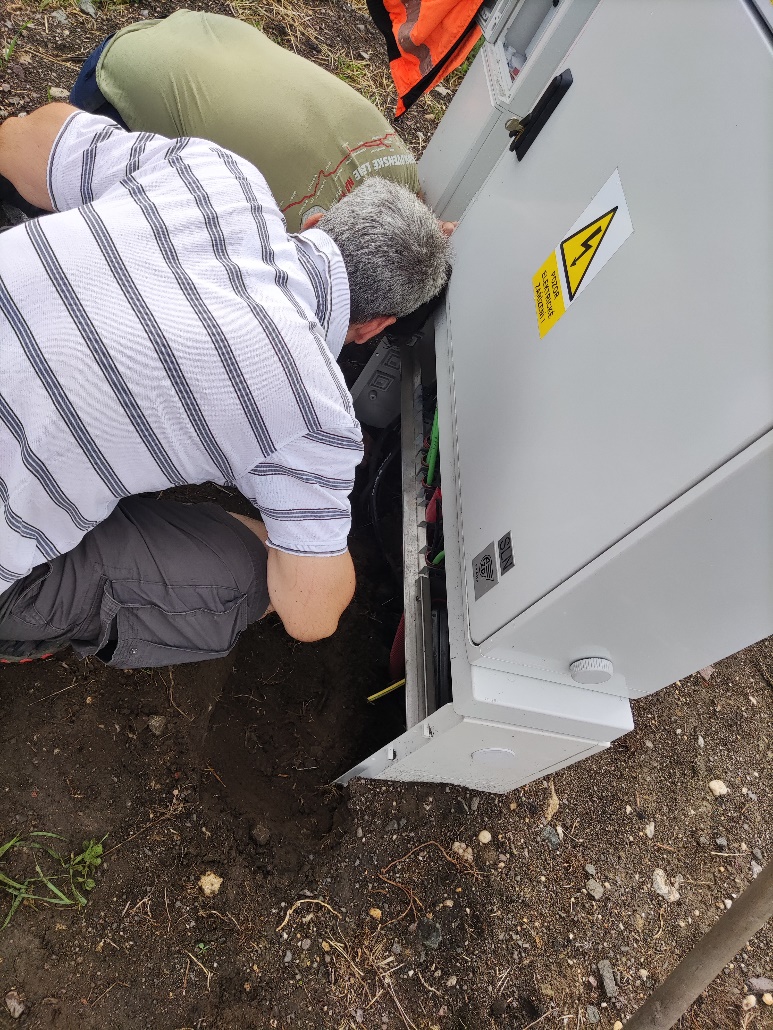 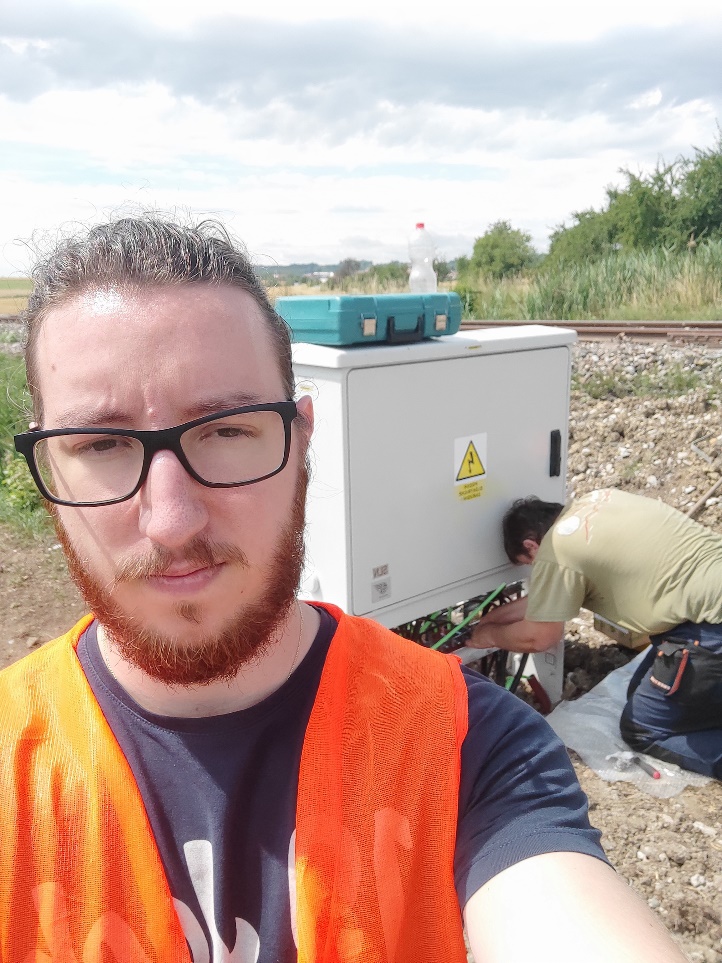 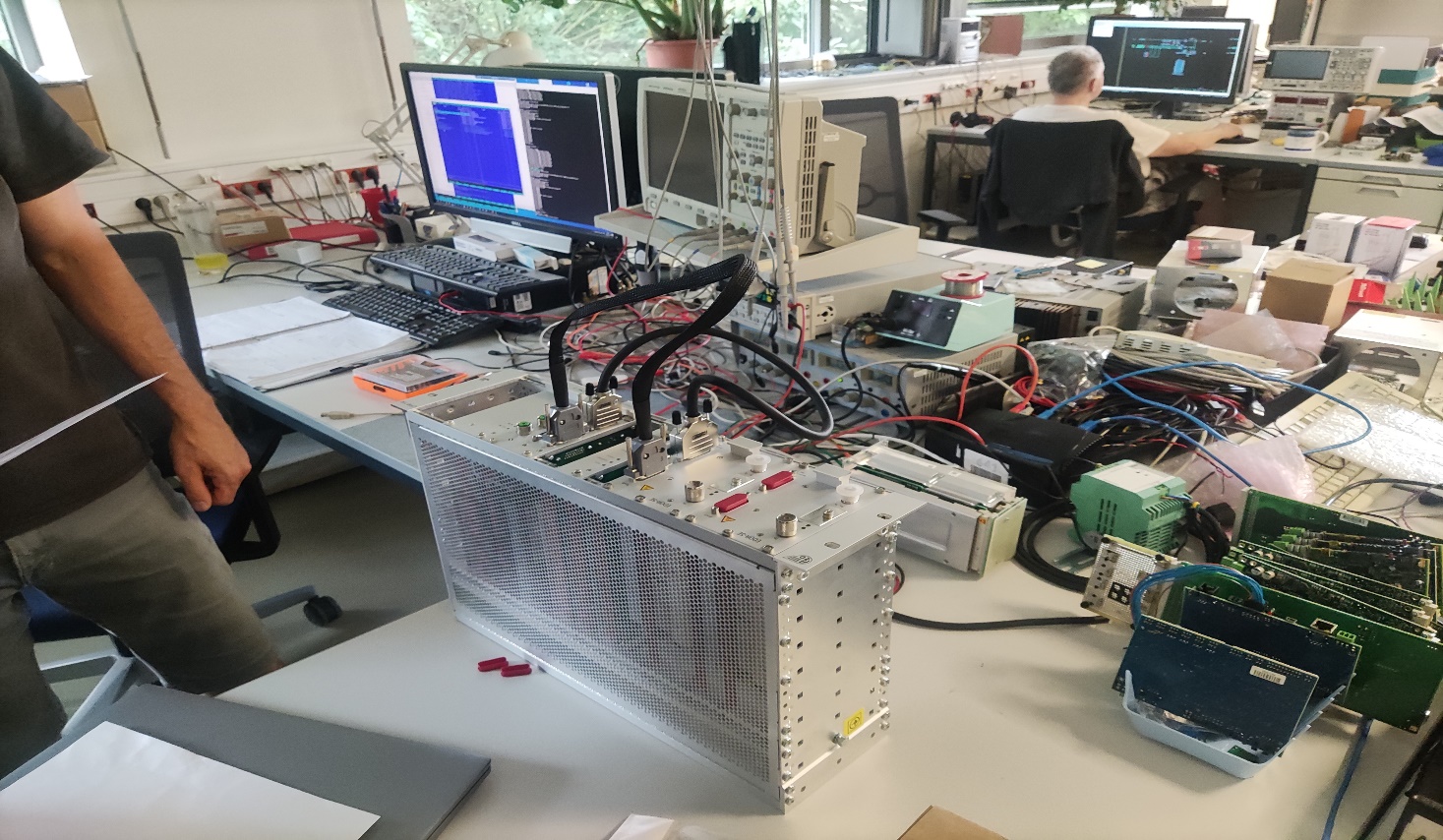 Popravke i dijagnostikaRepairs and diagnostics
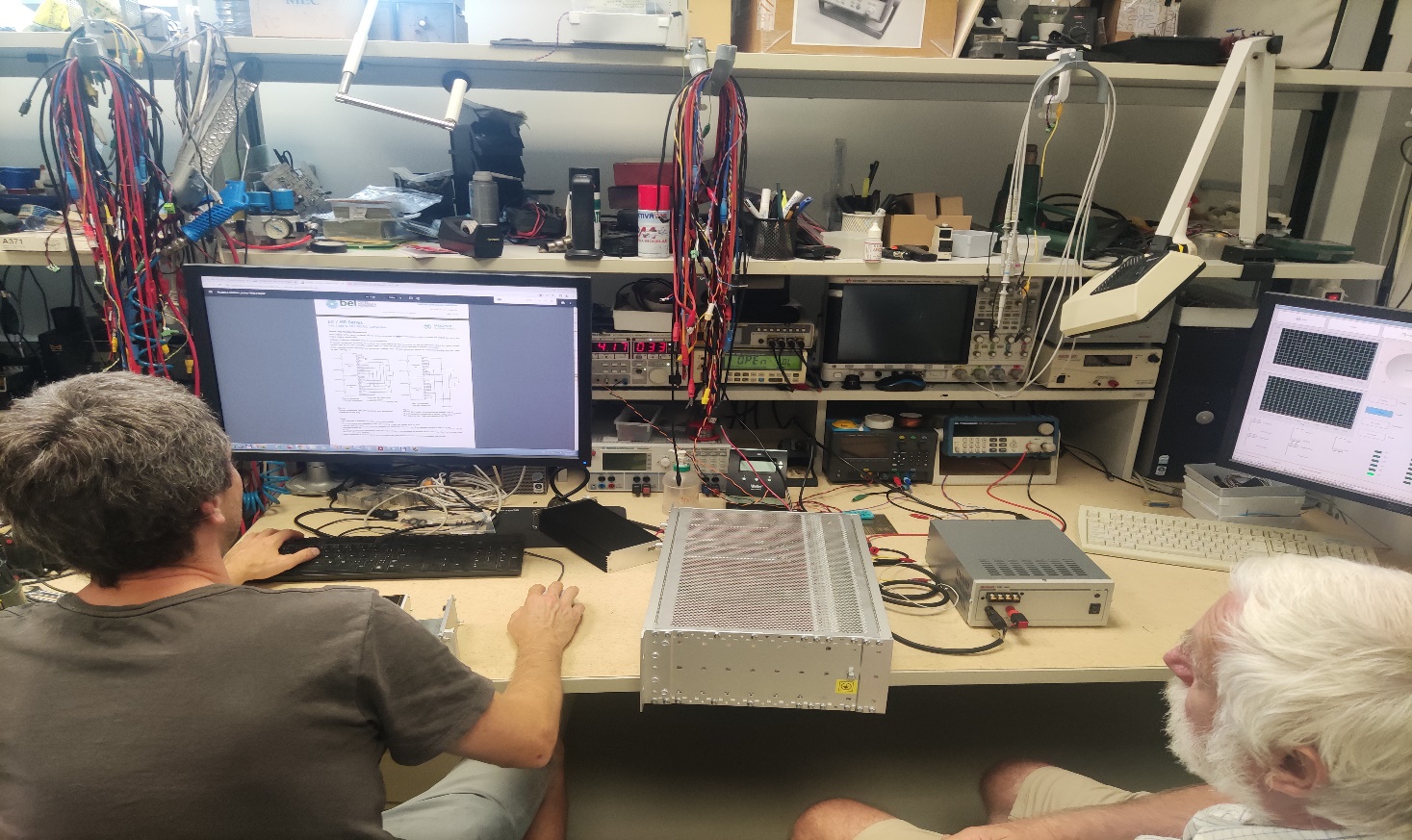 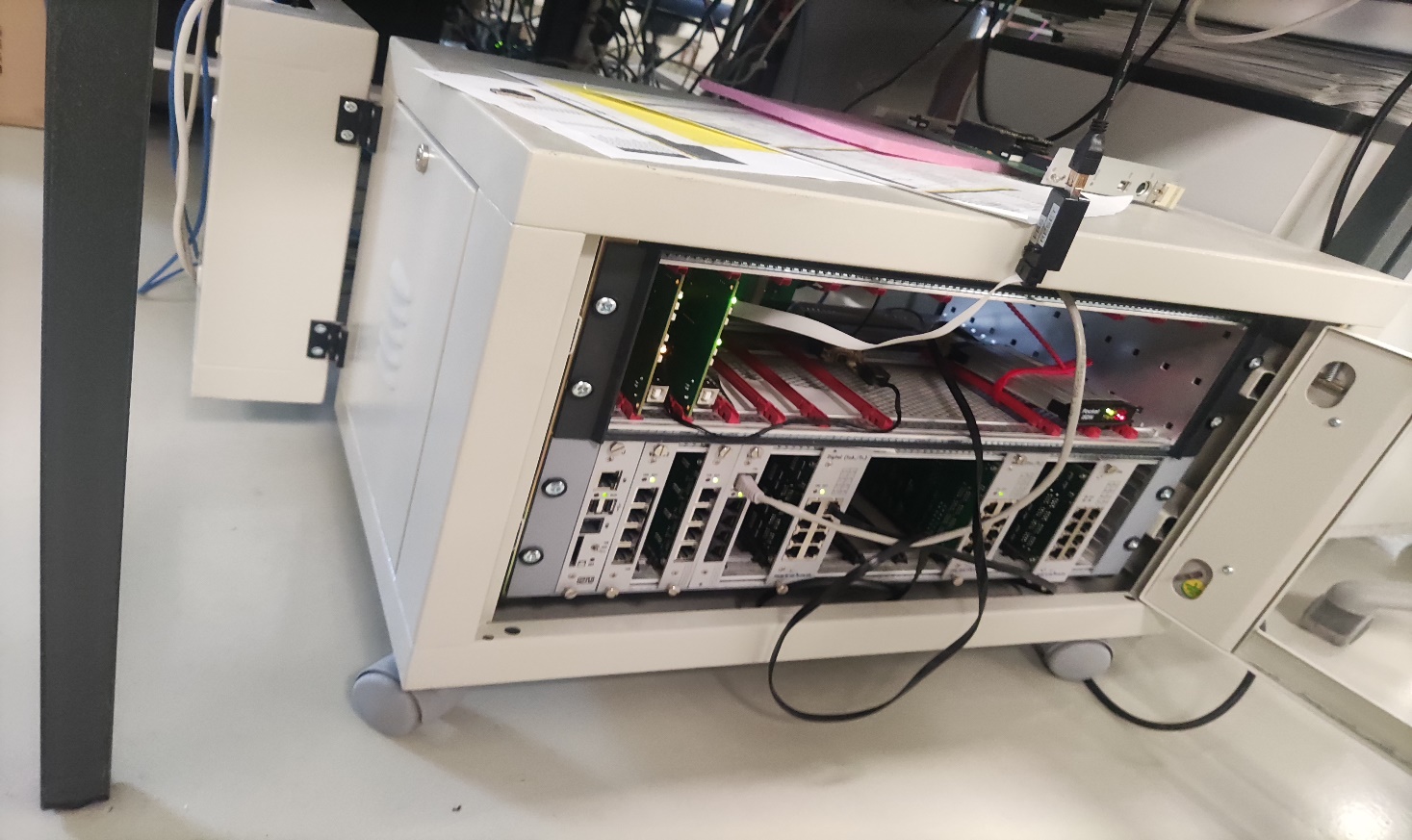 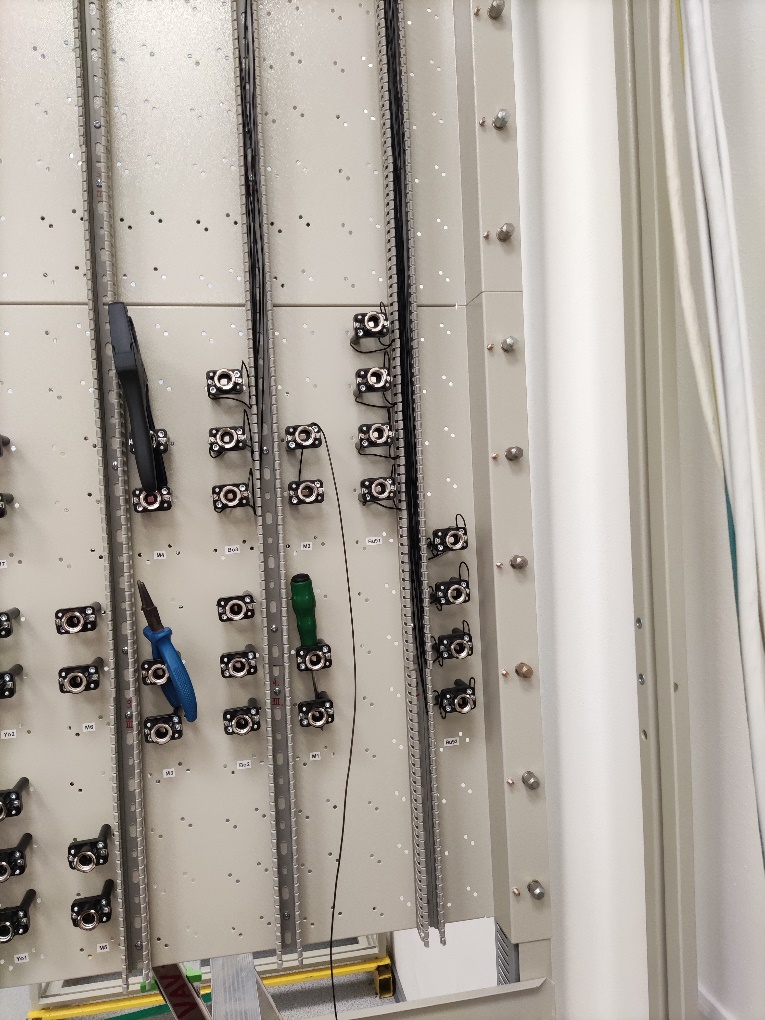 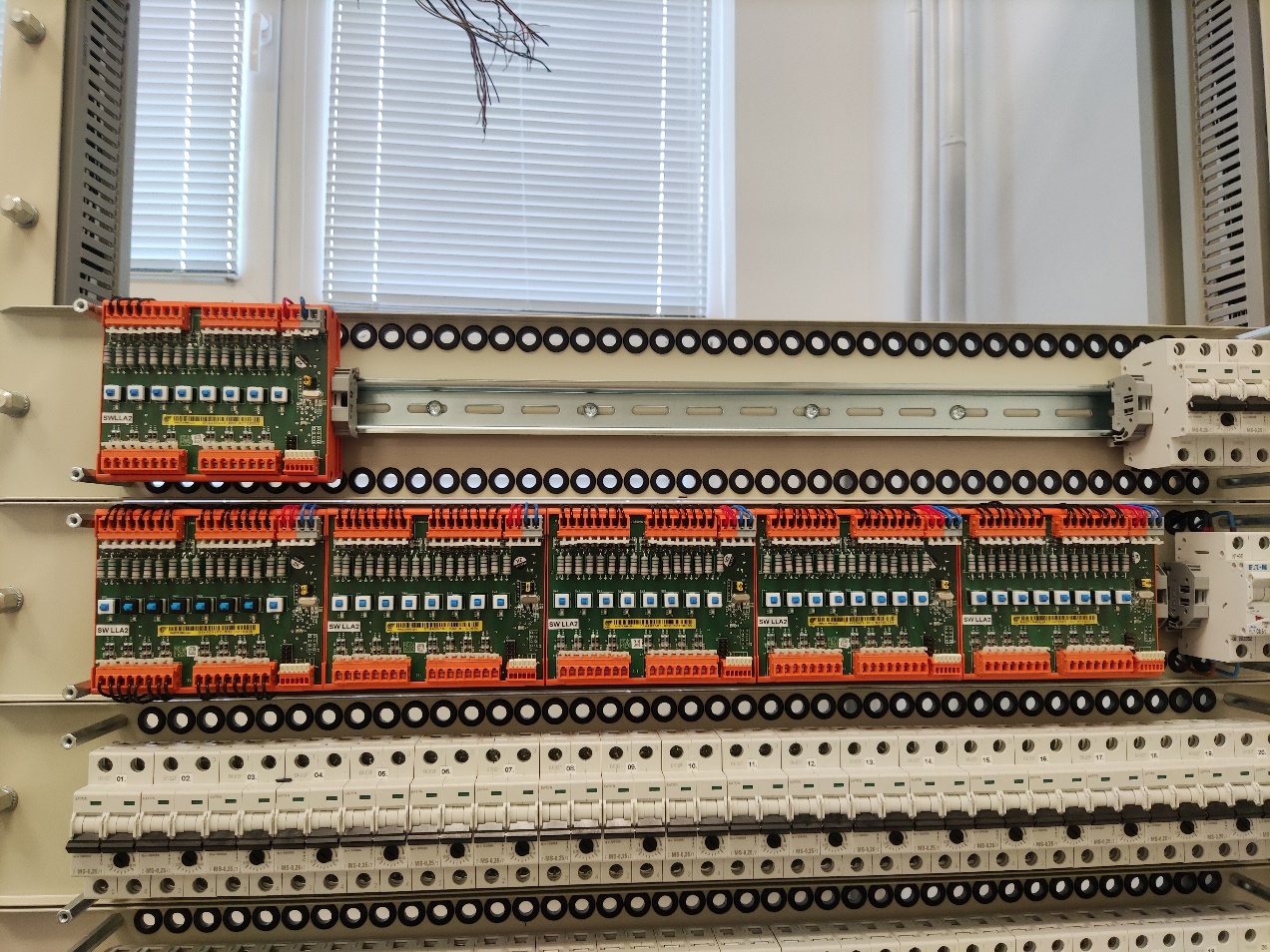 PoligonDo it yourself
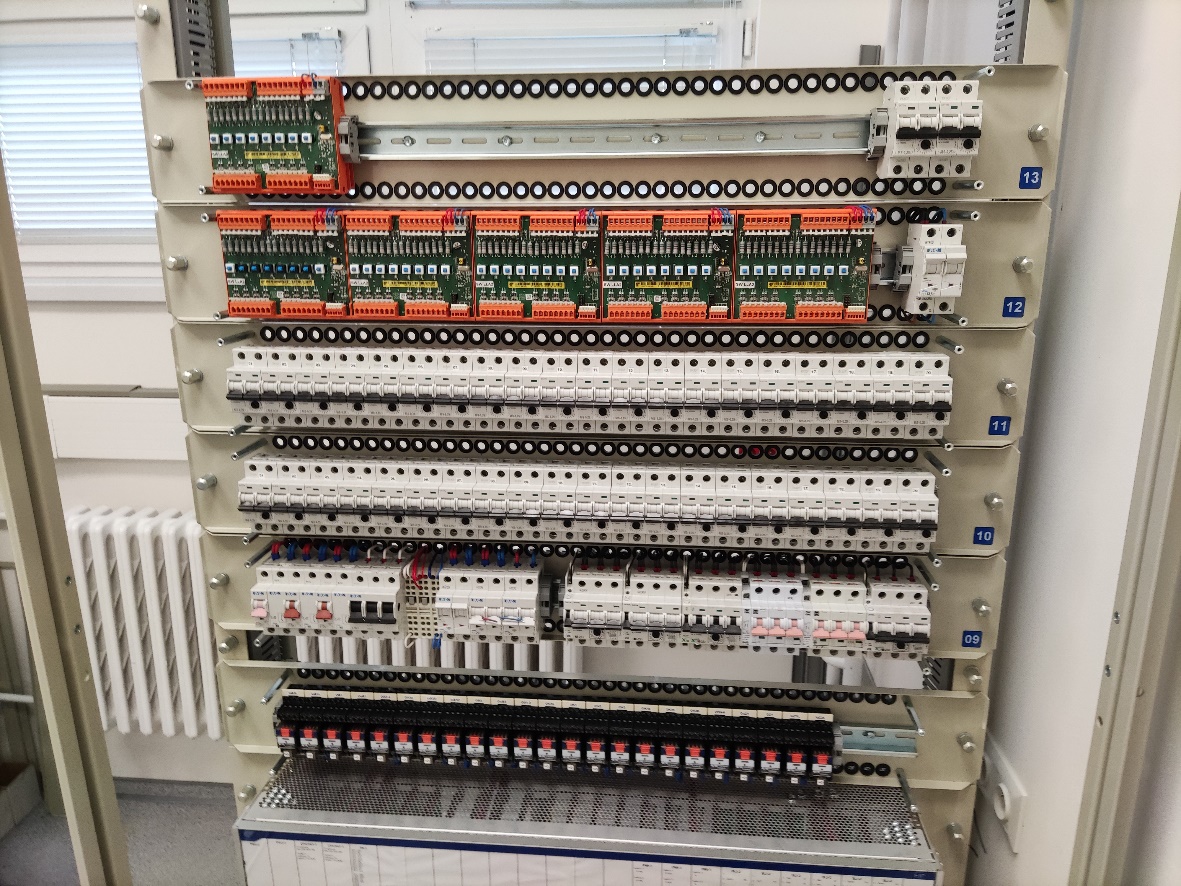 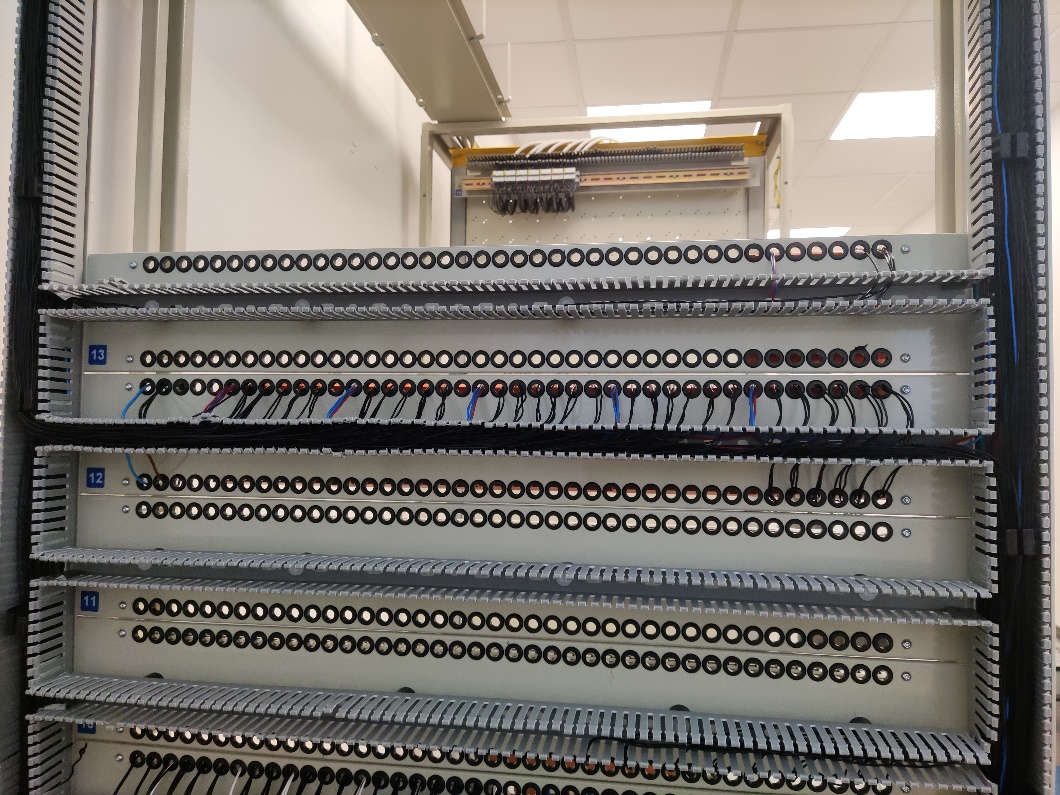 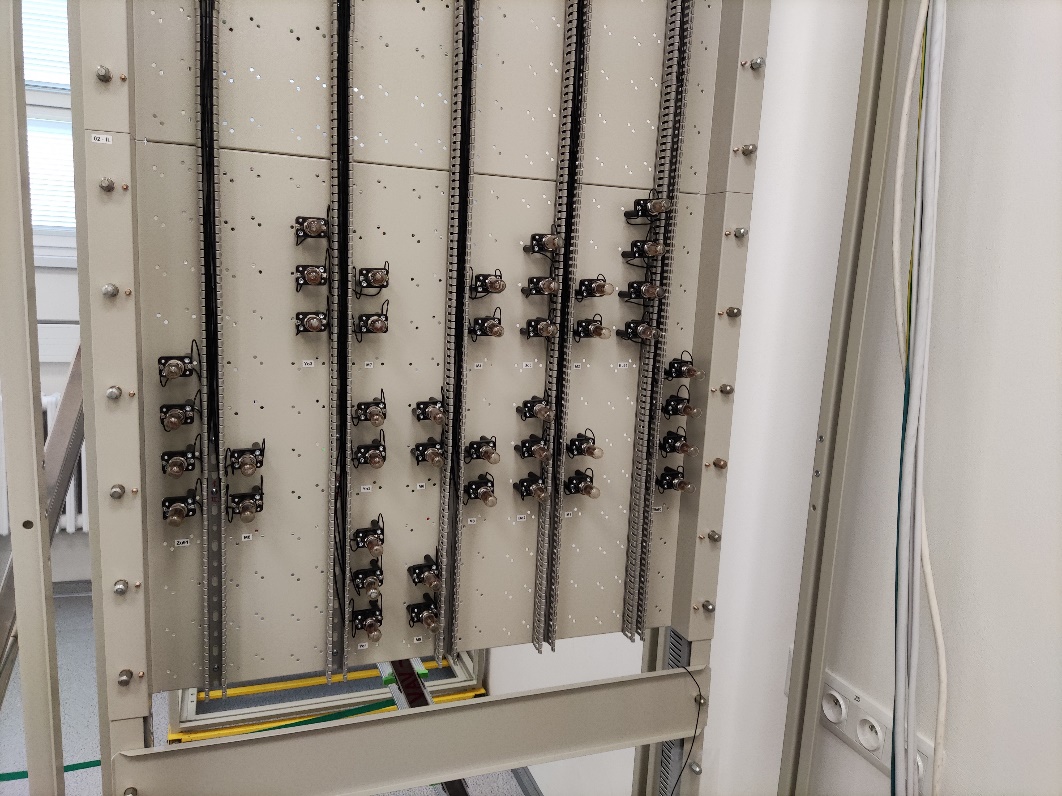 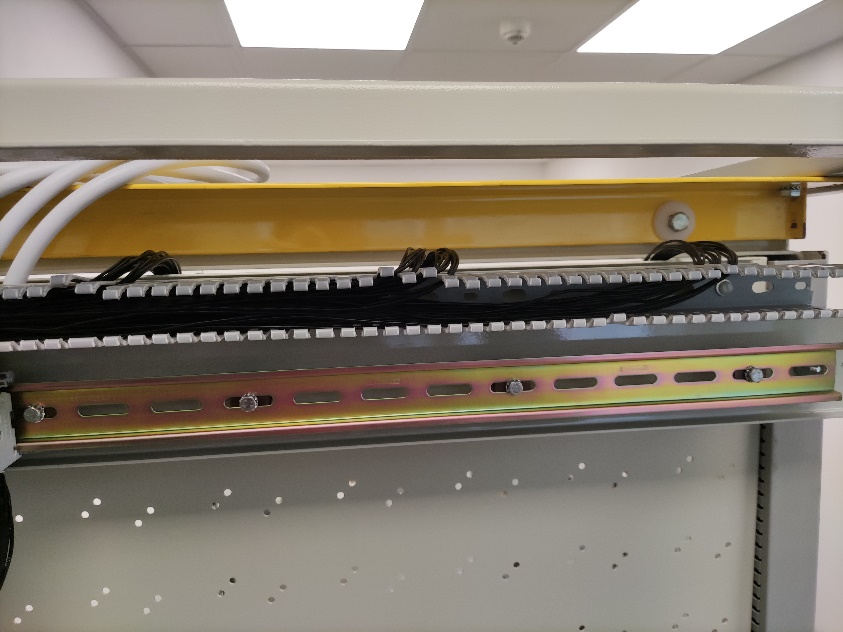 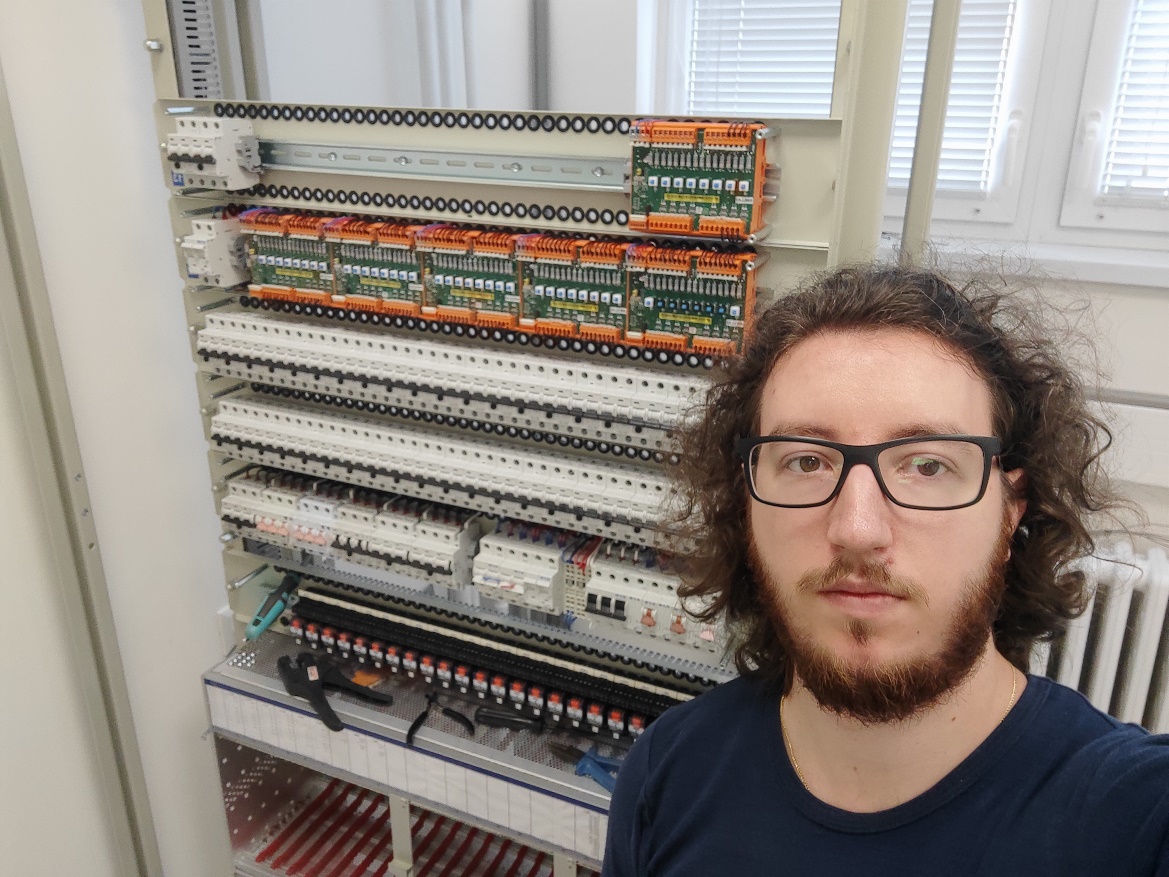 PoligonDo it yourself
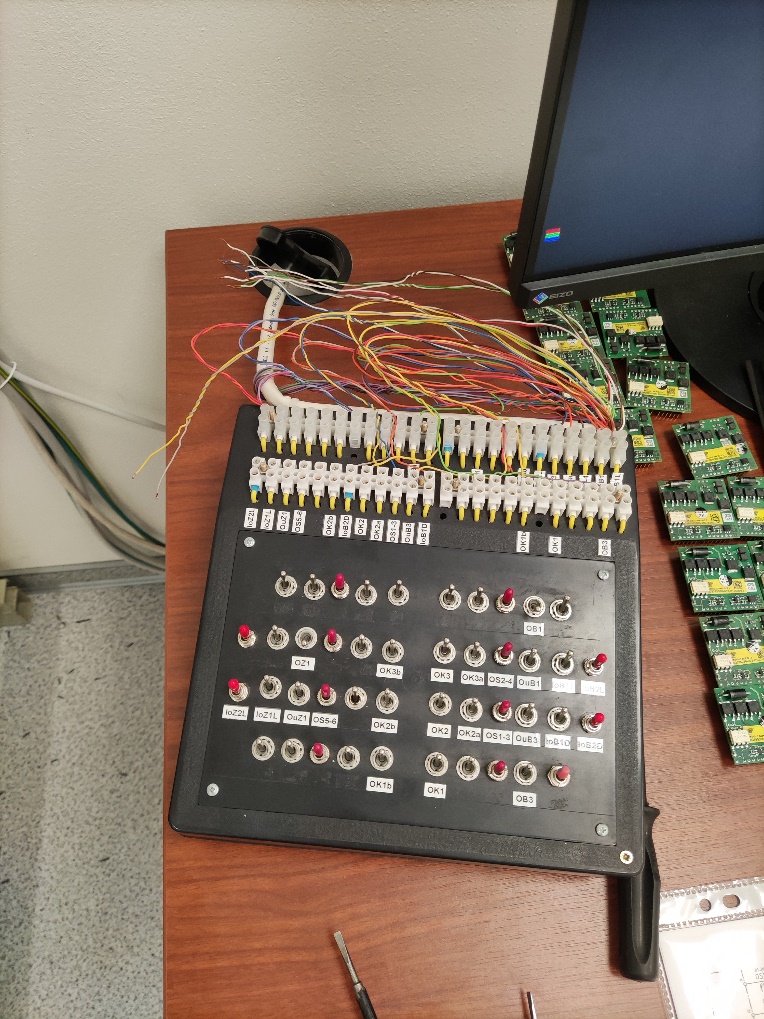 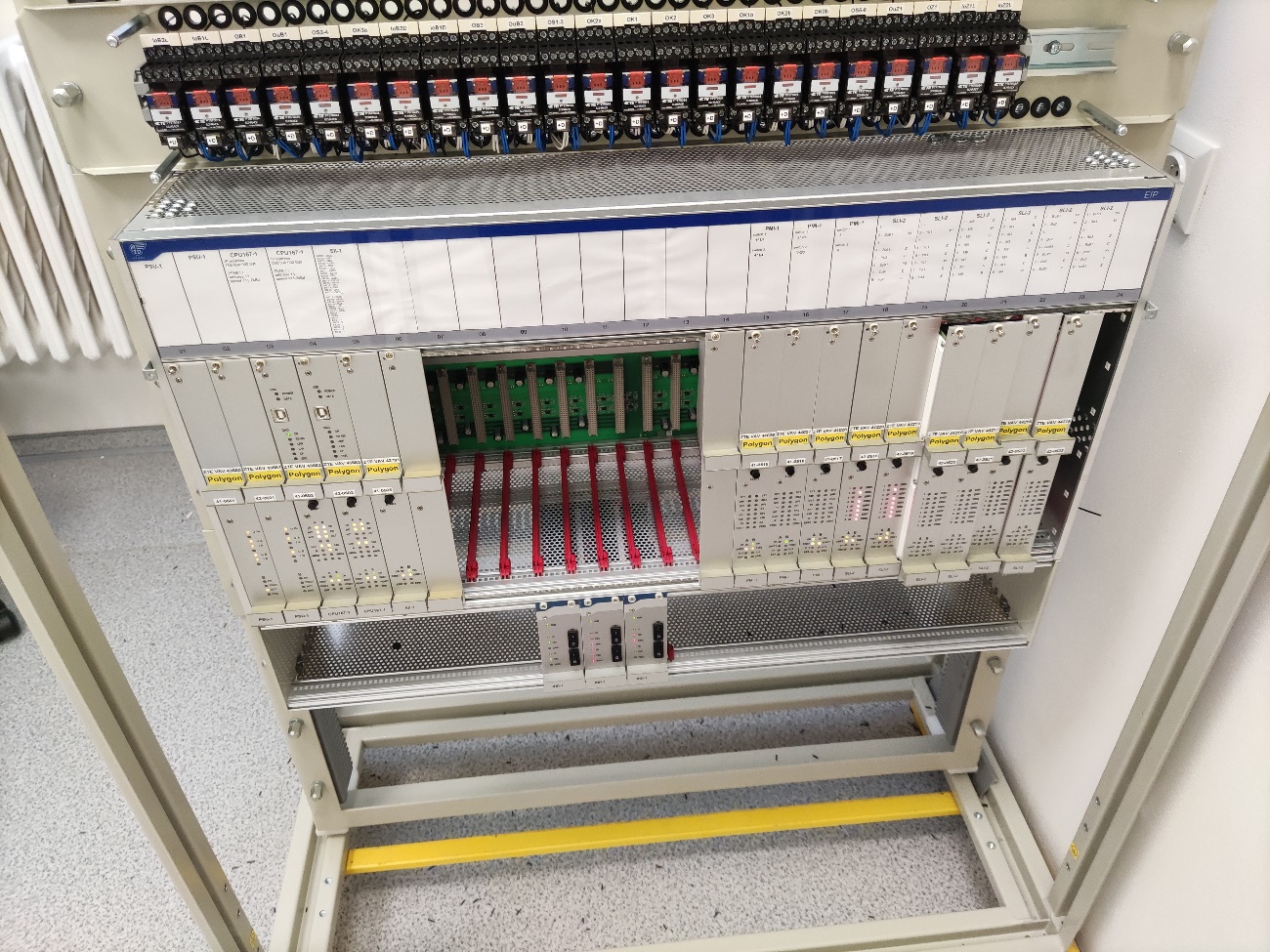 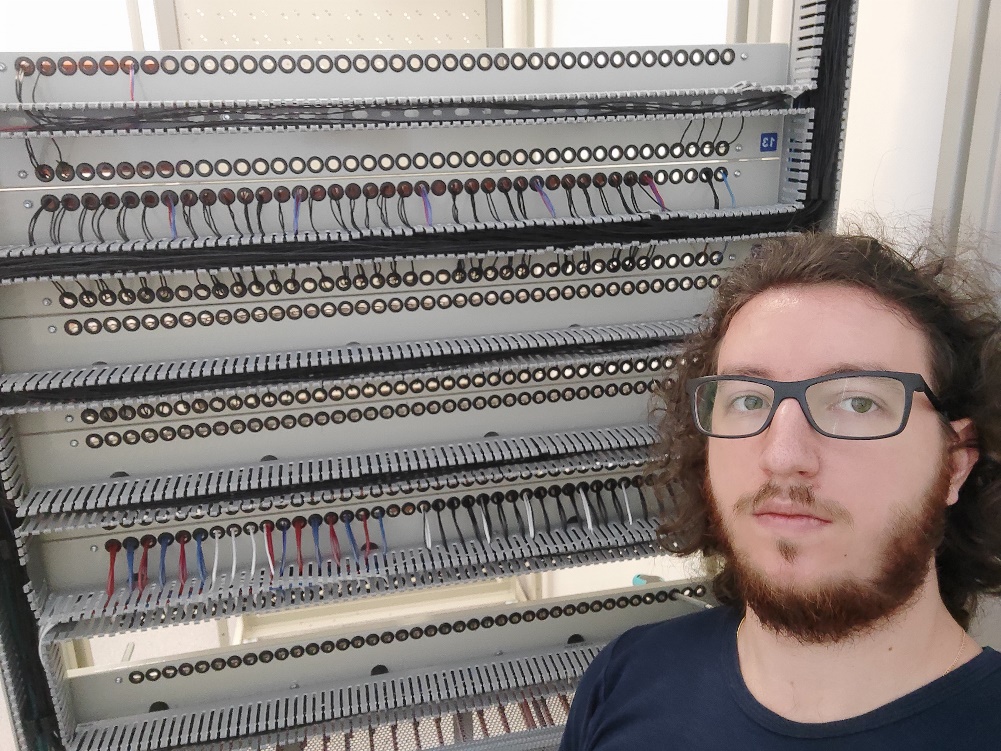 PoligonEnd product
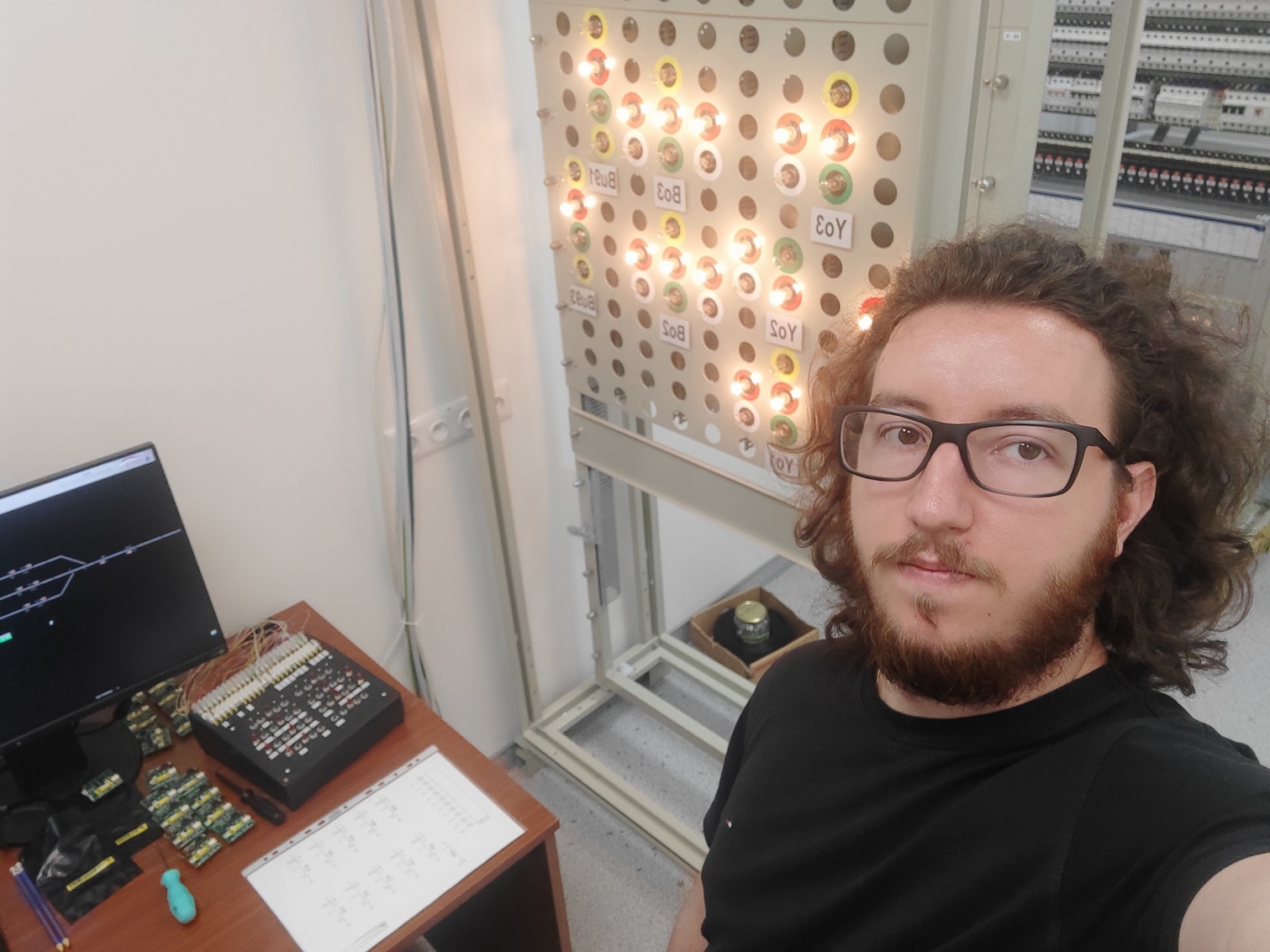 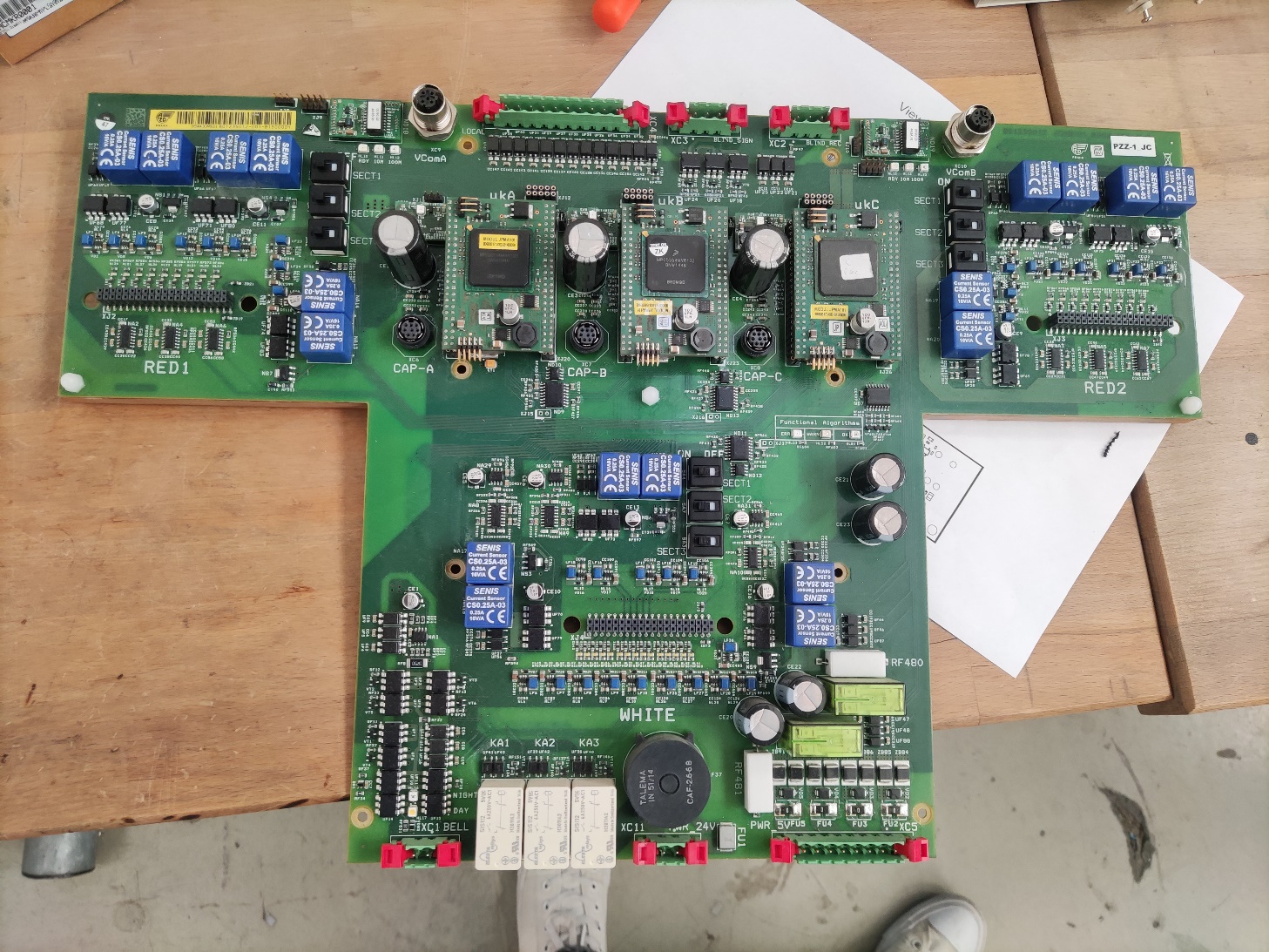 Pruga za vozove bez vozača – u pripremiDriverless track – work in progress
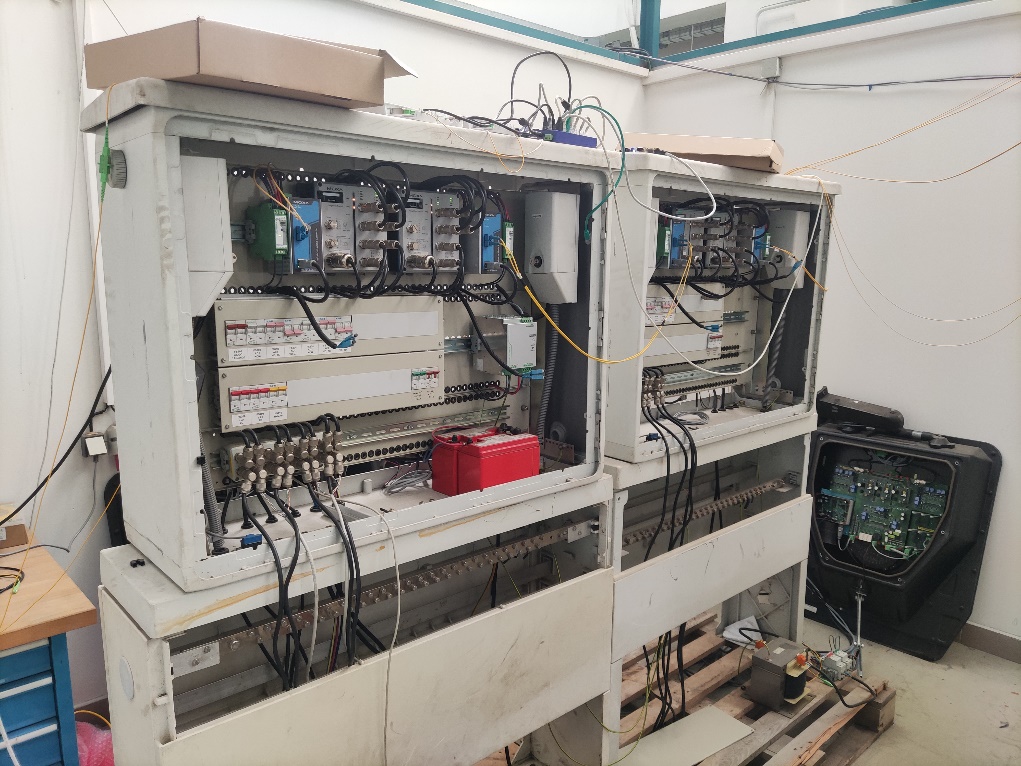 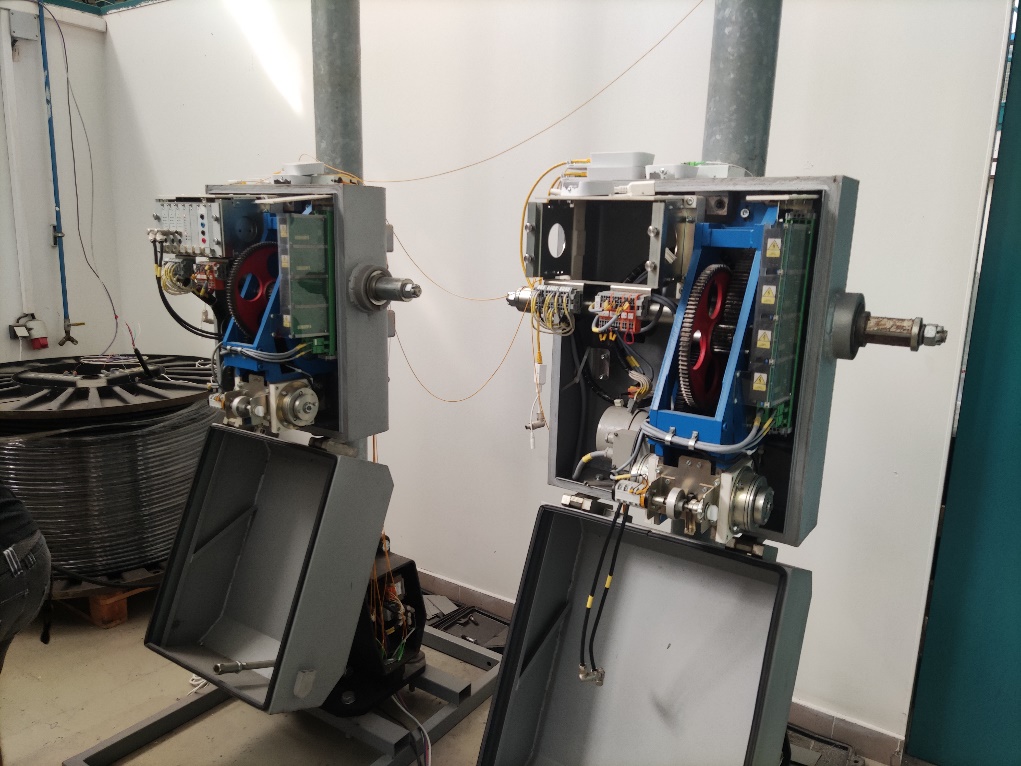 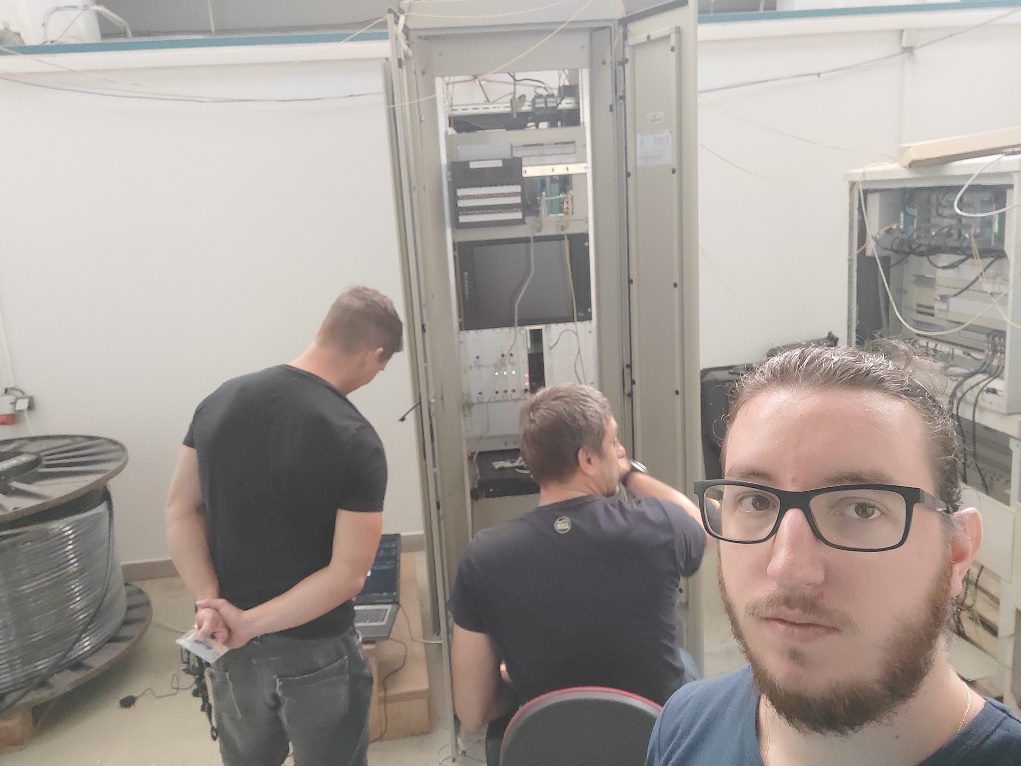 Poseta CDP-uVisit to CDP
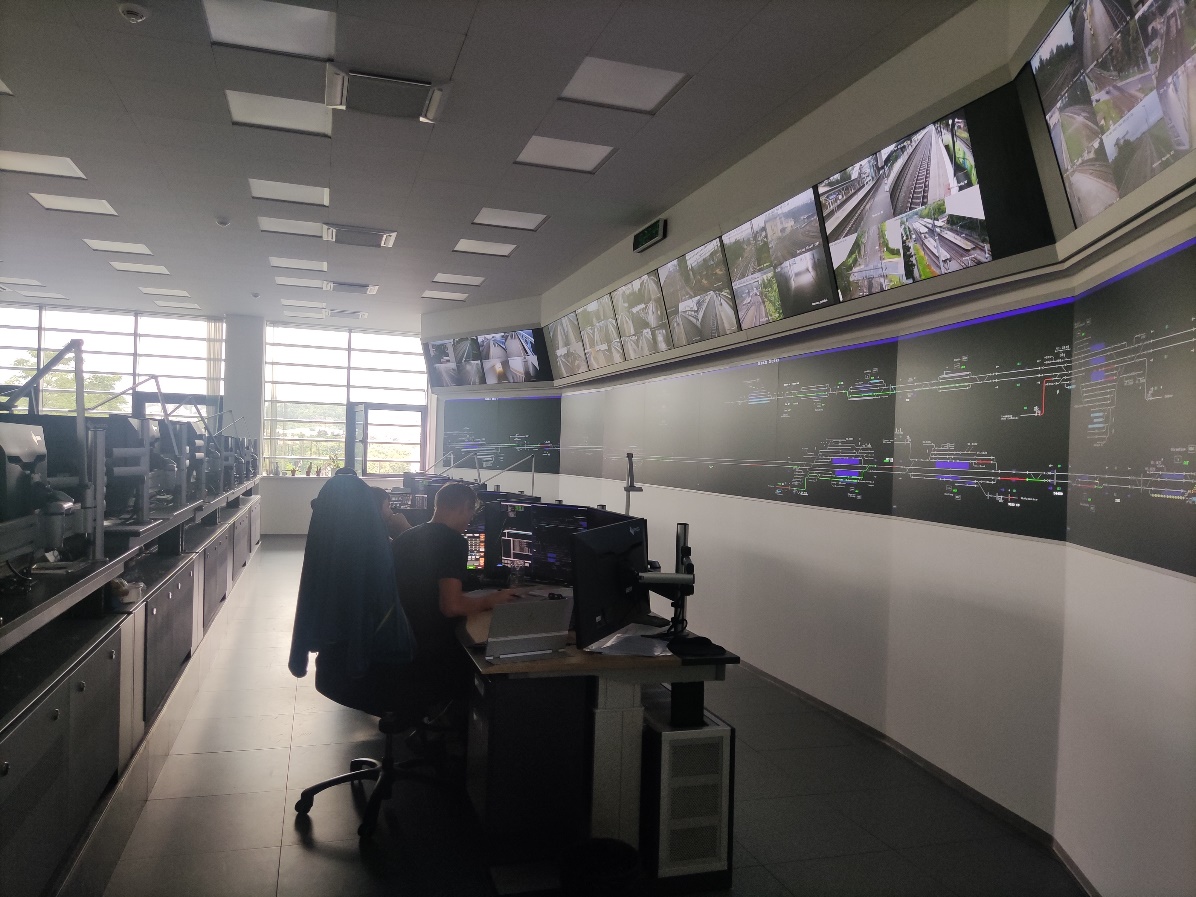 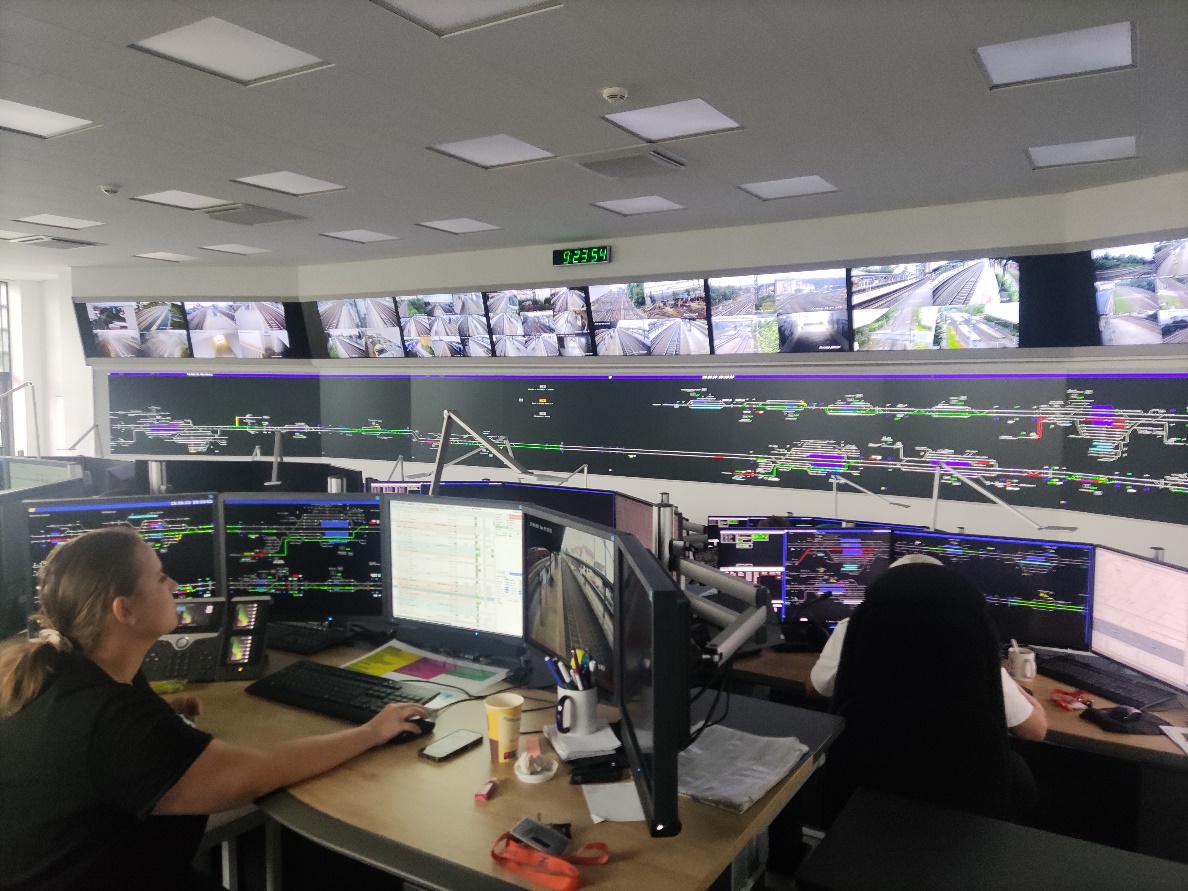 Poseta CDP-uVisit to CDP
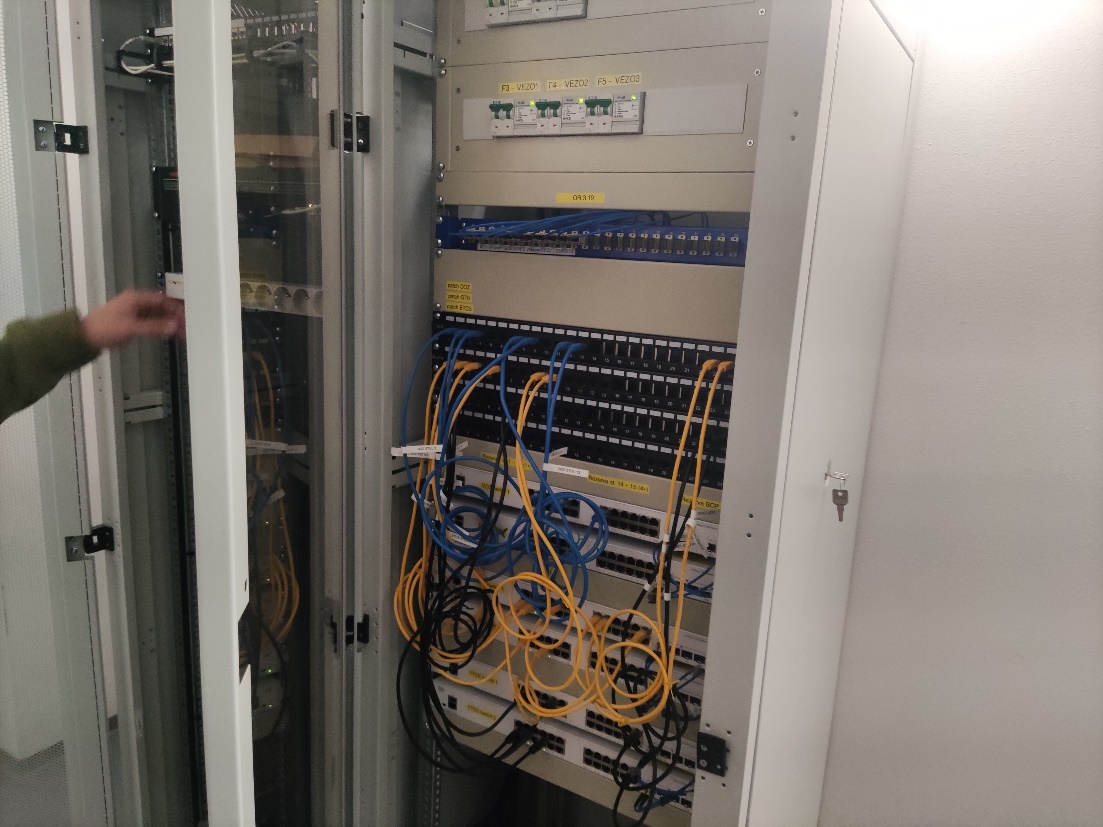 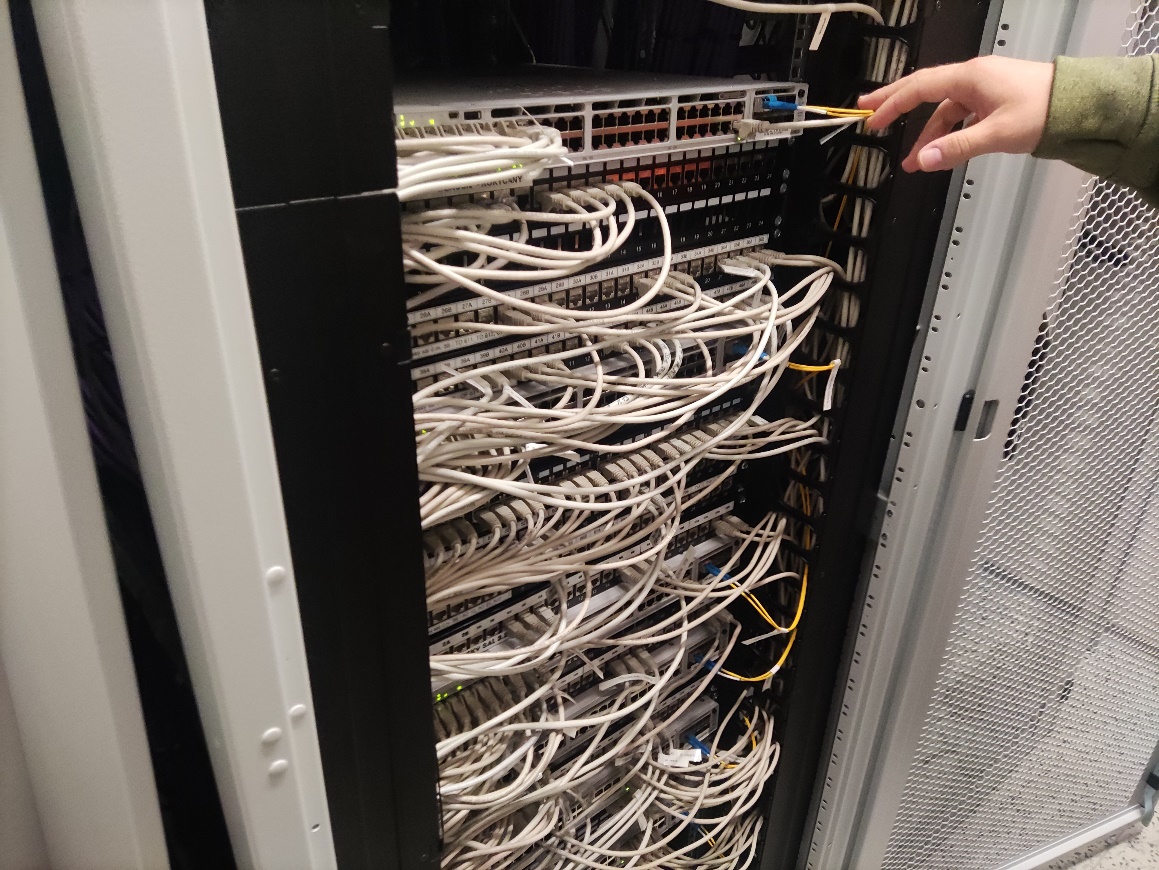 Poseta CDP-uVisit to CDP
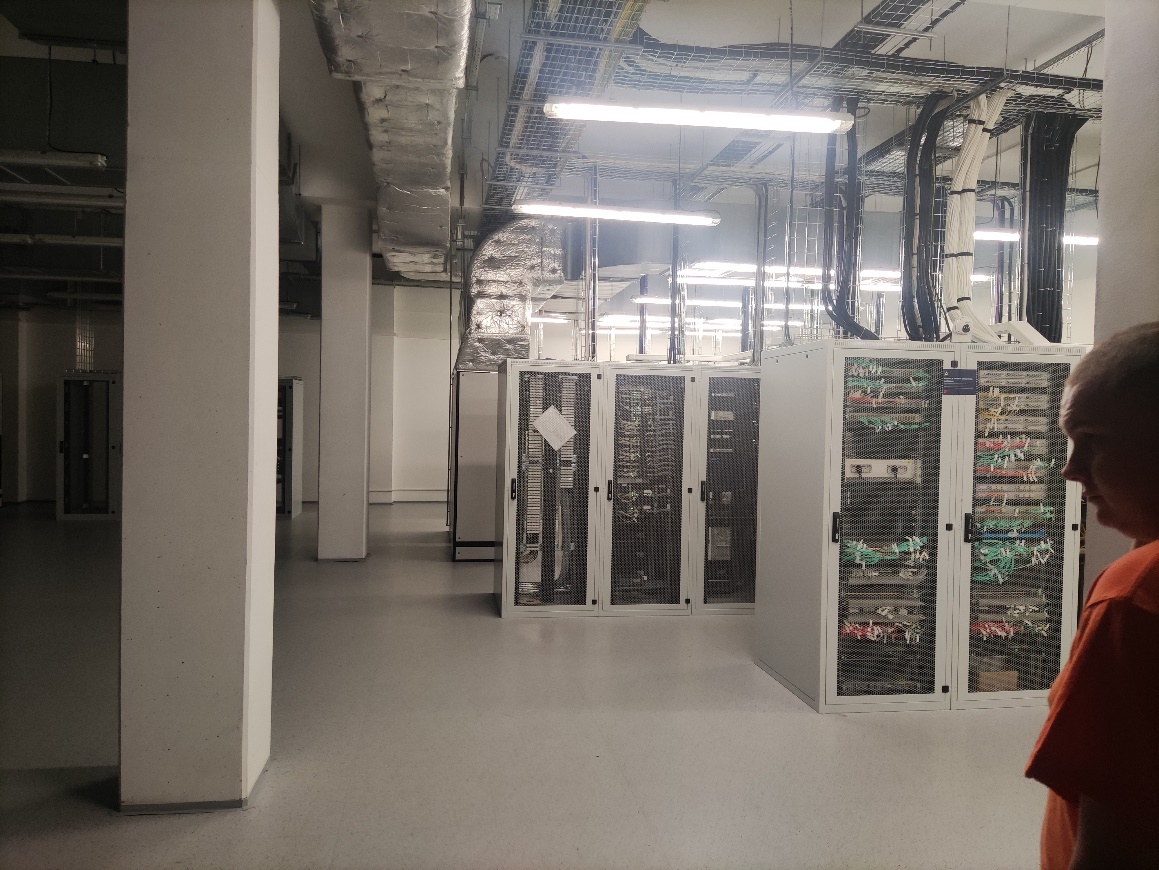 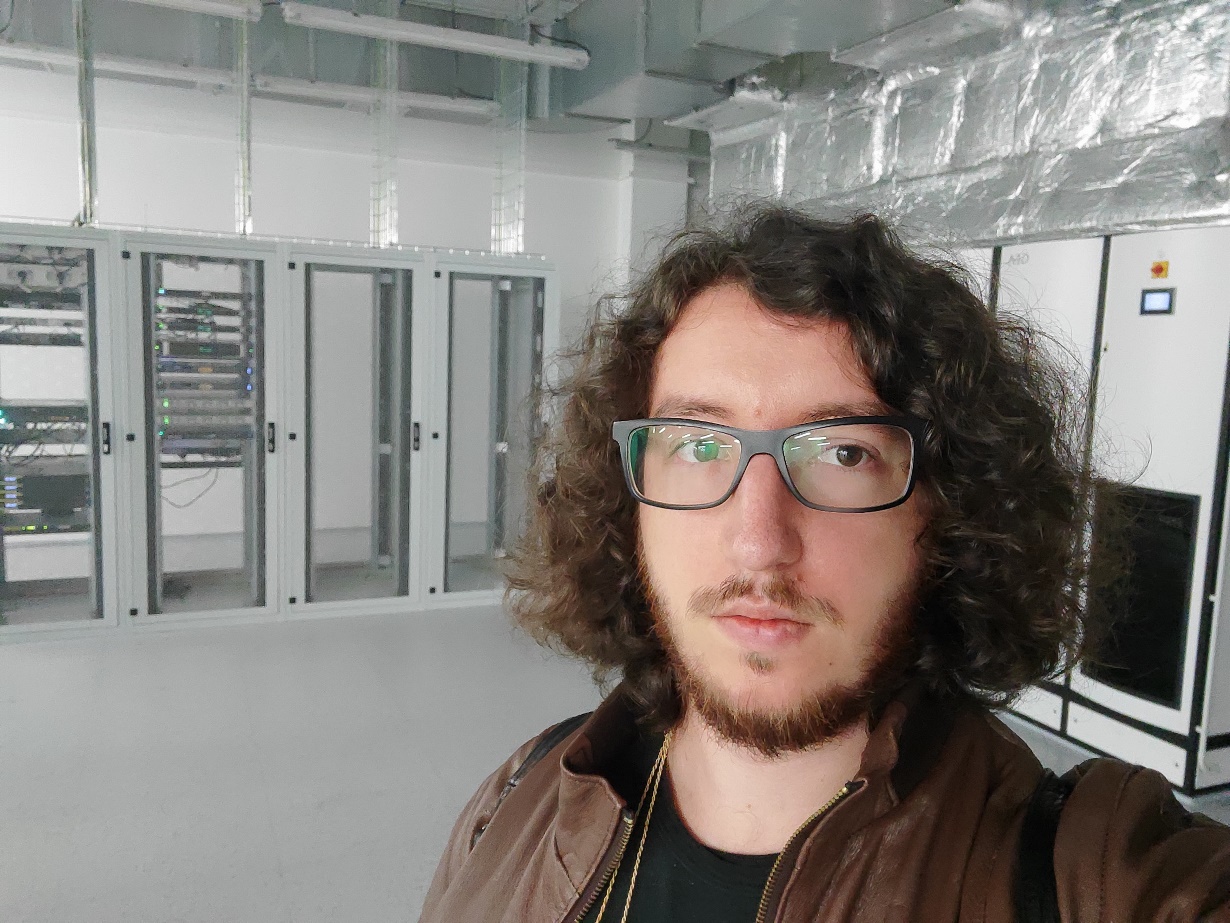 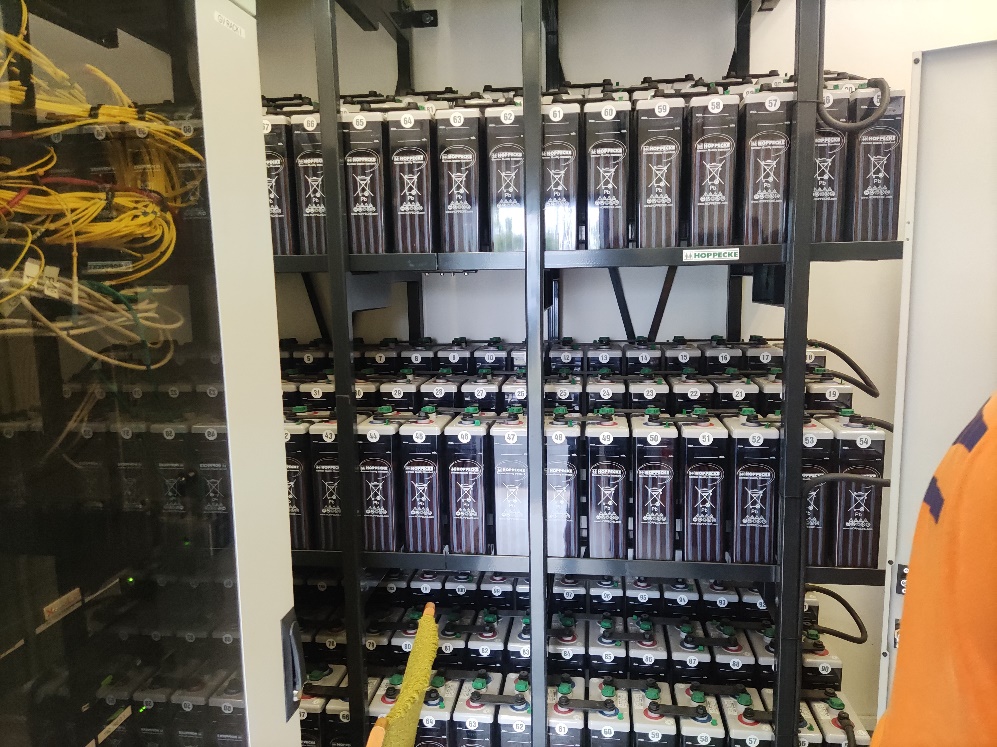 Poseta CDP-uVisit to CDP
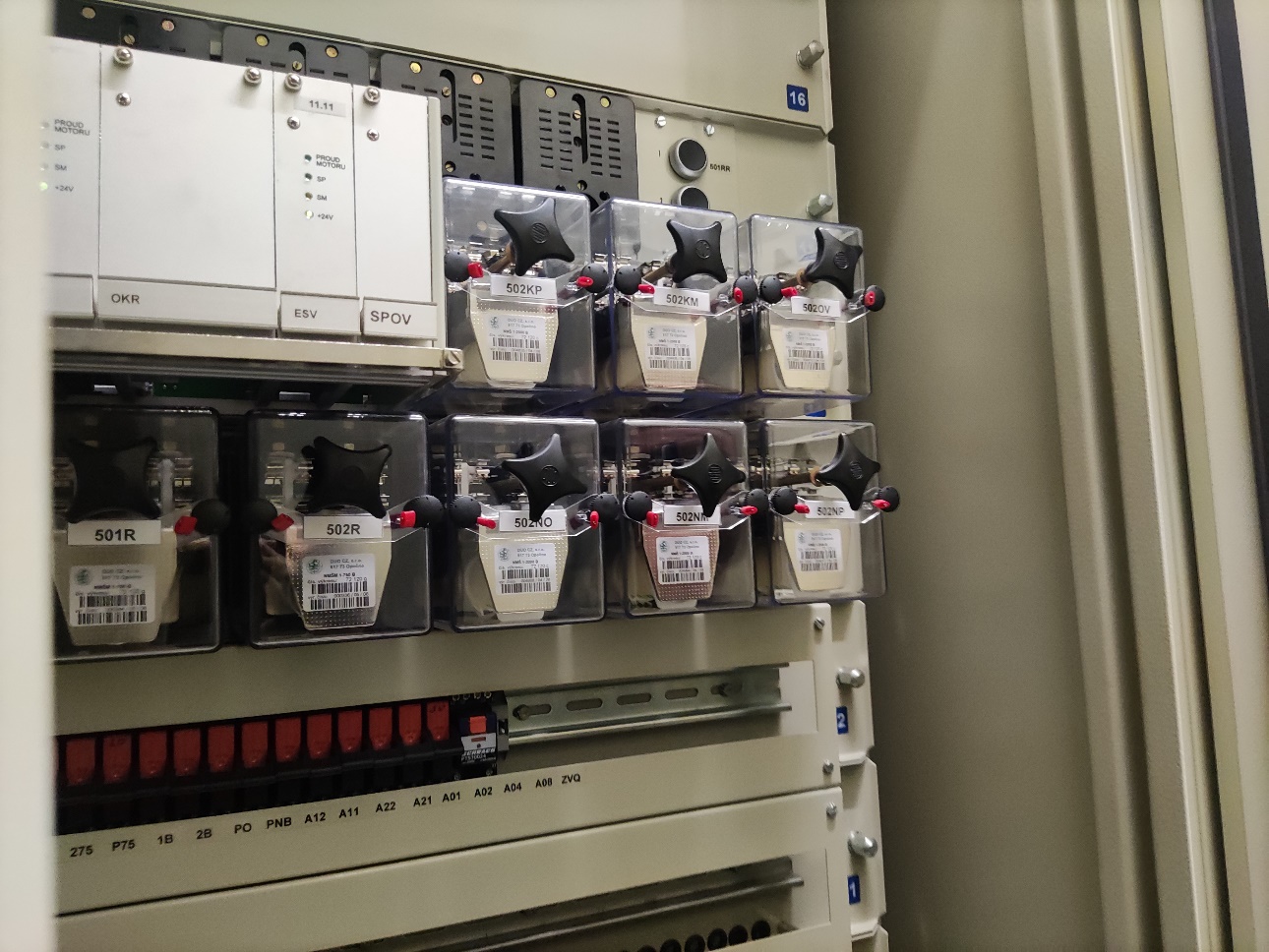 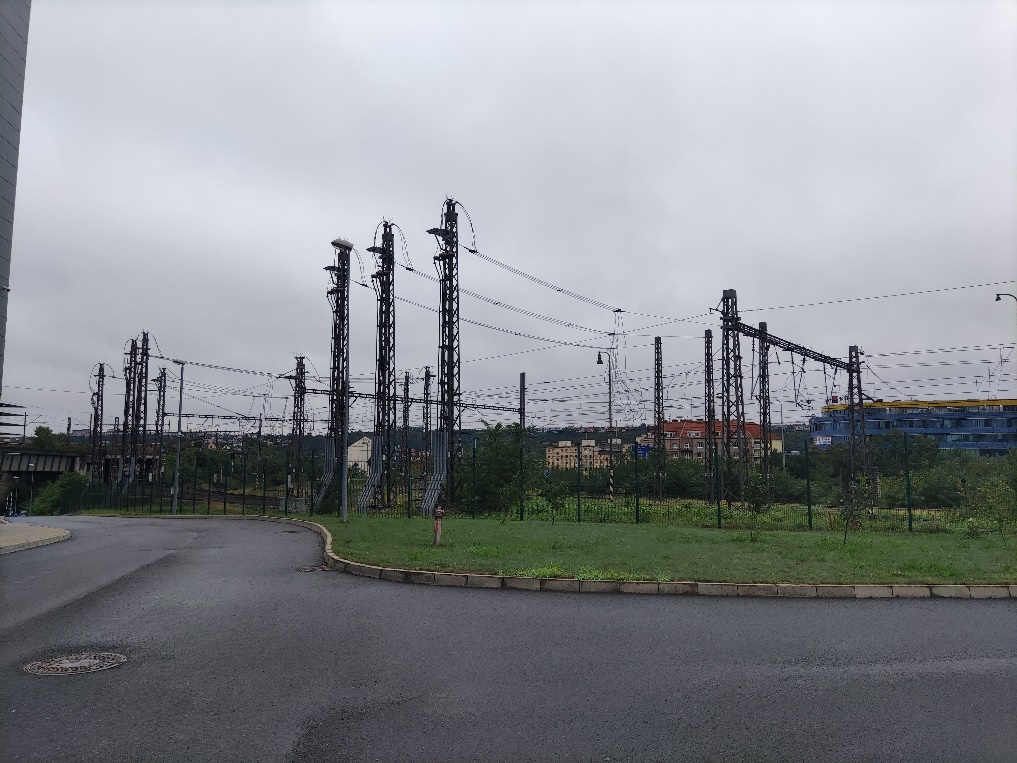 Računarsko odeljenje, GSM-R, projektovanje, simulatorComputer sector, GSM-R, system designing and planing, simulator
Slobodno vreme i obilasciFree time and tourism
OppenheimerNow I am become death, the destroyer of worlds
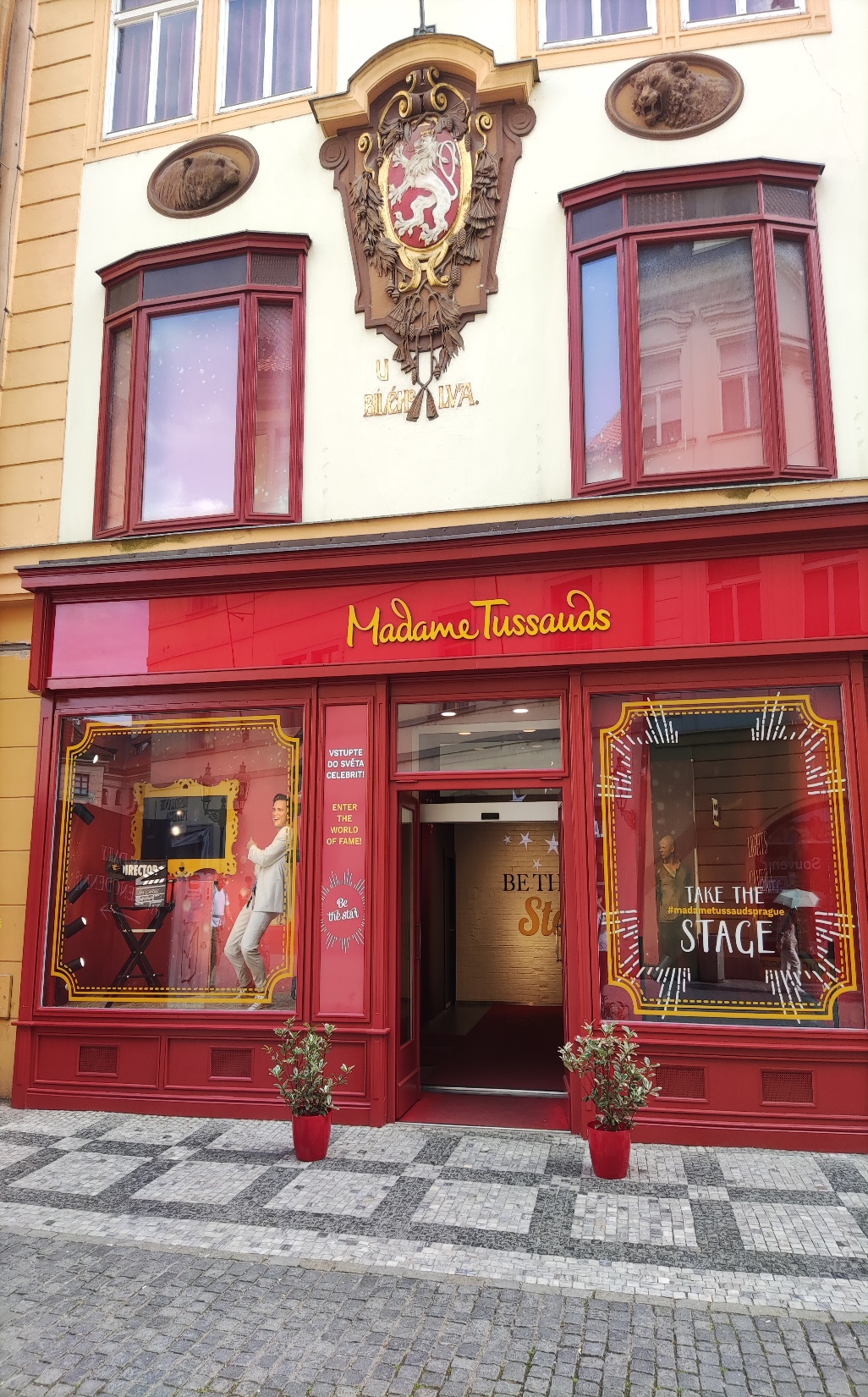 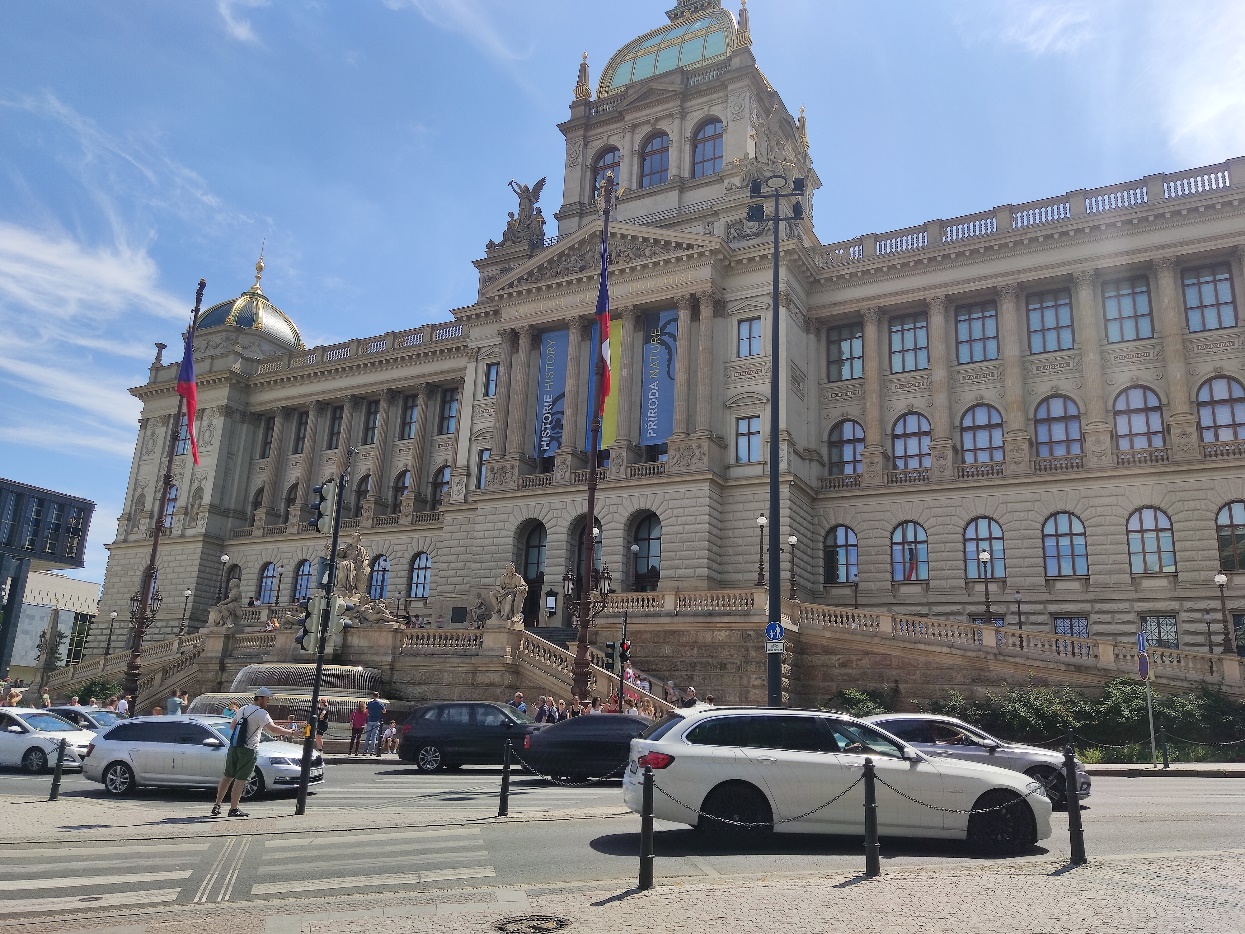 PragPrague
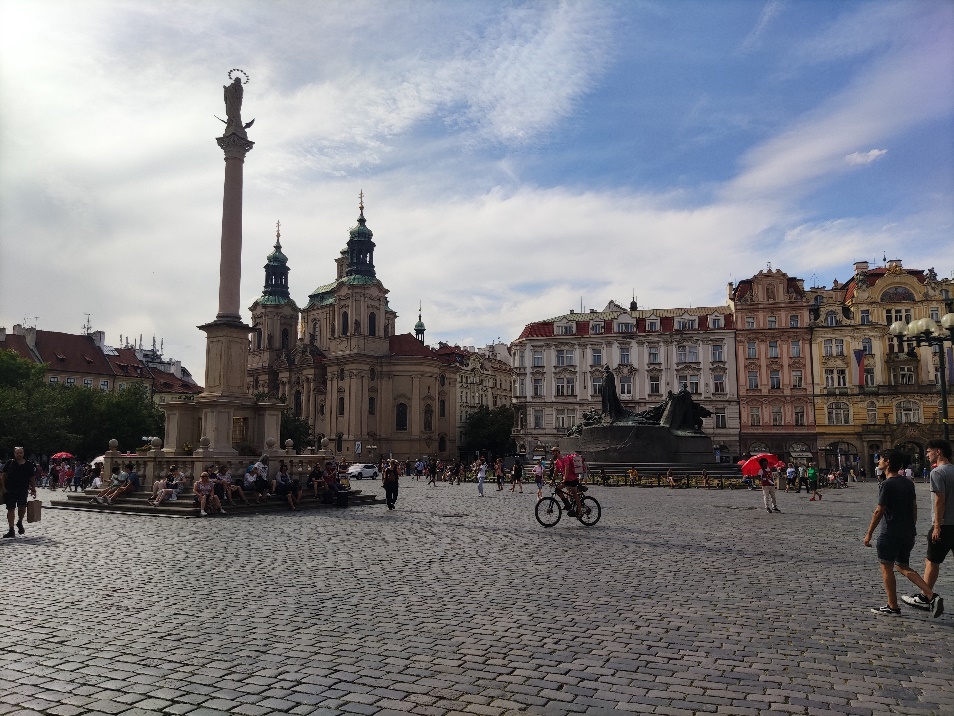 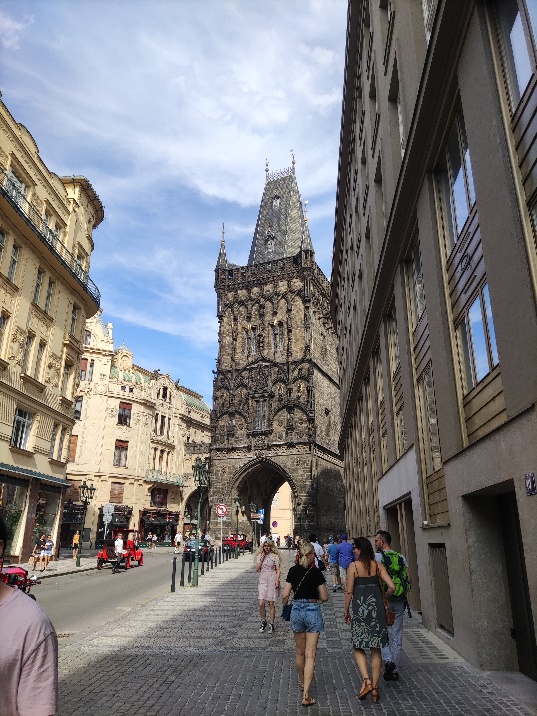 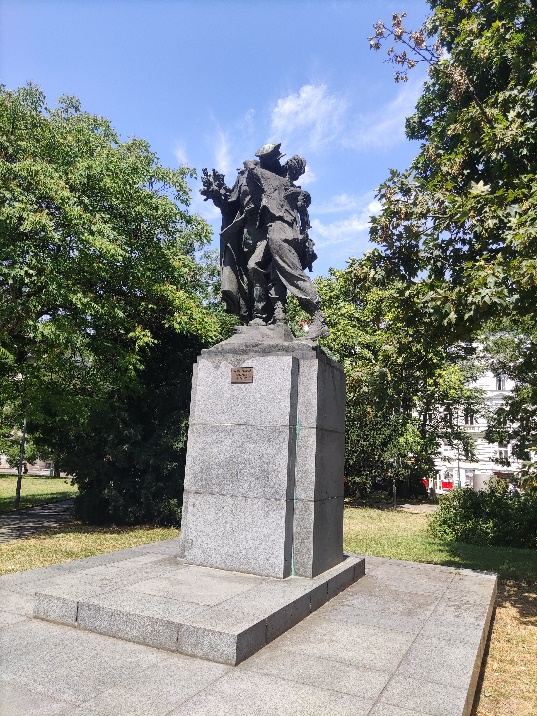 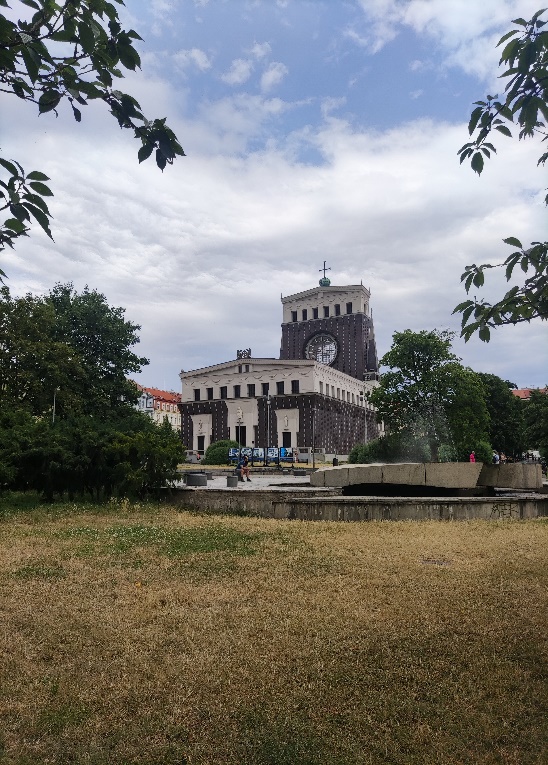 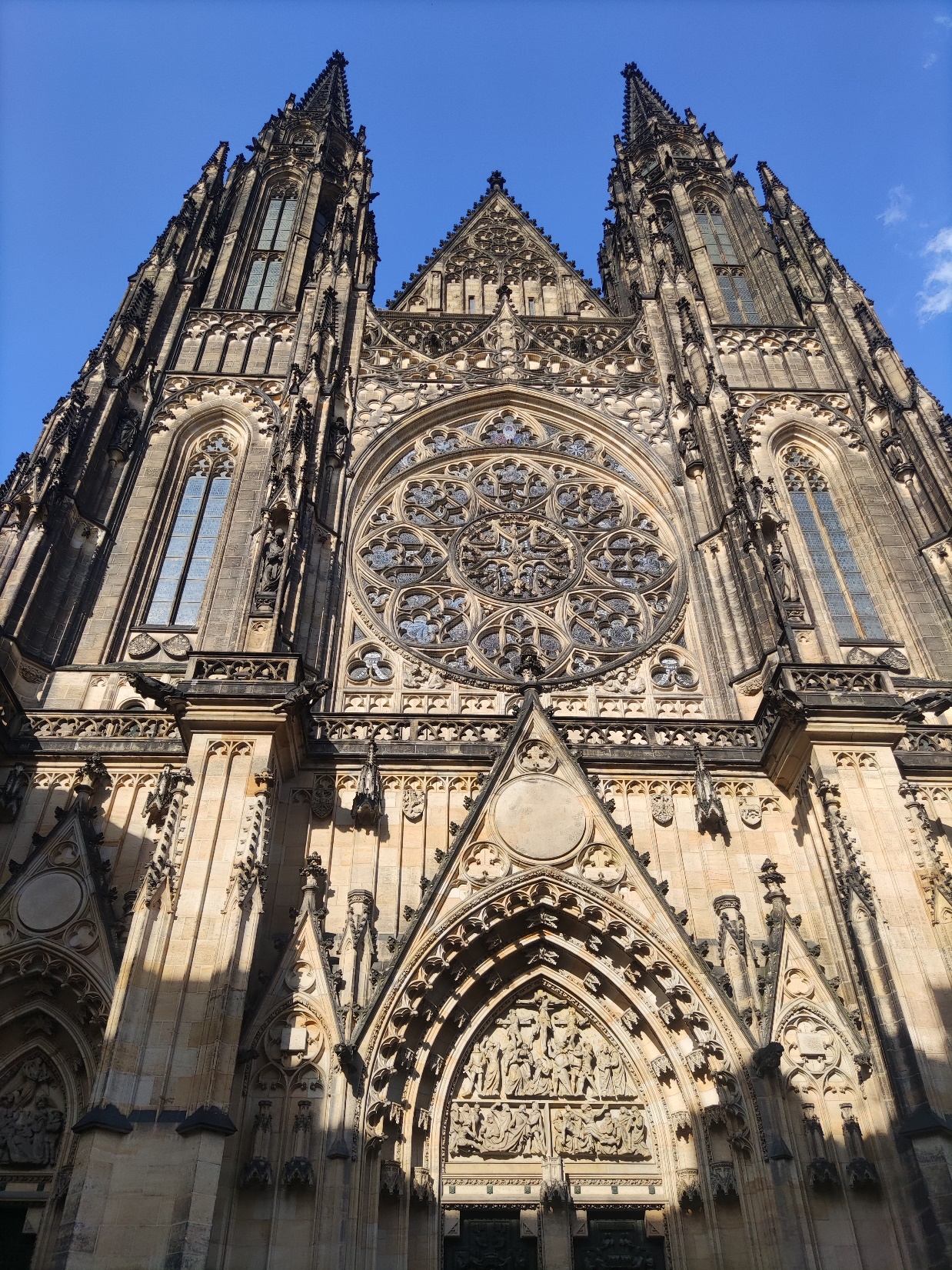 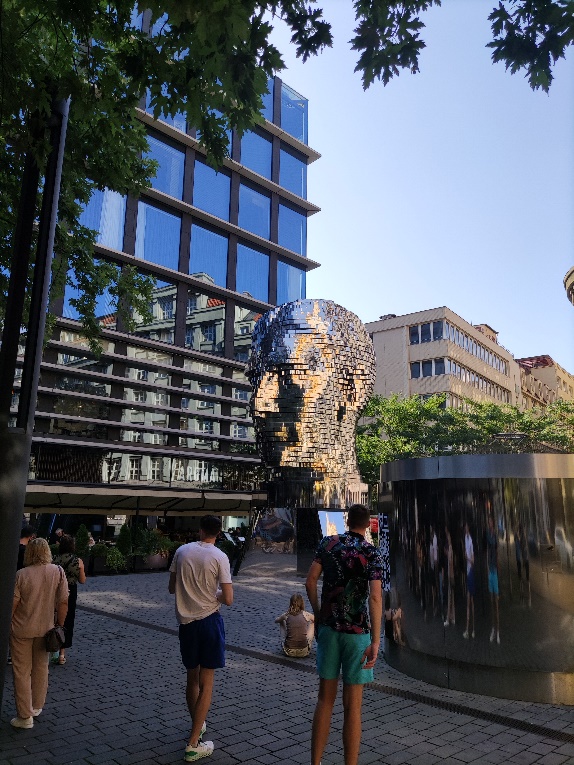 PragPrague
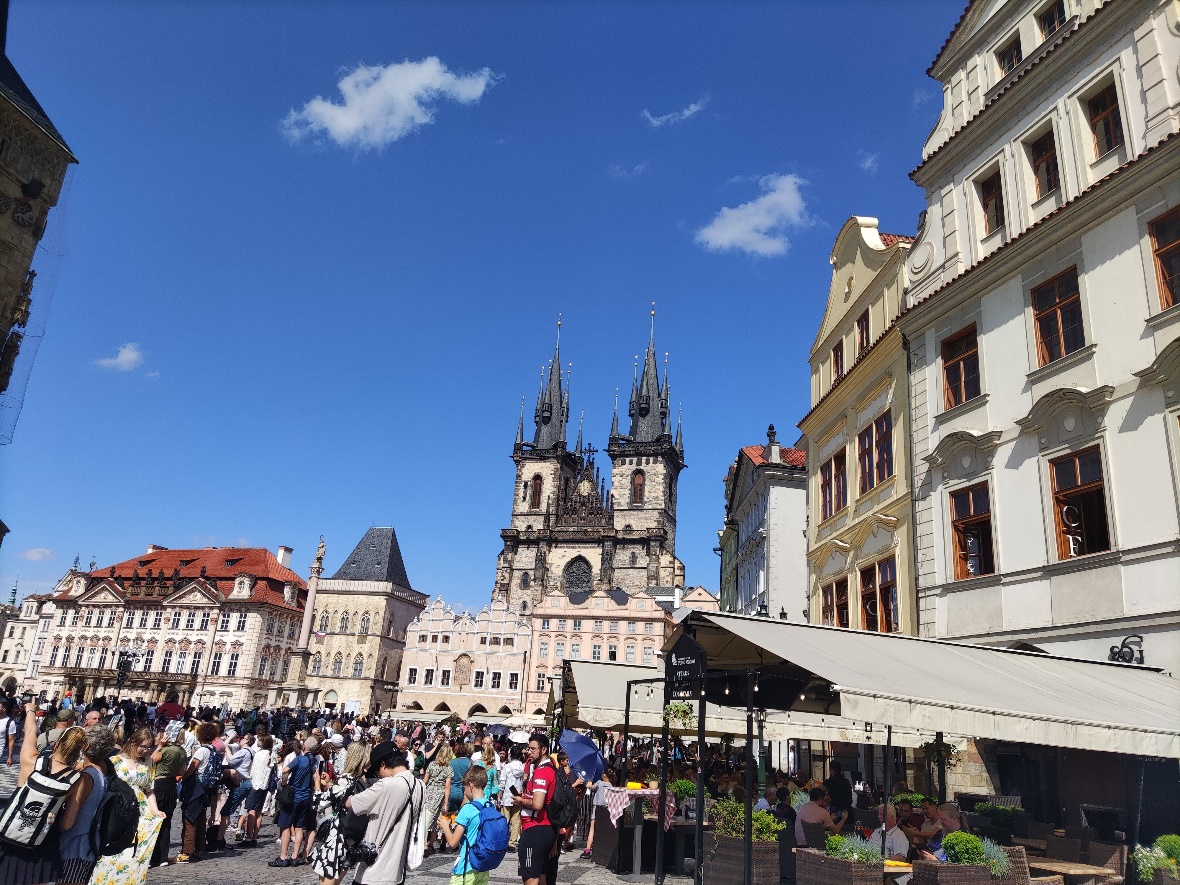 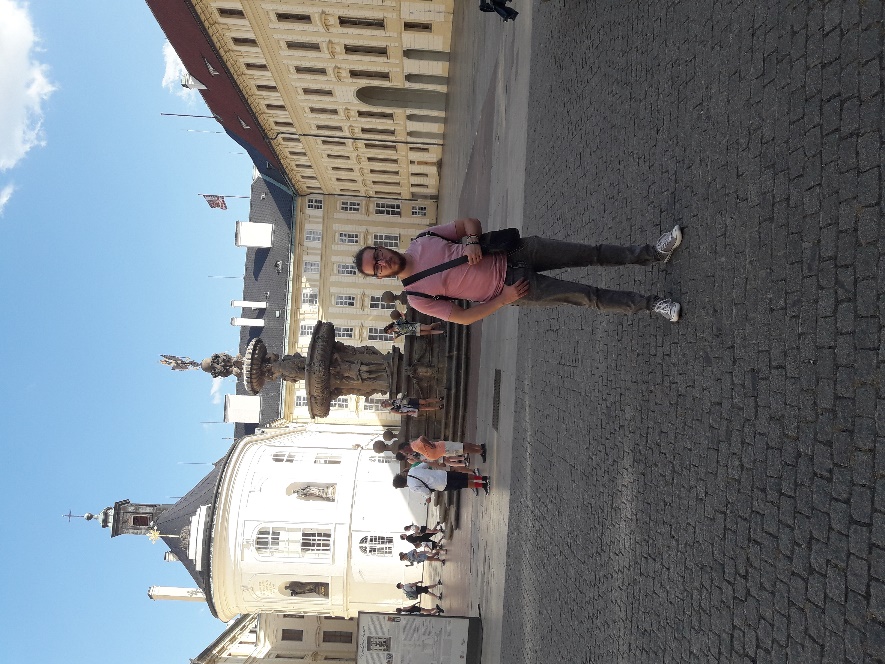 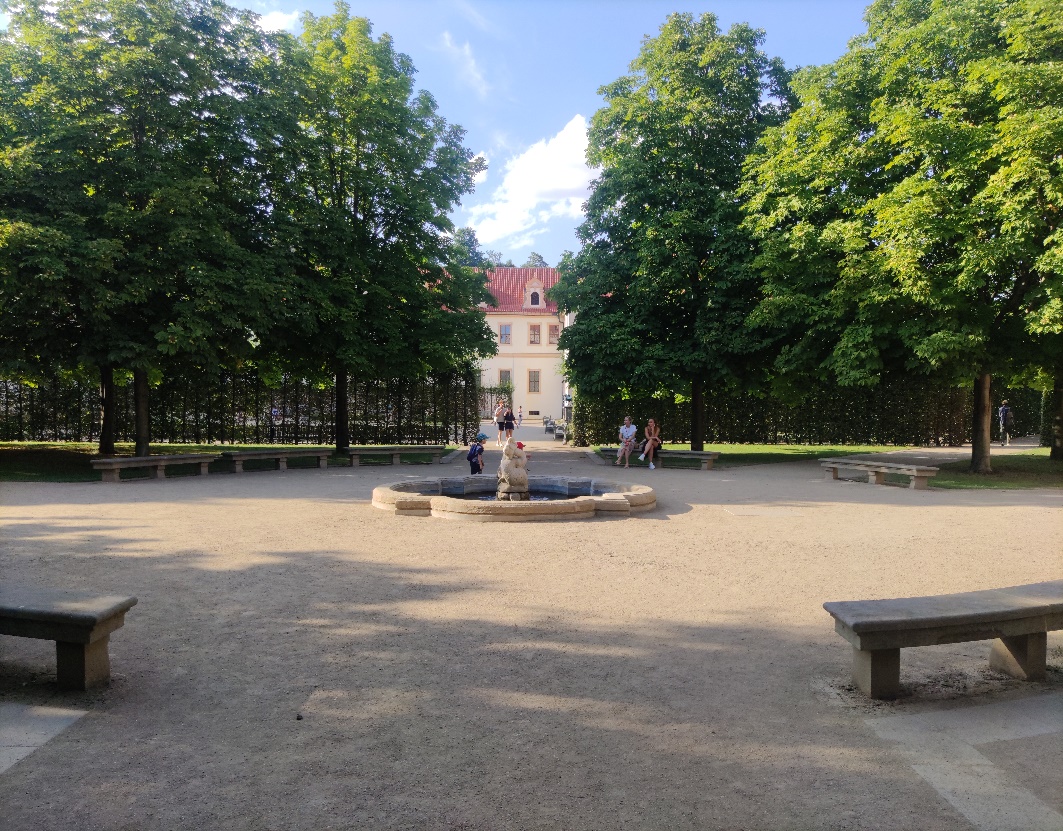 PragPrague
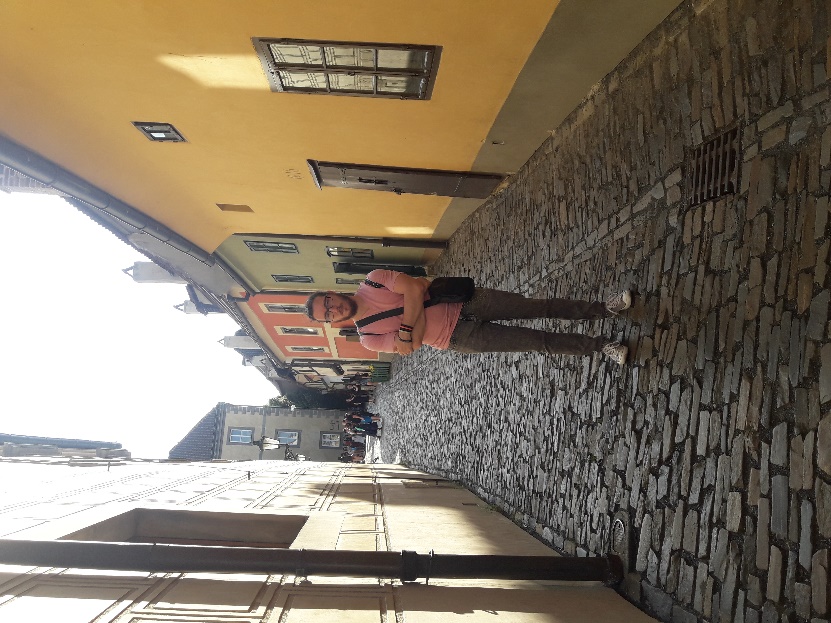 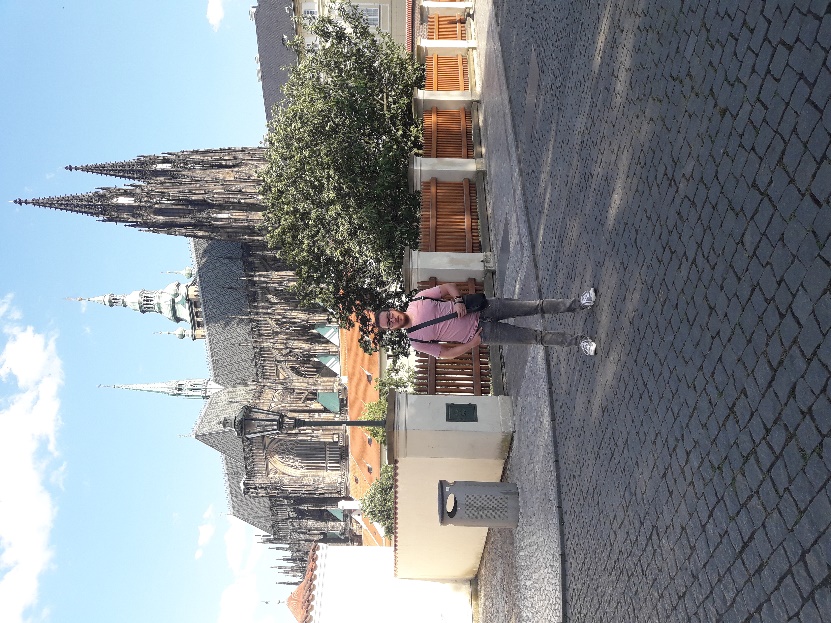 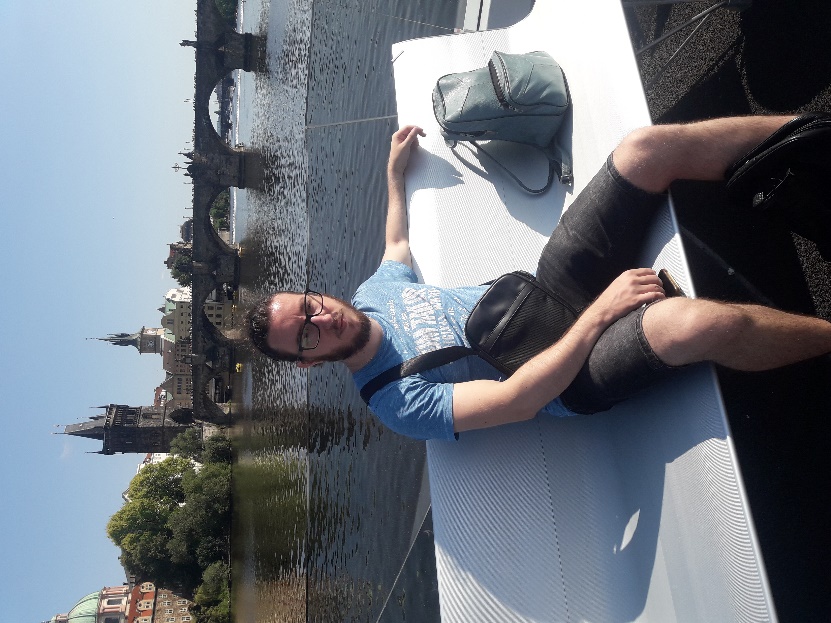 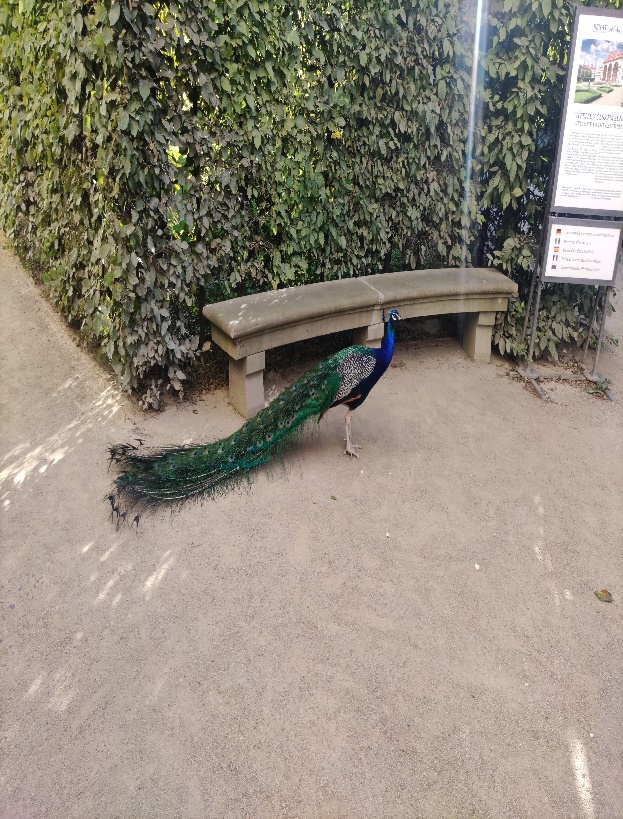 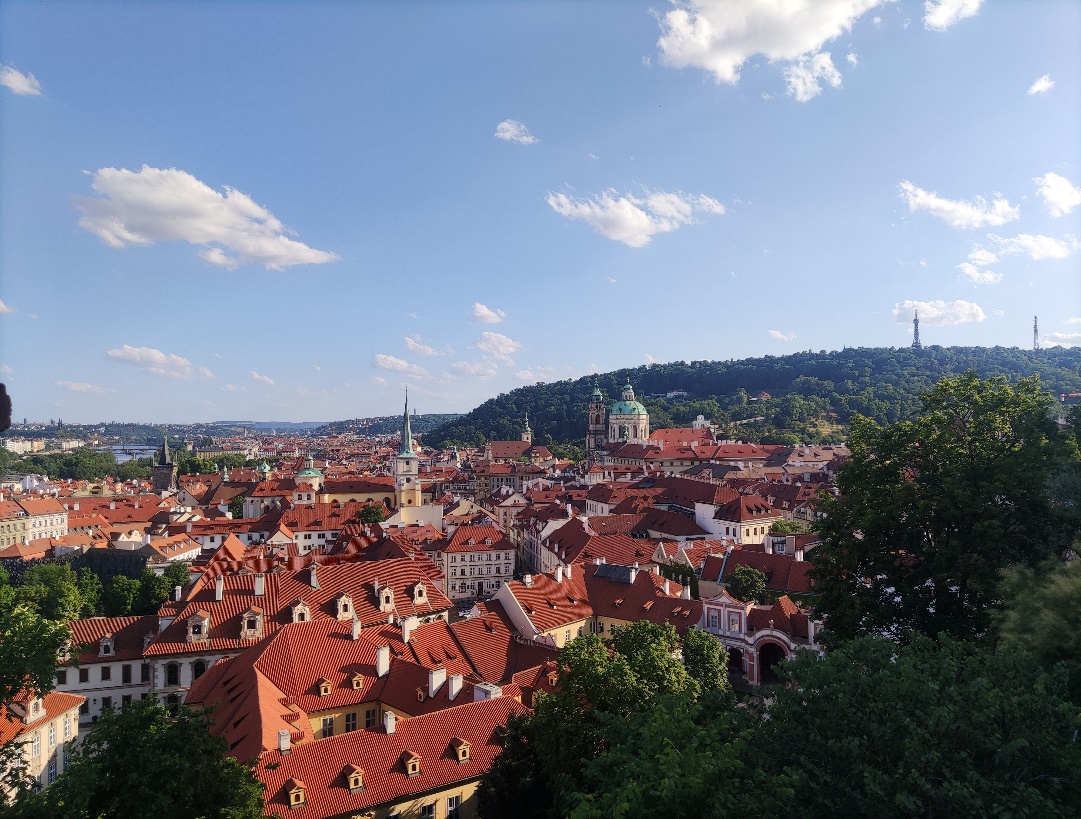 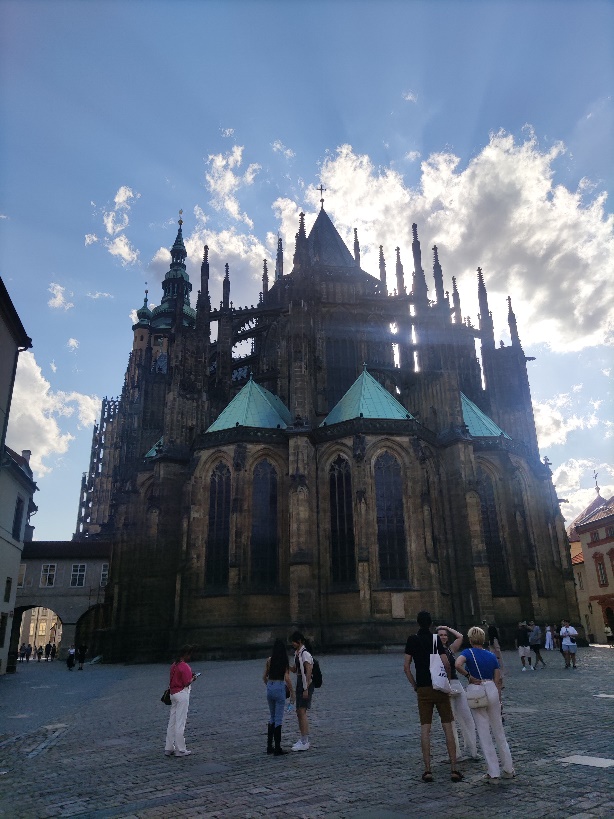 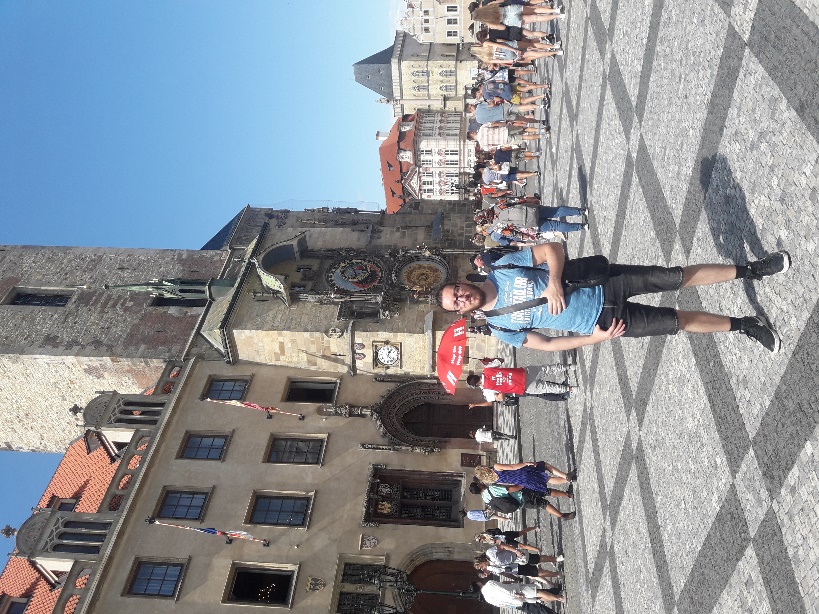 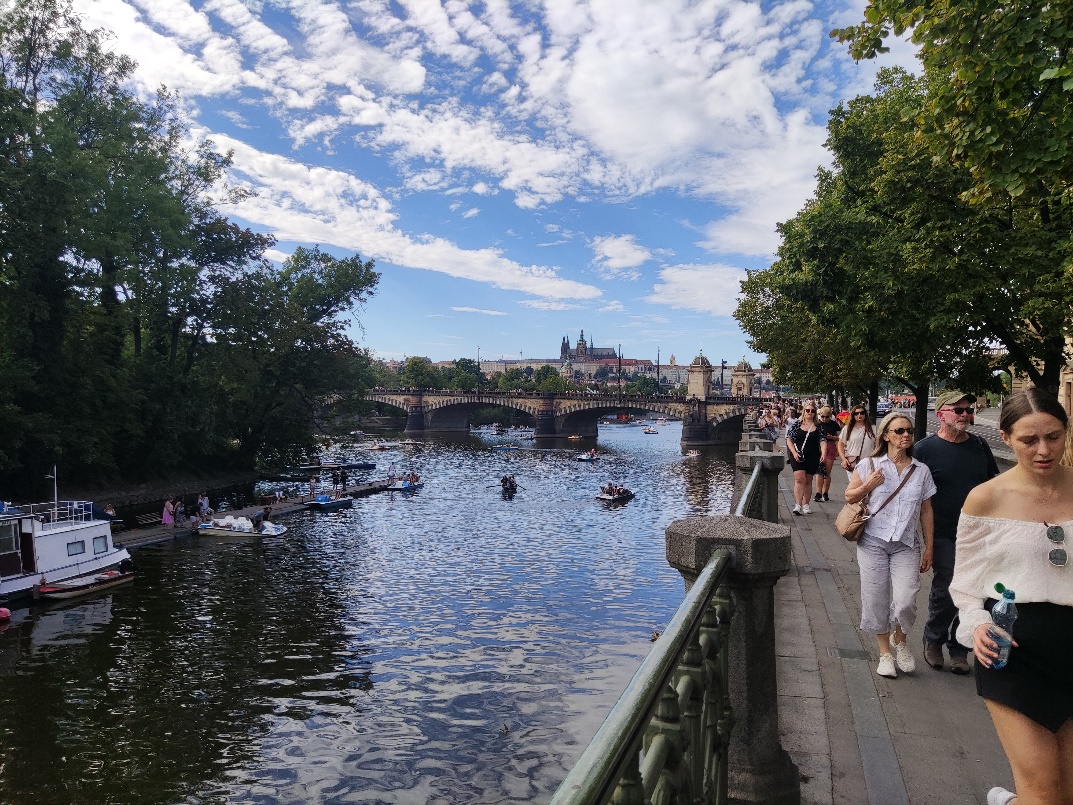 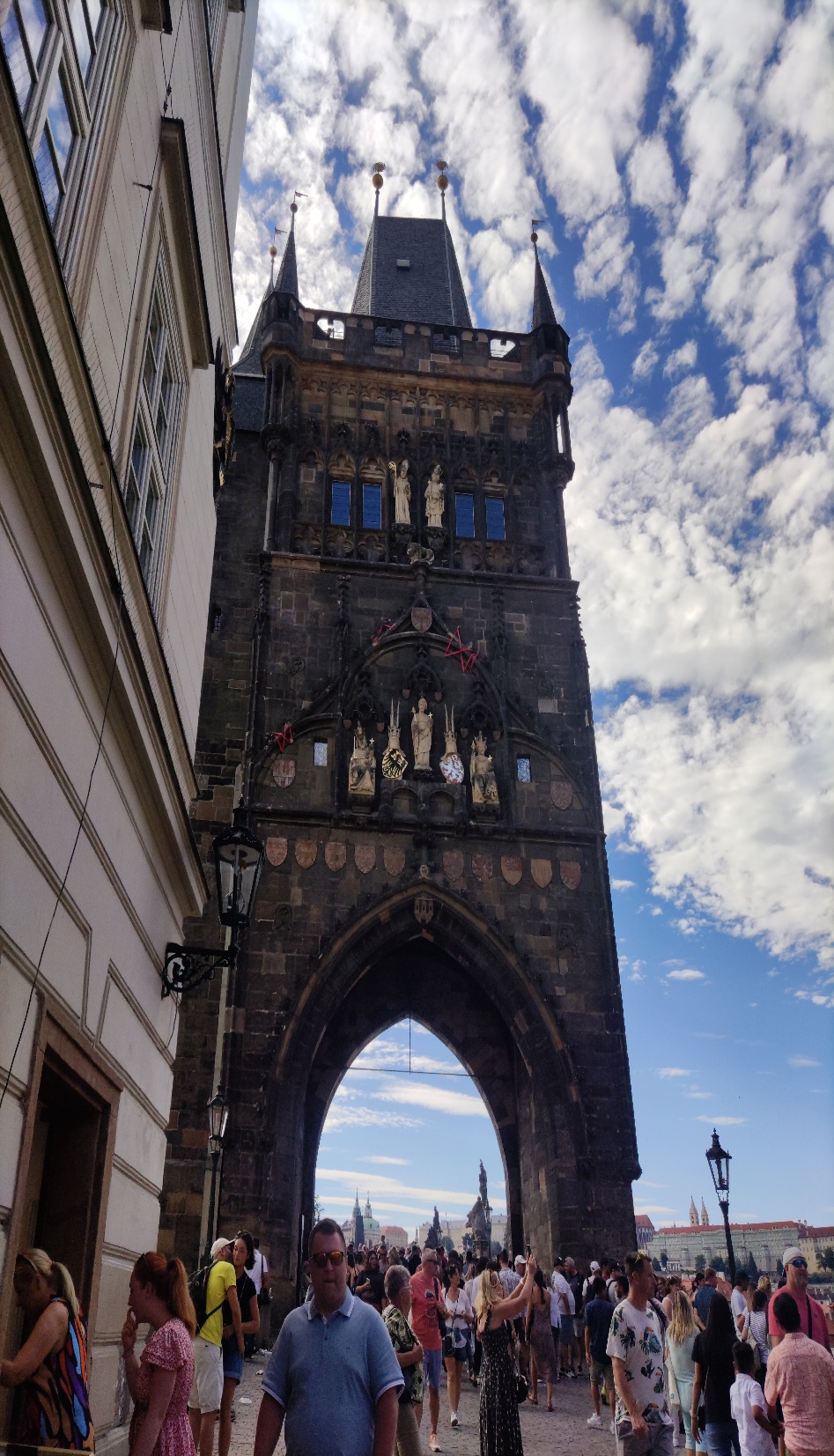 PragPrague
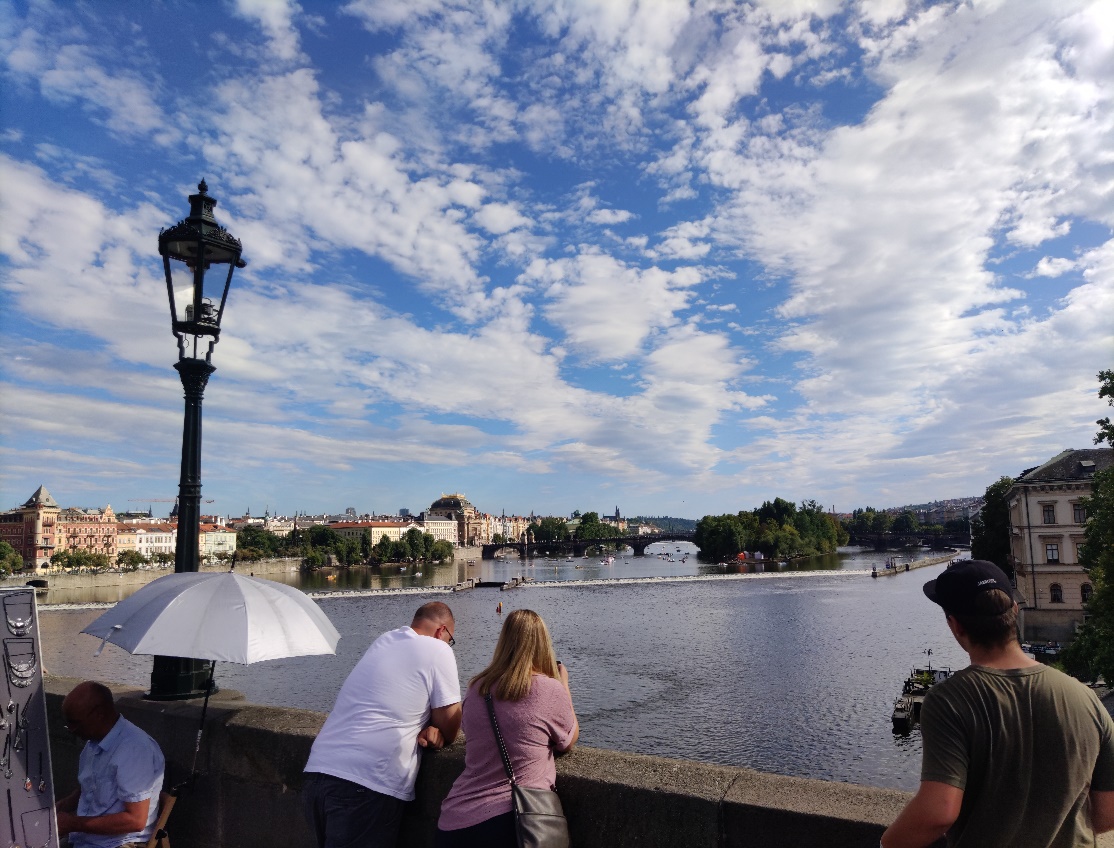 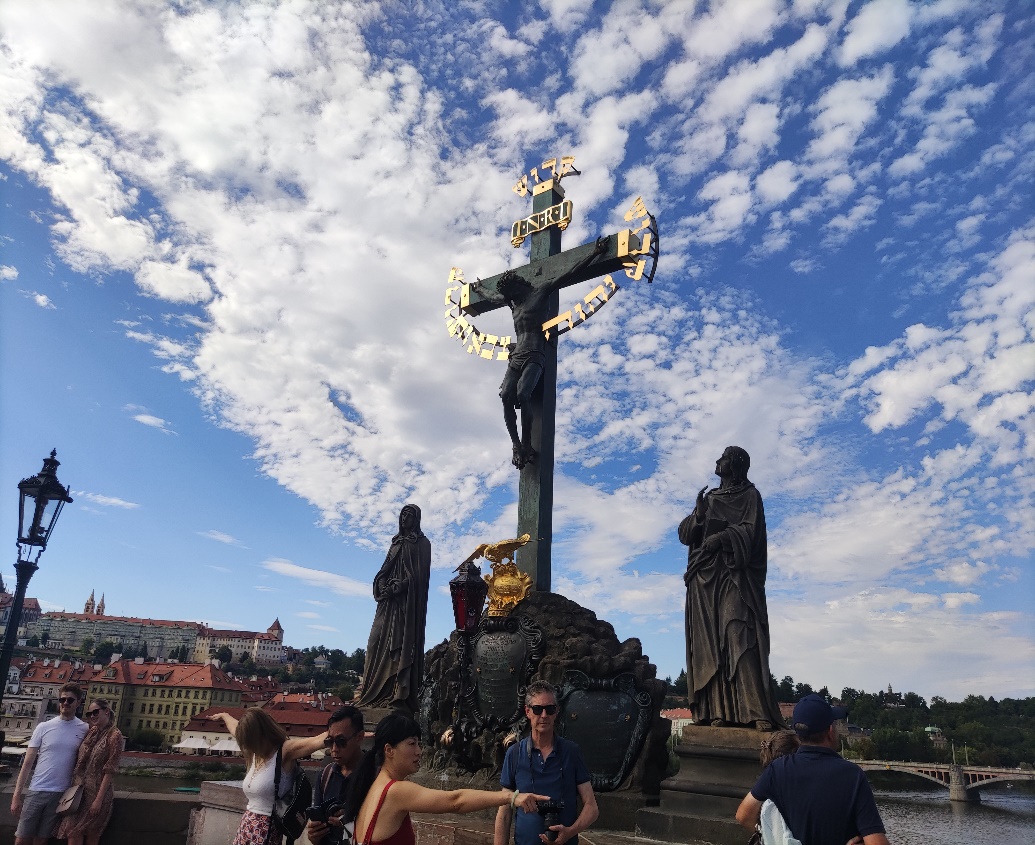 PragPrague
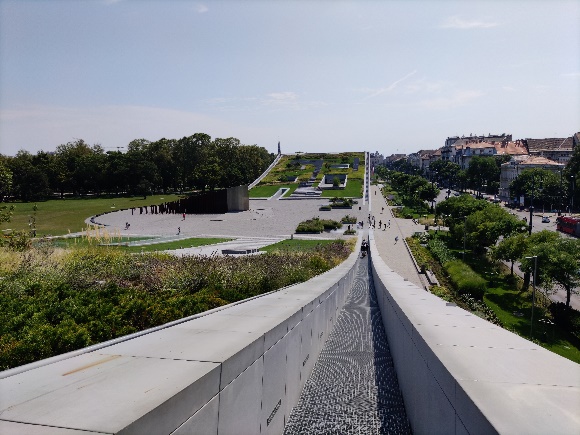 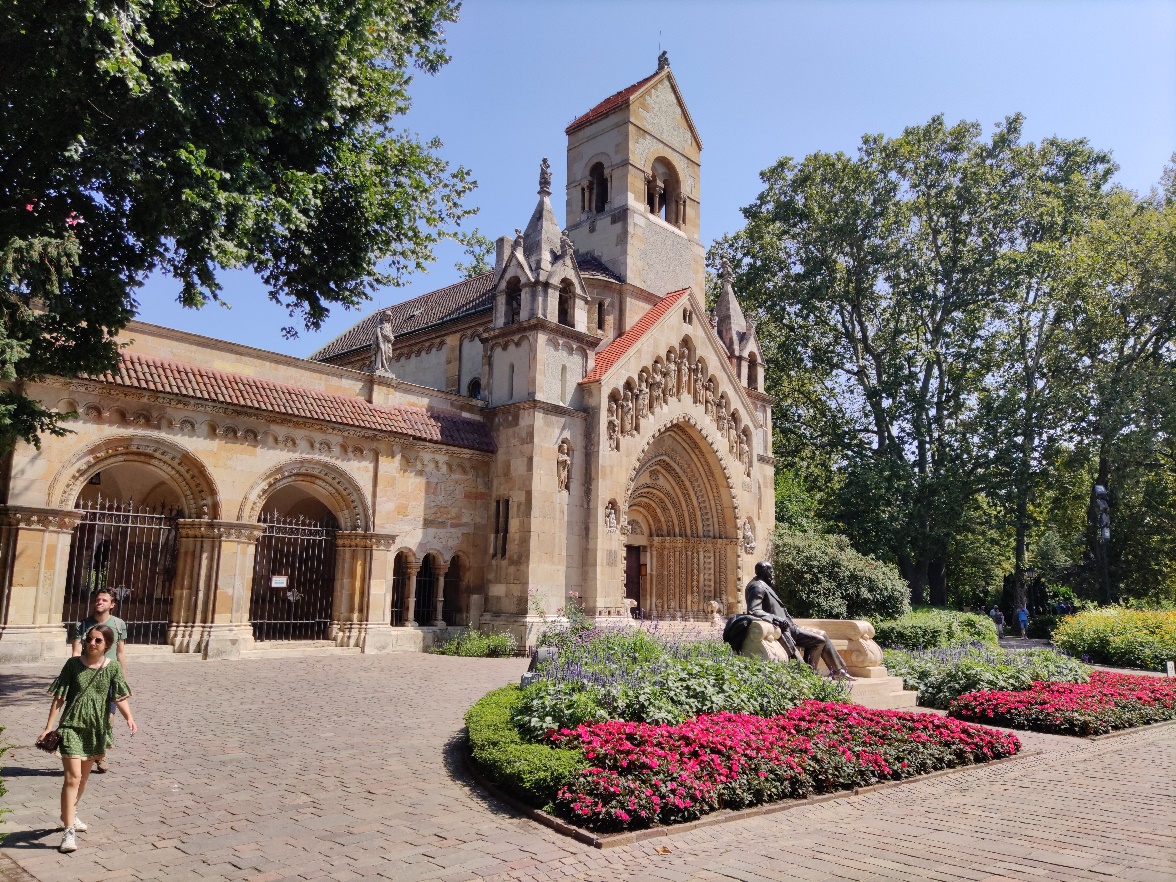 BudimpeštaBudapest
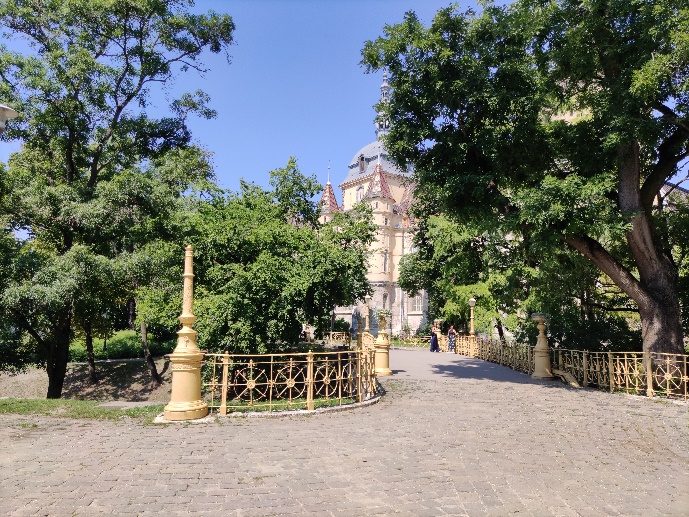 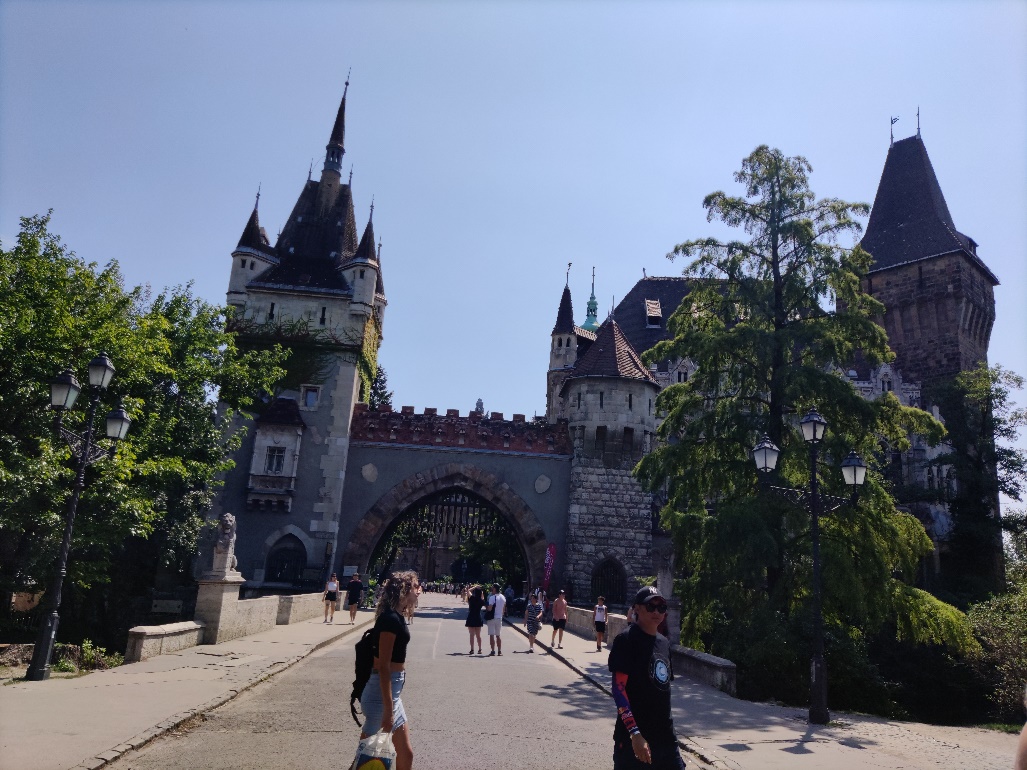 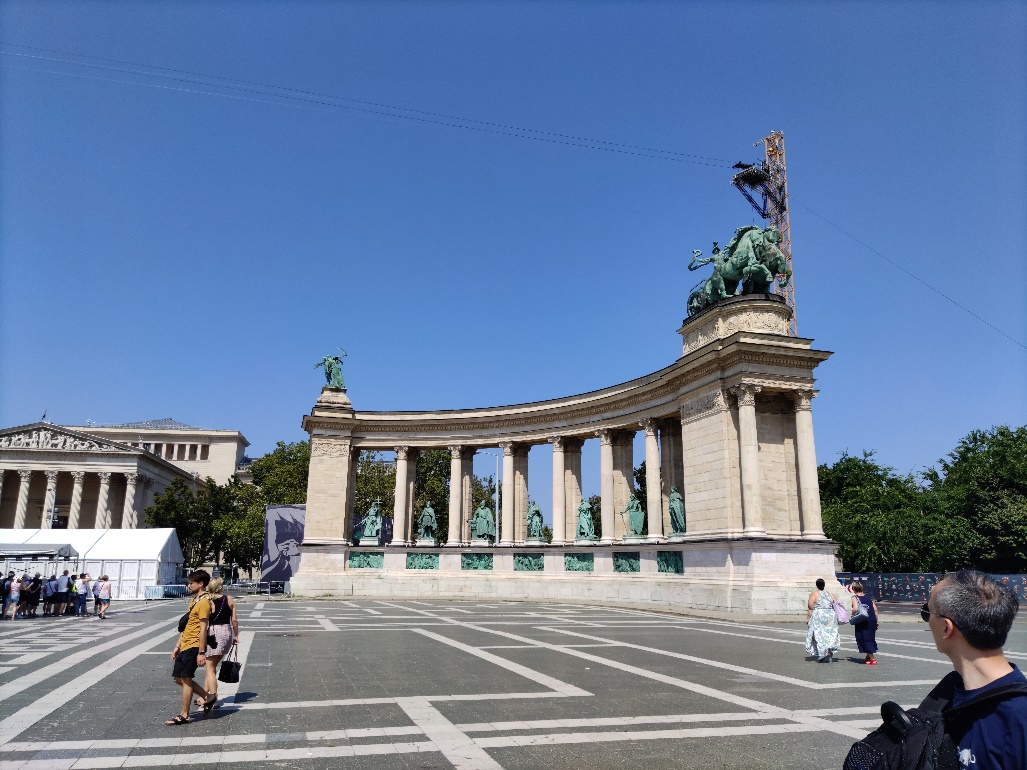 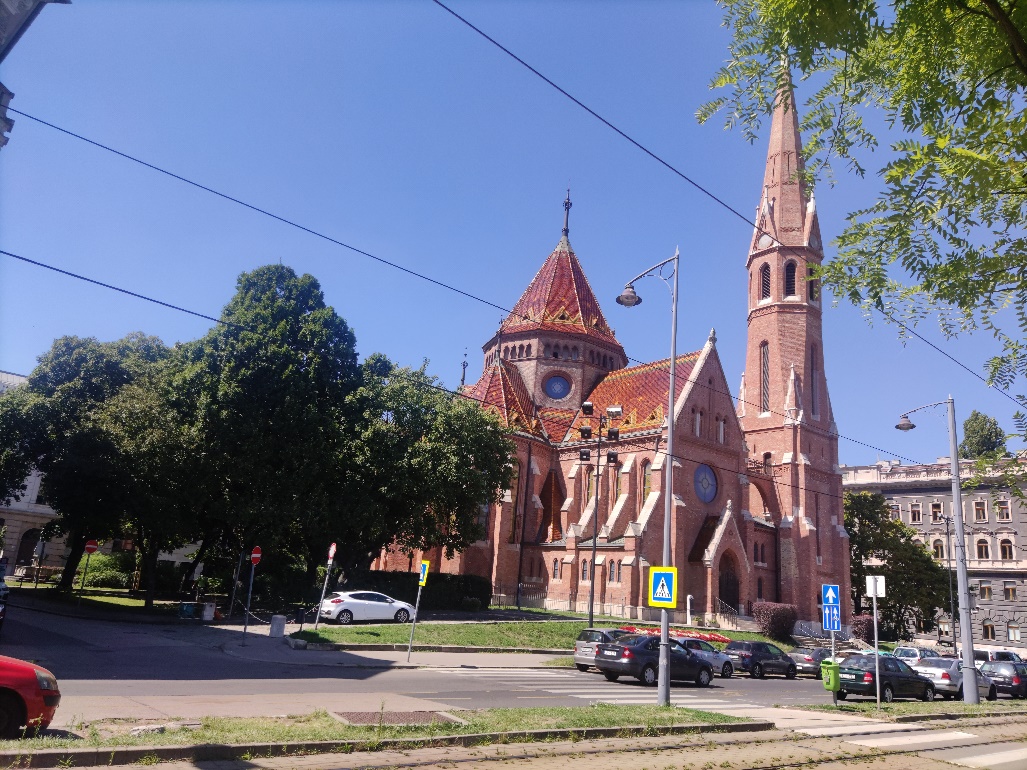 Sziget festivalBudapest
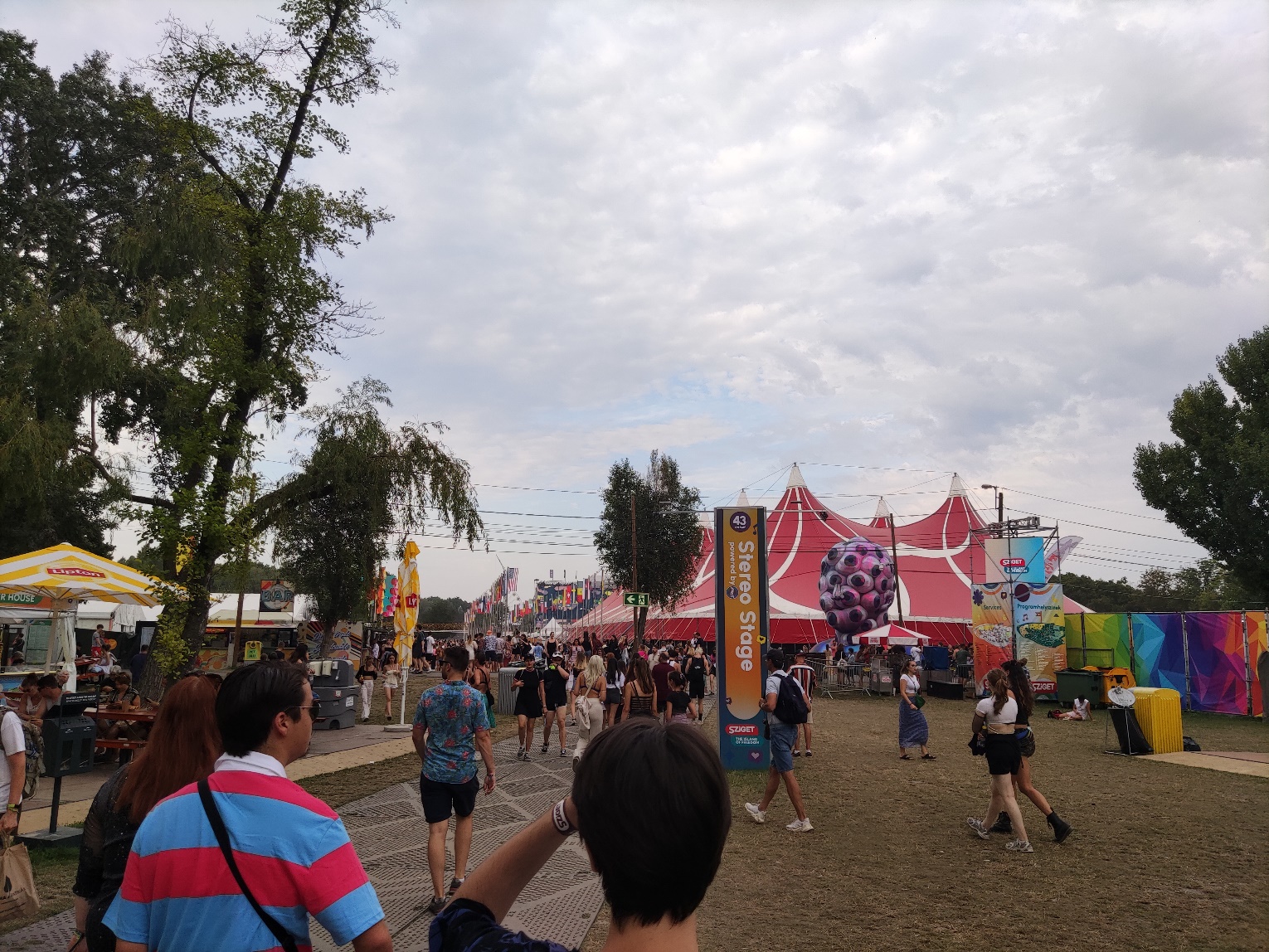 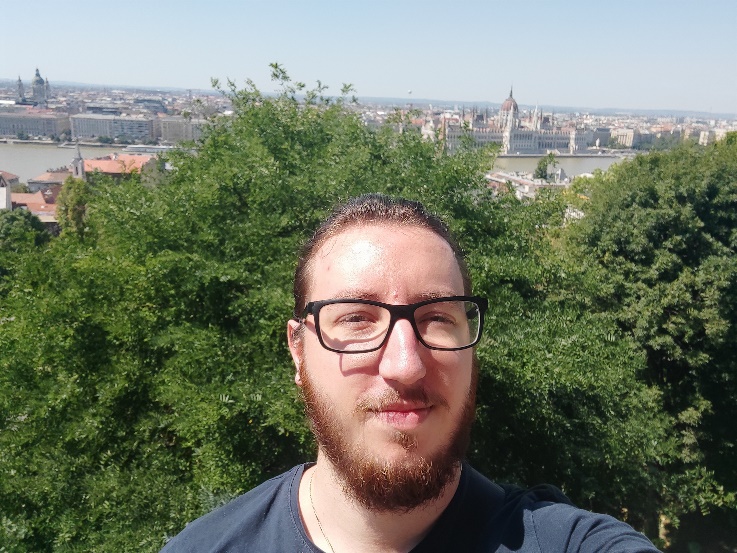 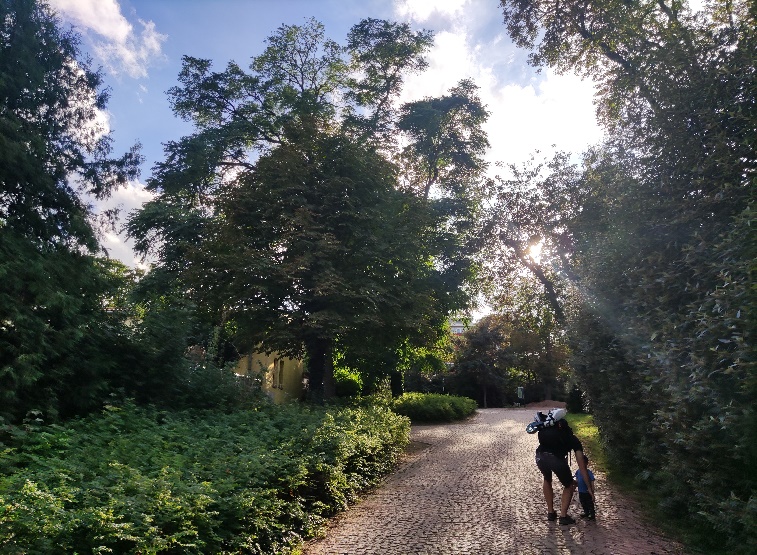 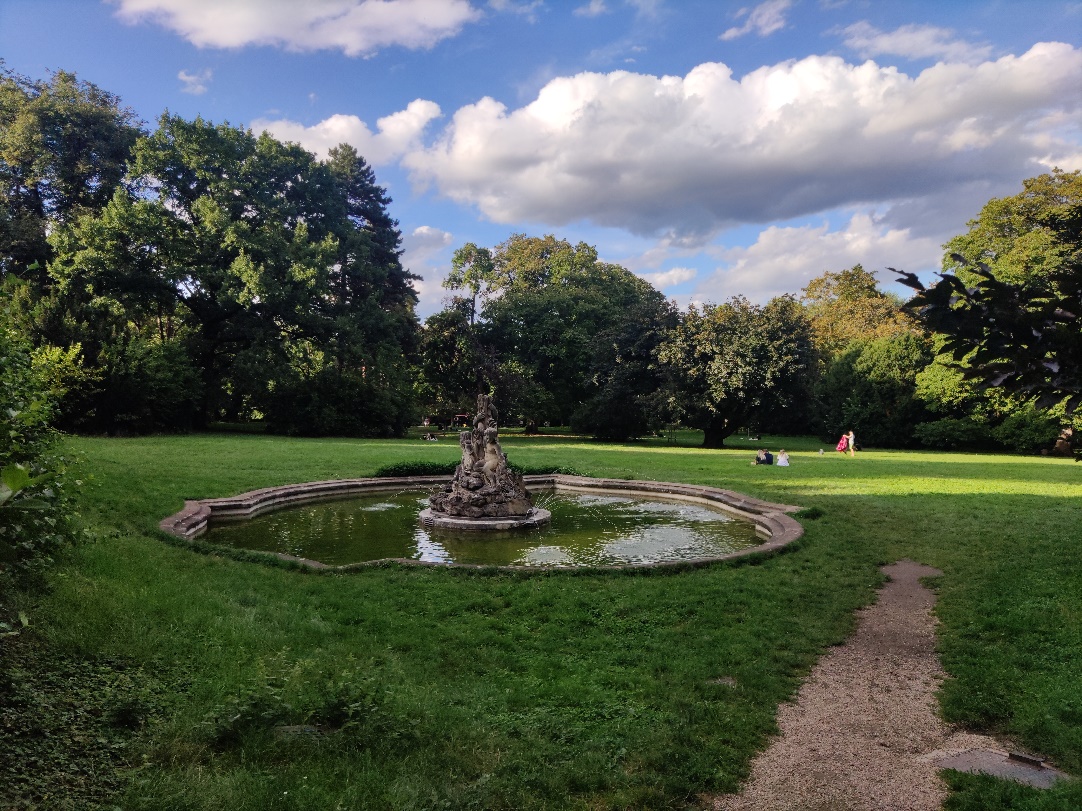 BrnoBrno
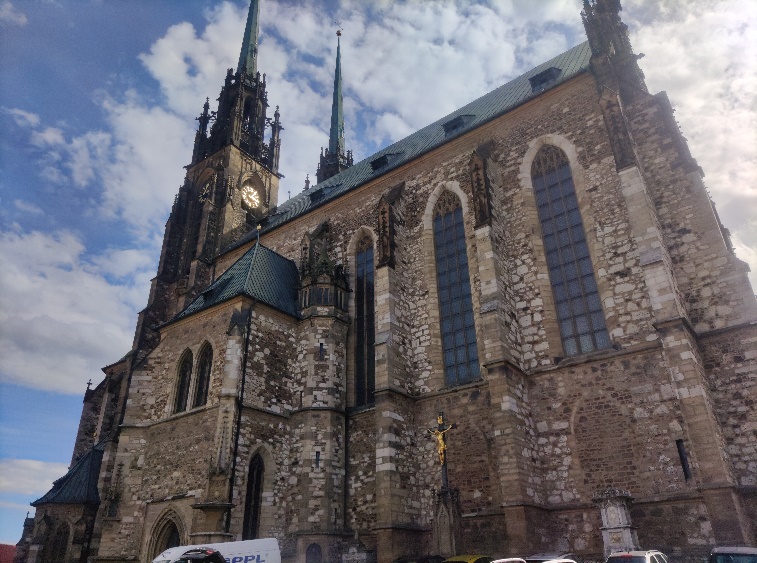 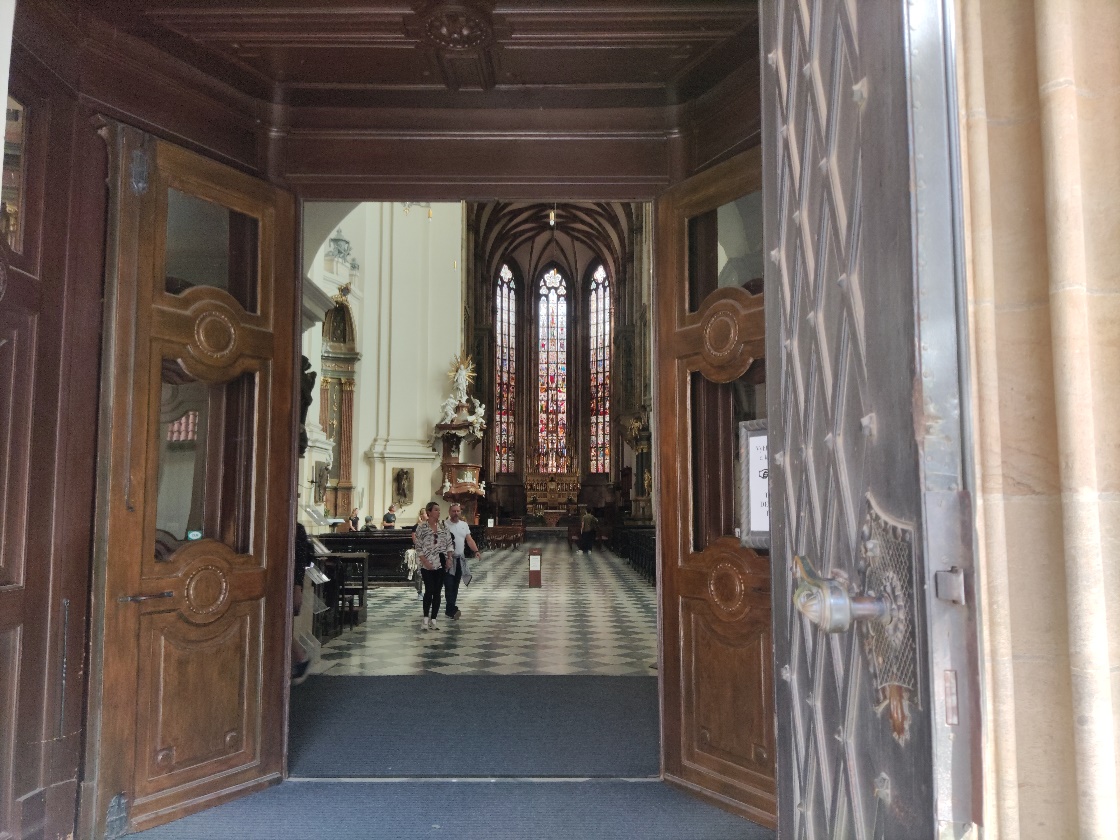 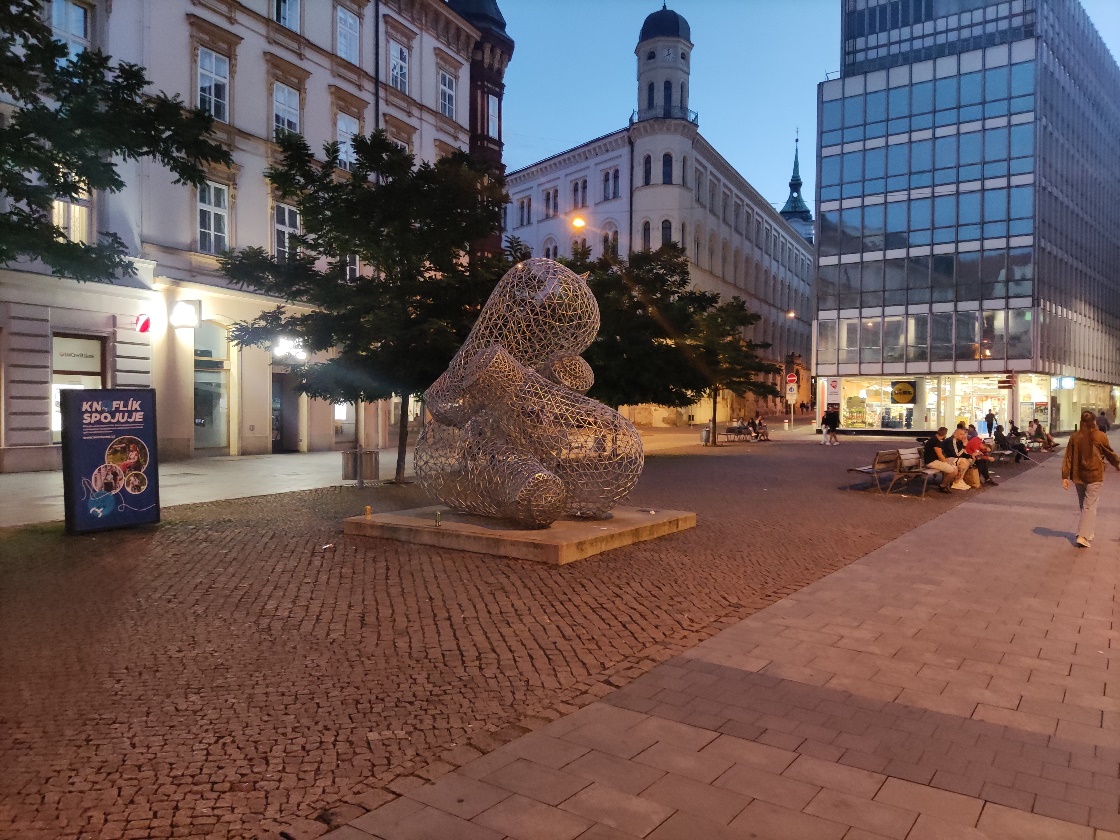 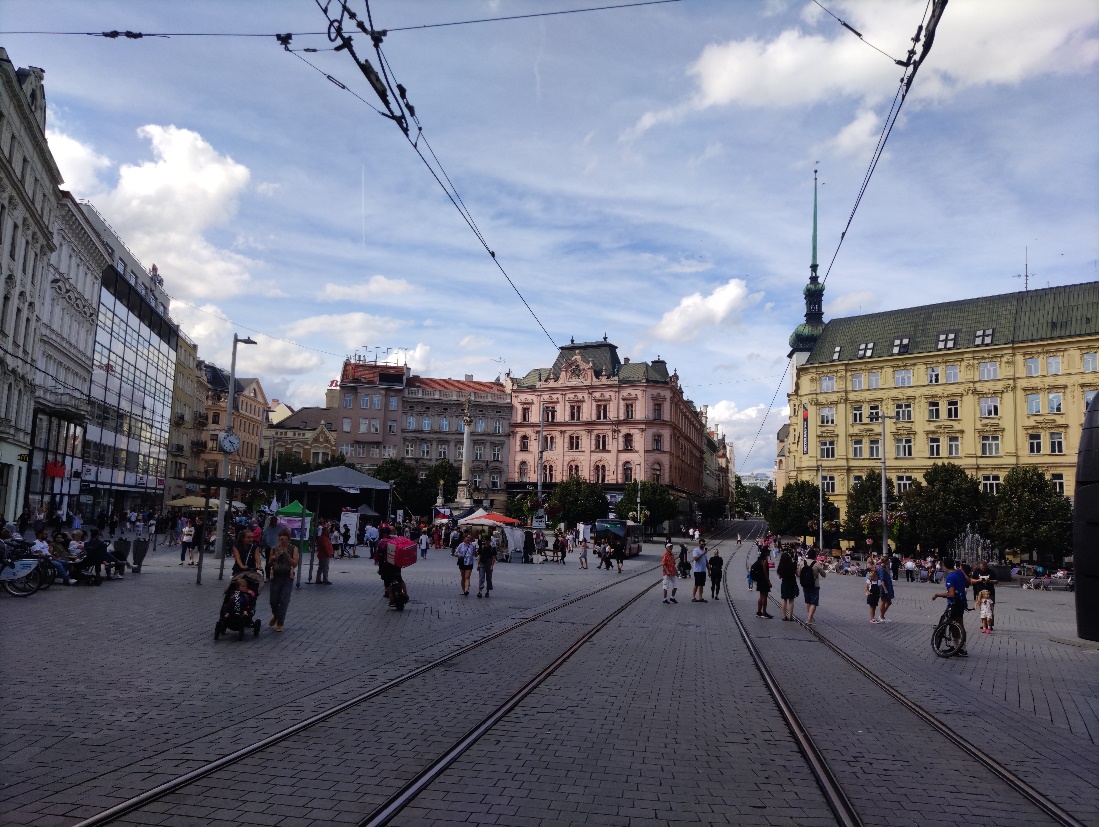 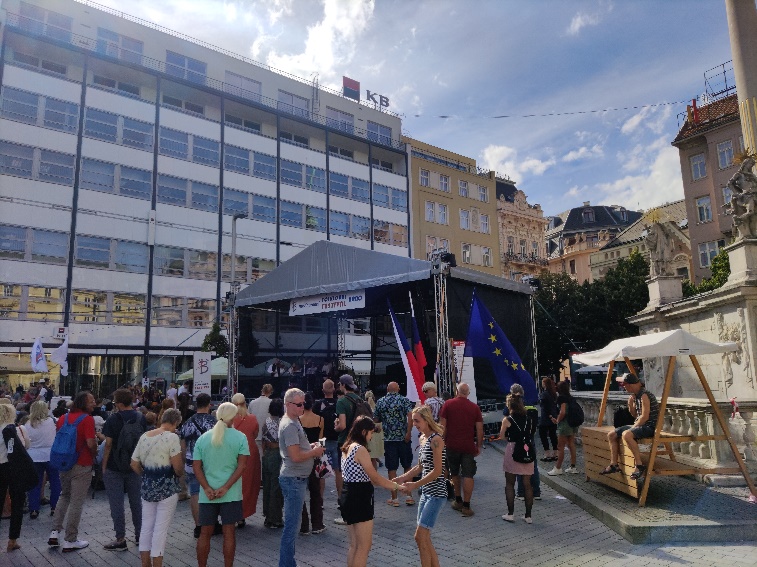 HranaFood
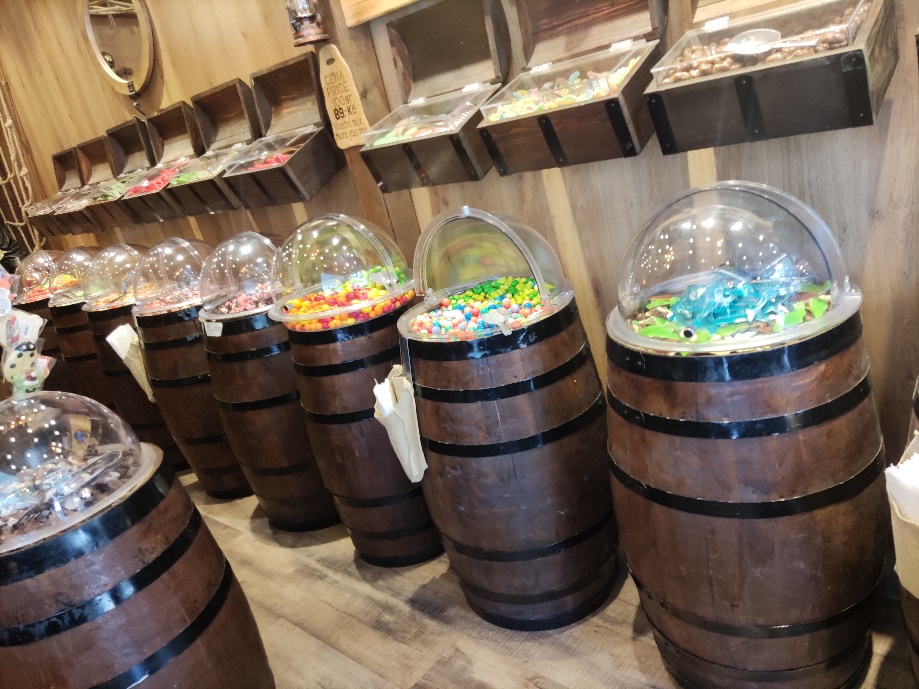 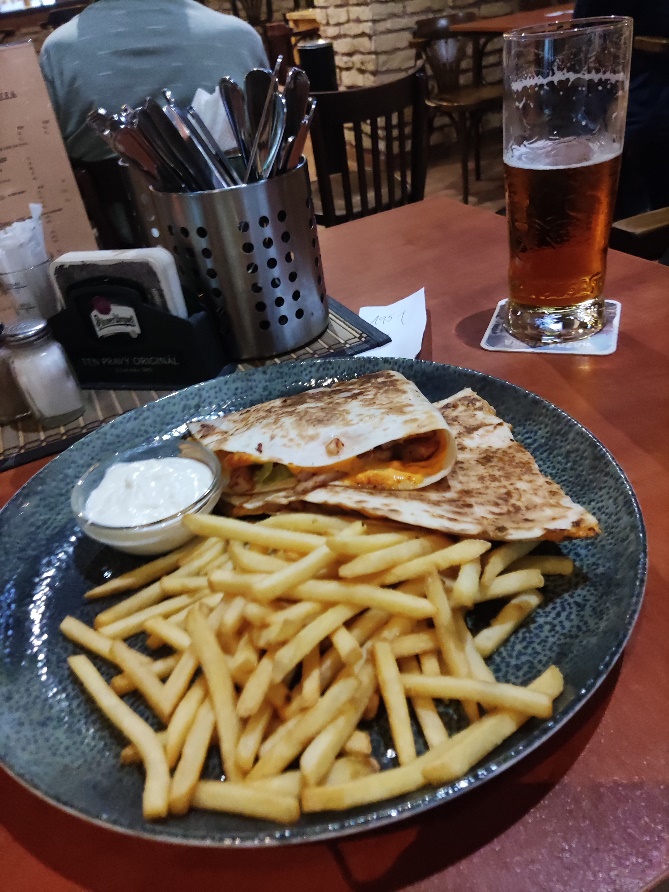 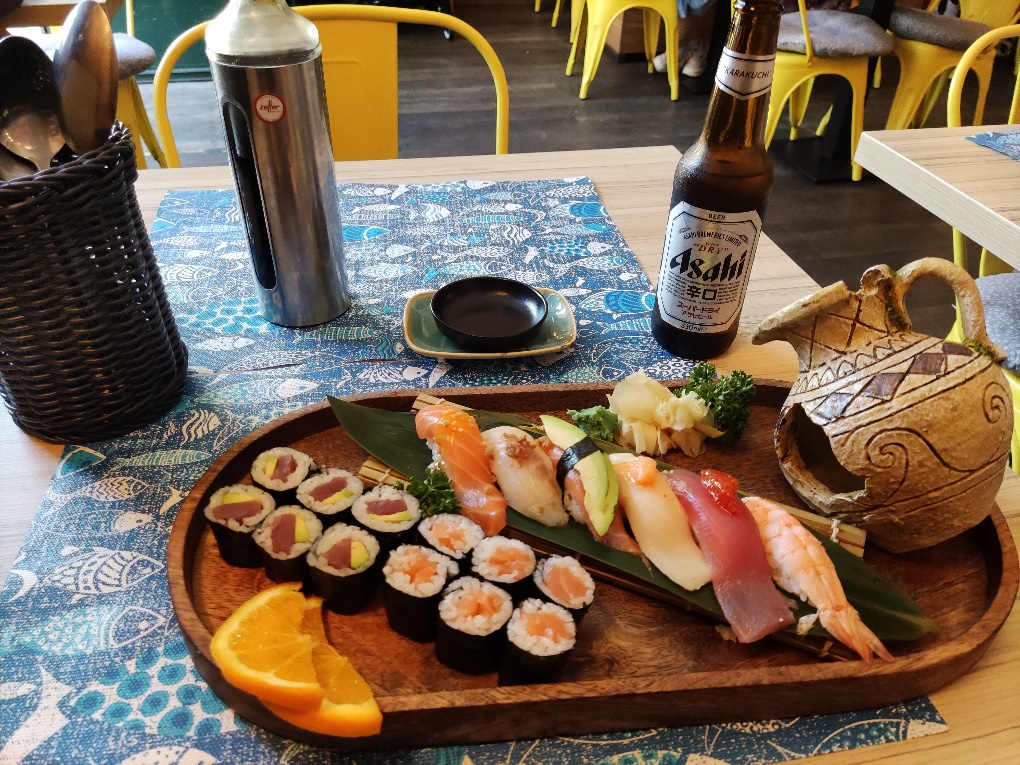 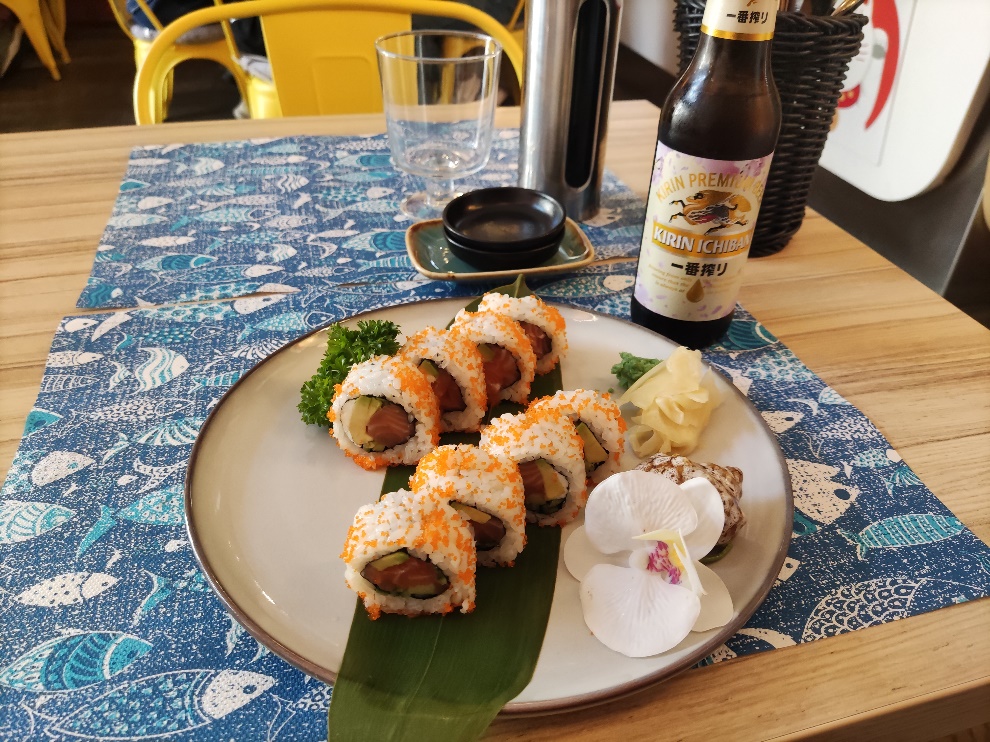 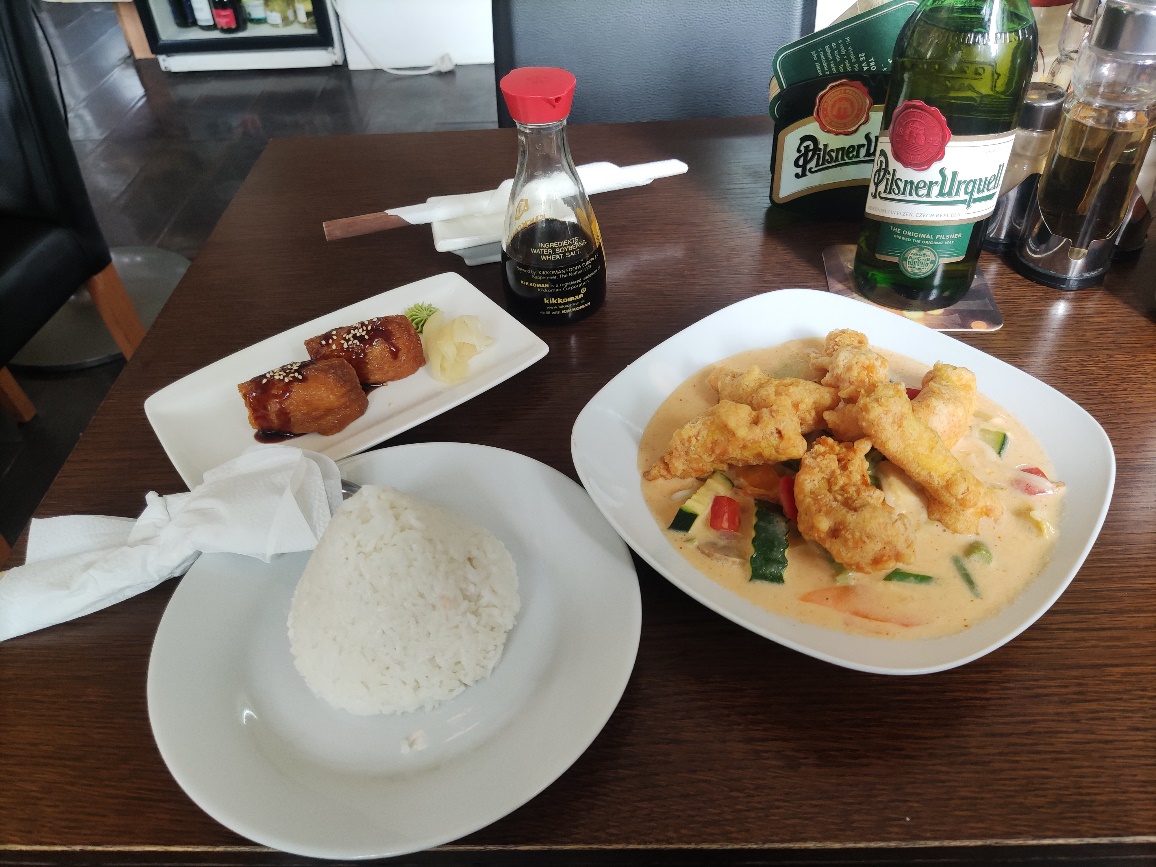 HranaFood
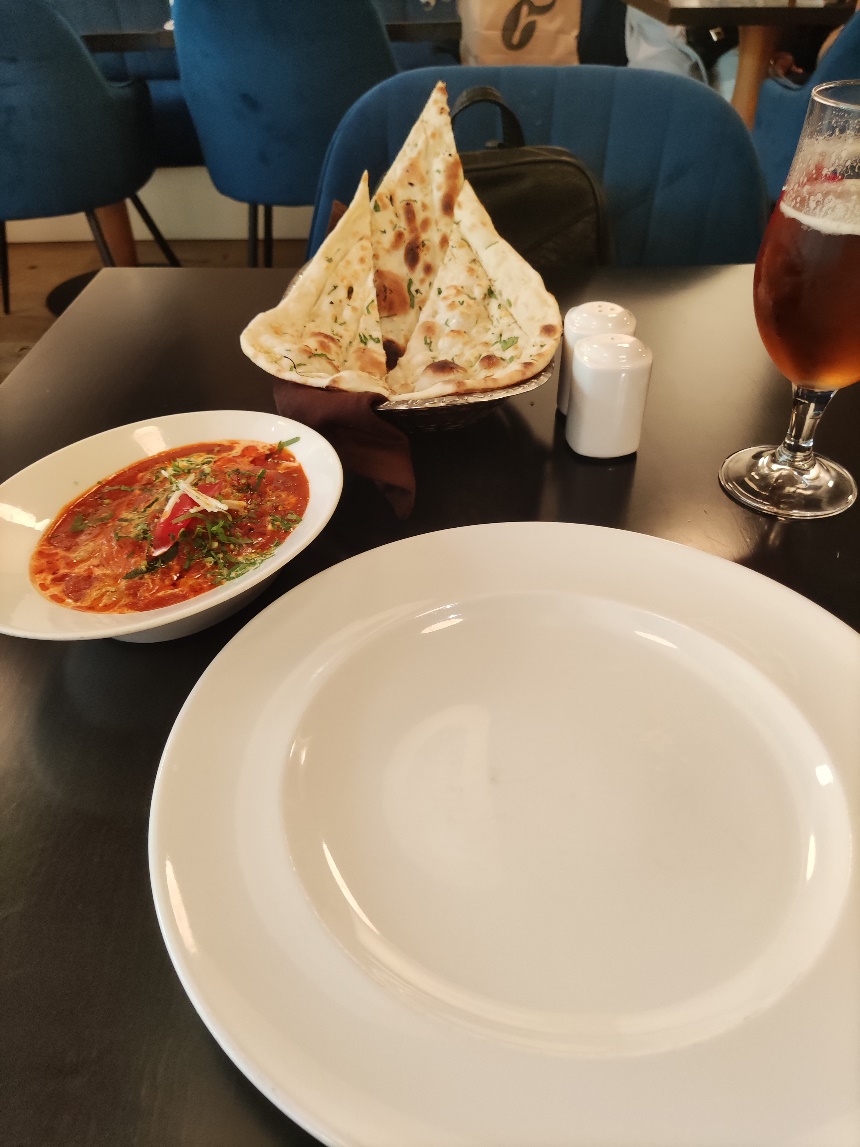 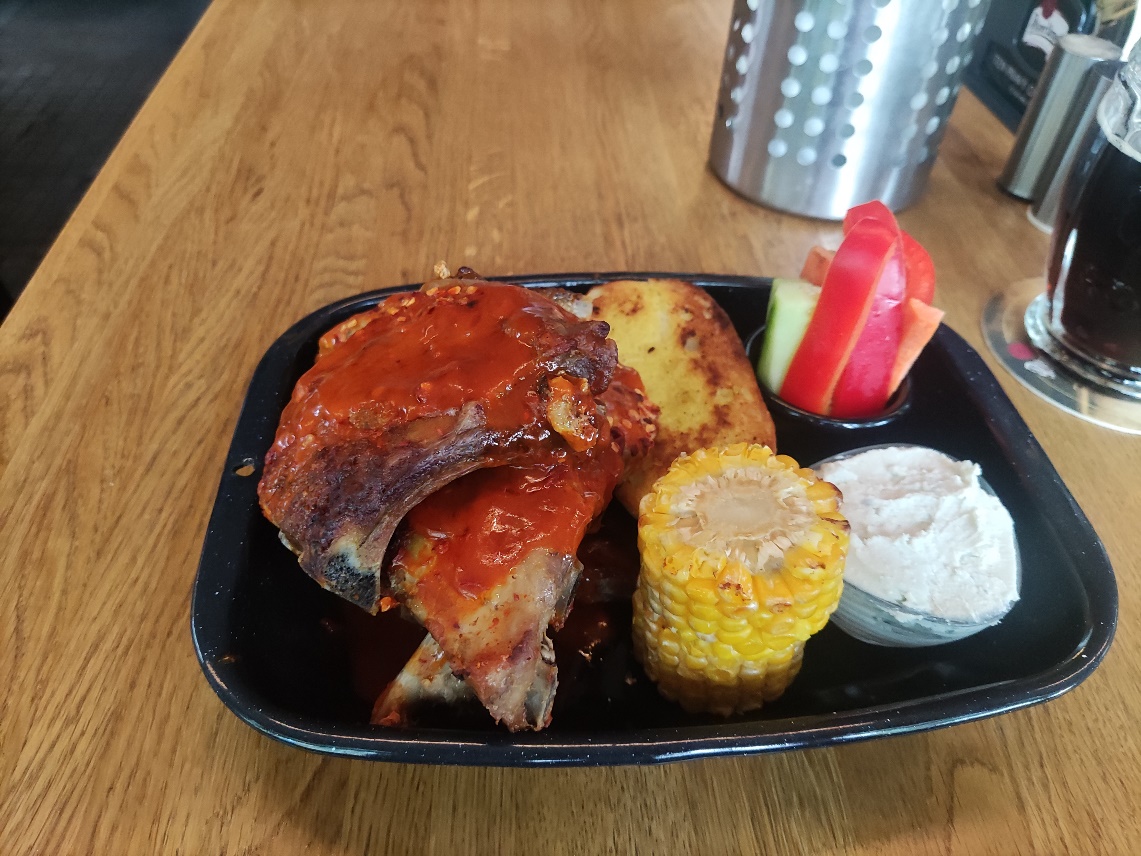 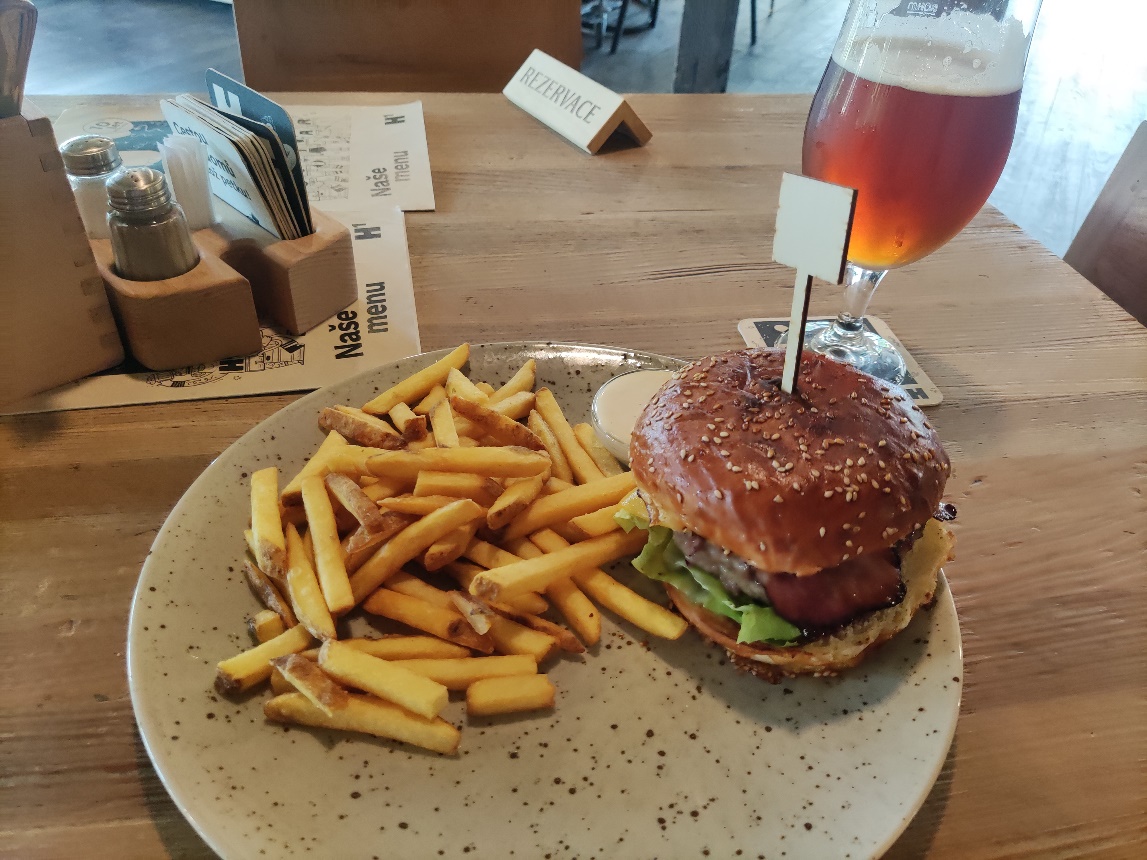 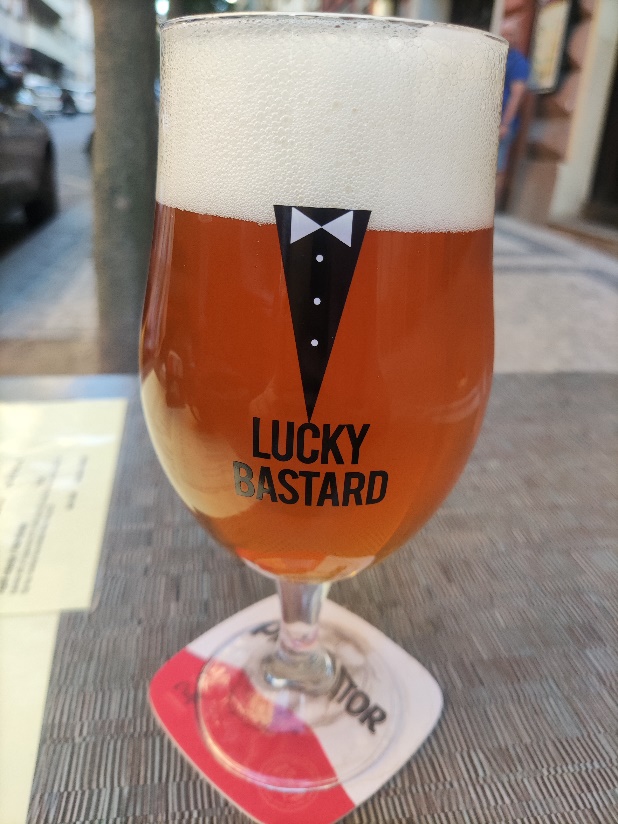 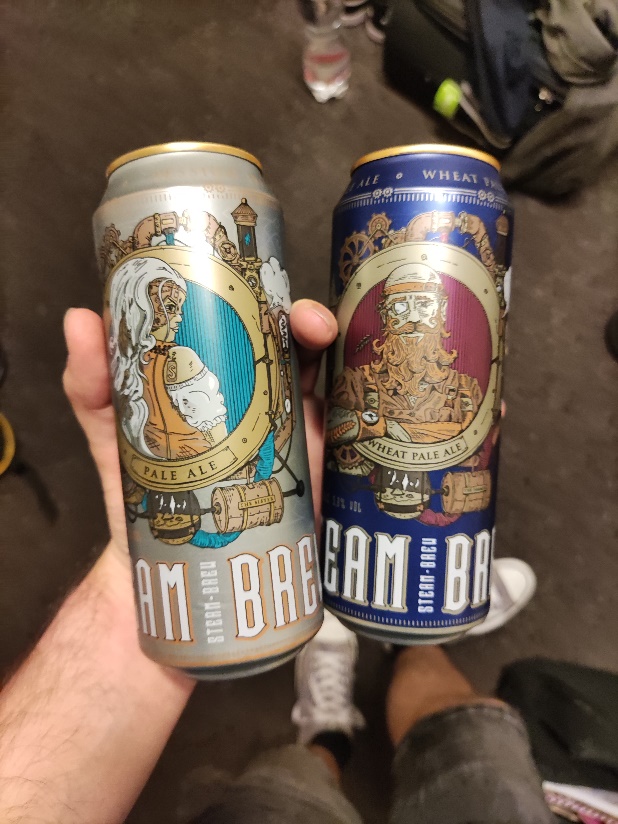 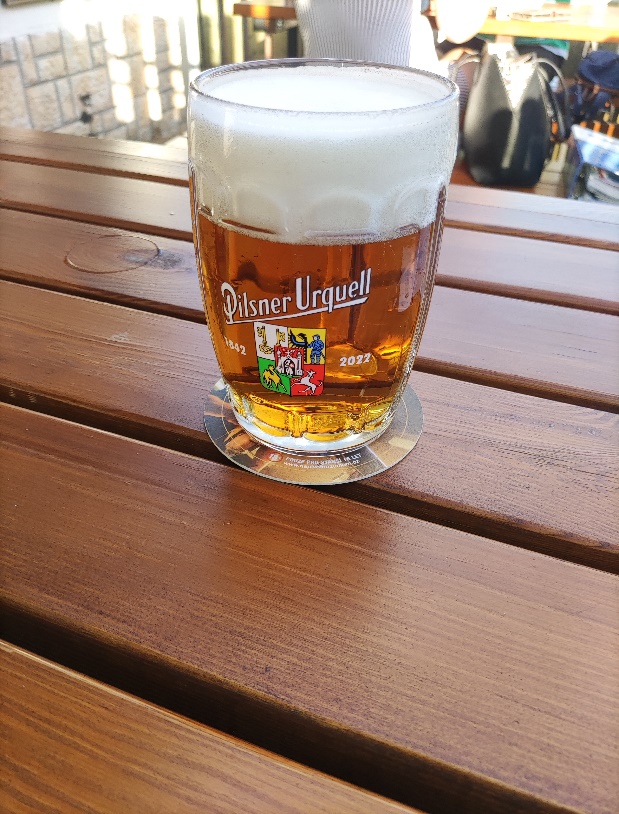 PivoBeer
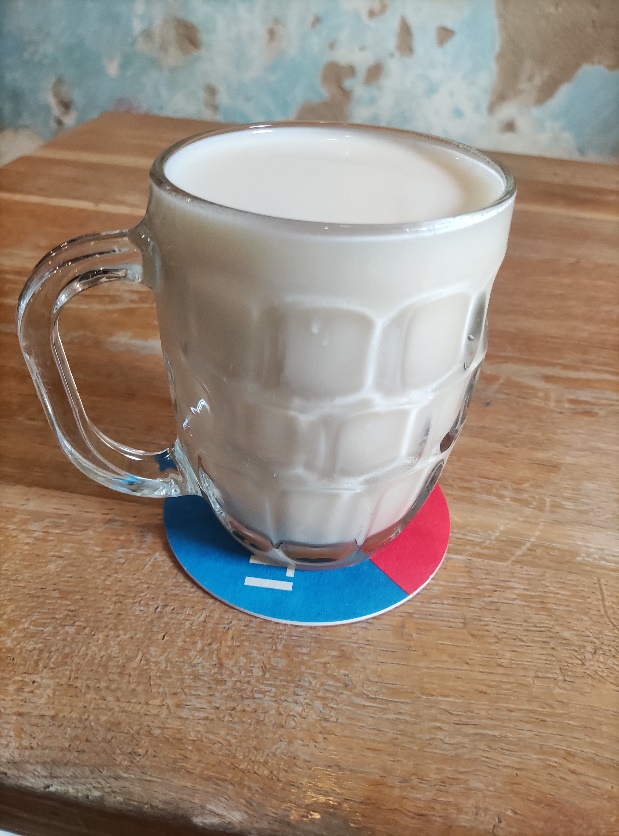 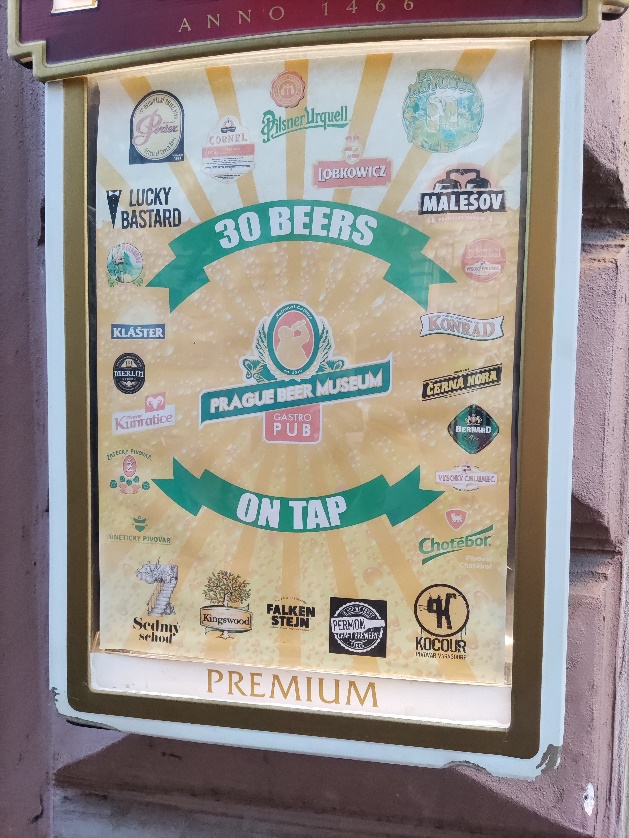 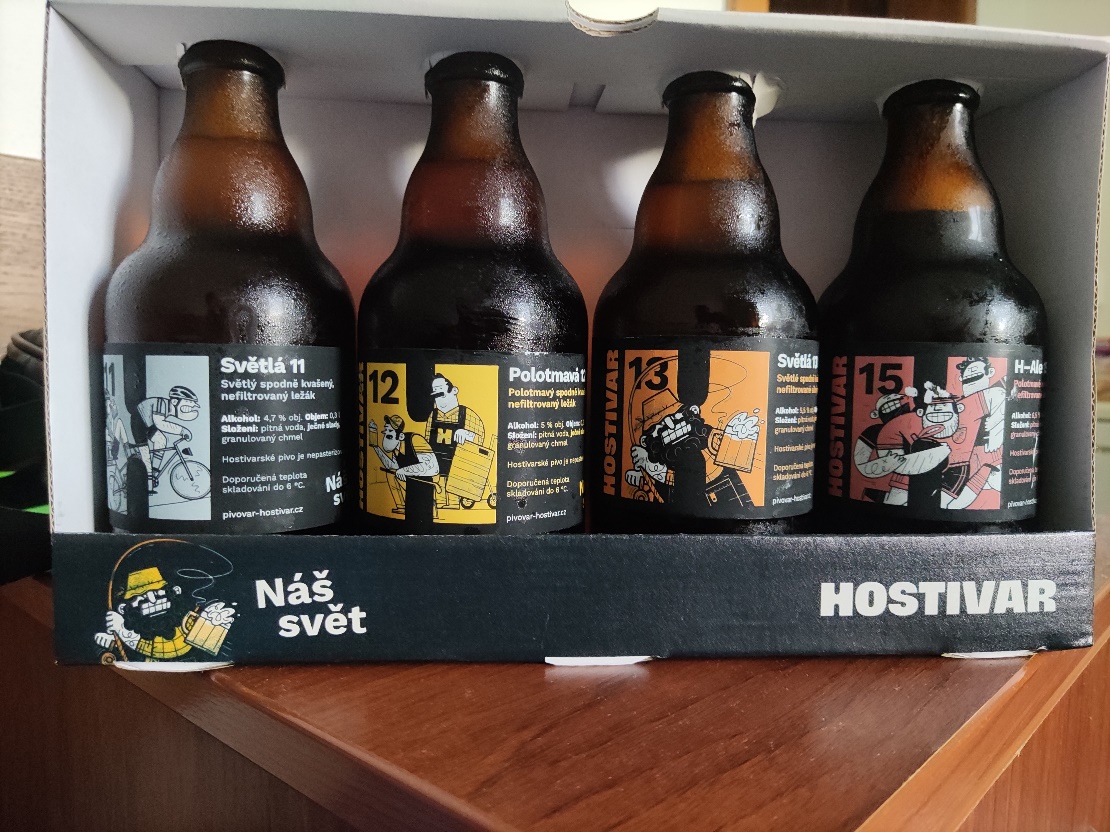 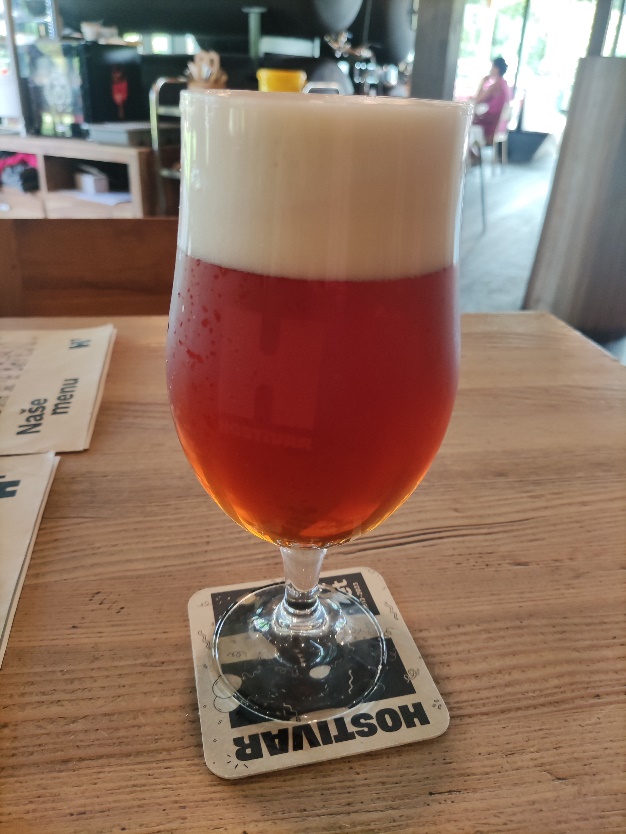 PivoBeer
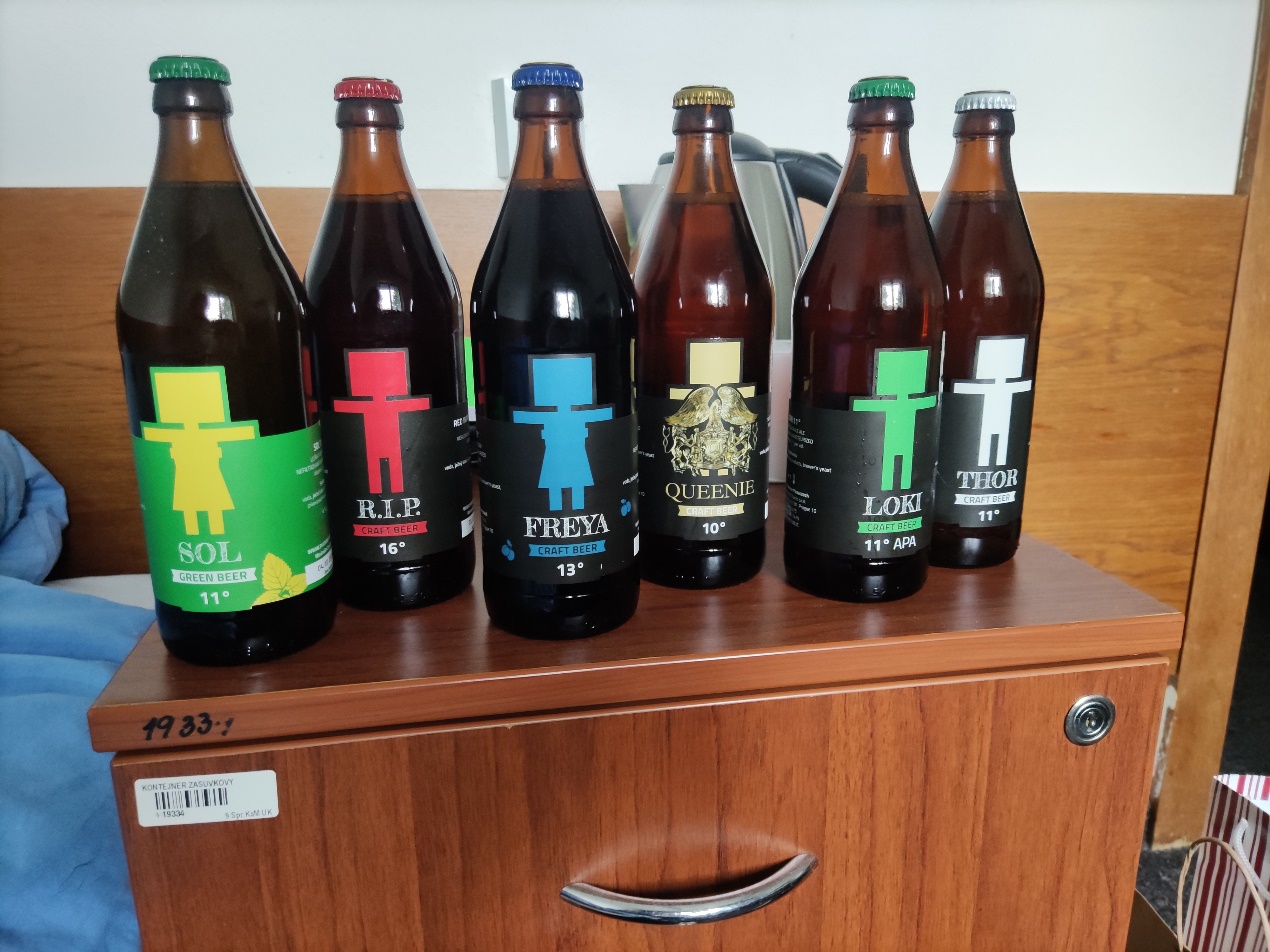 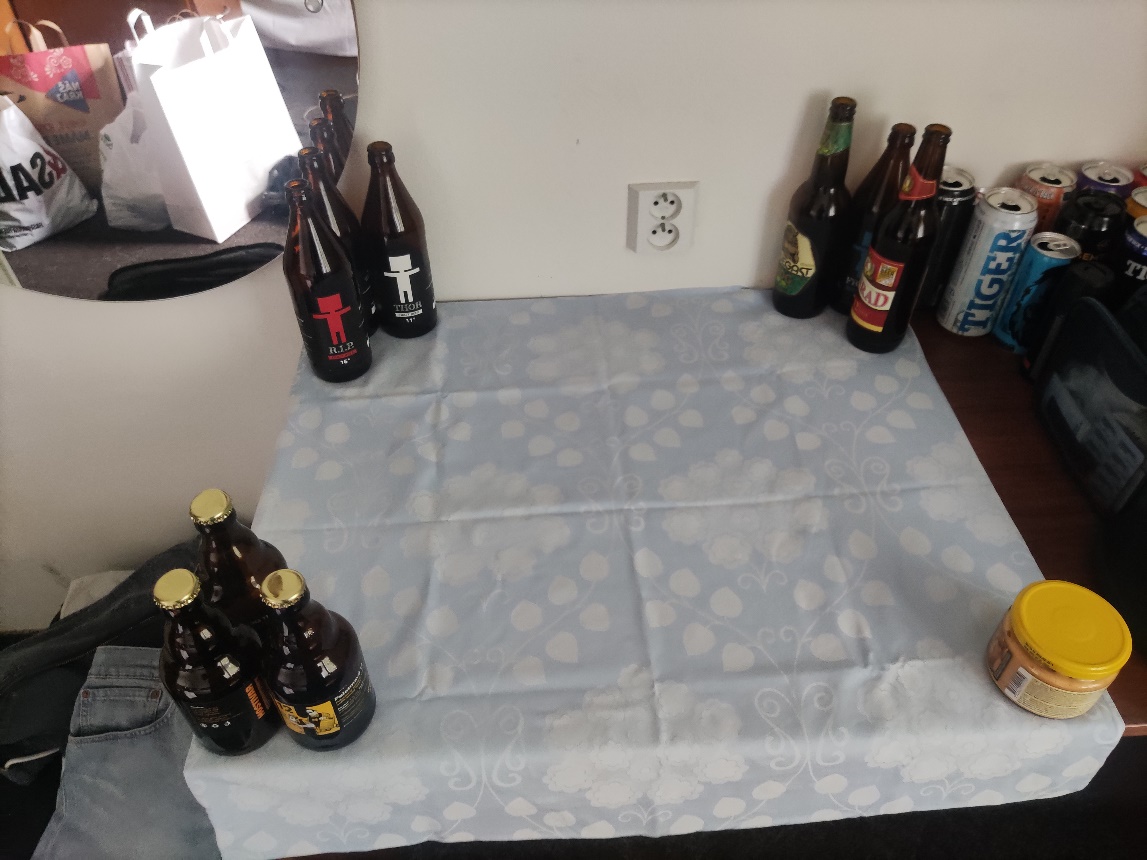 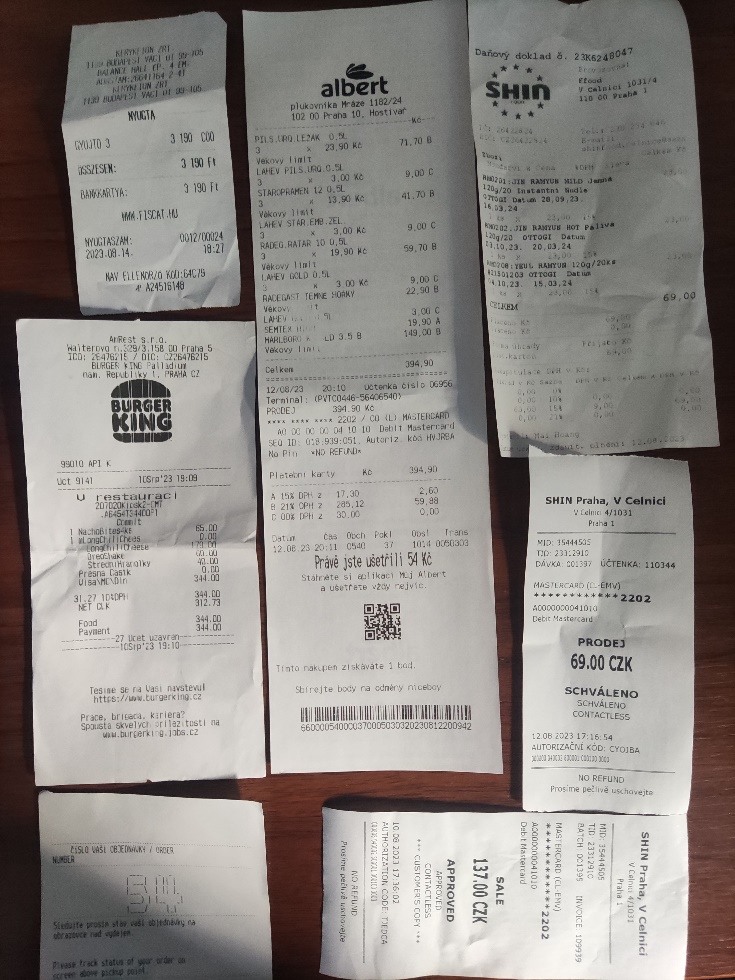 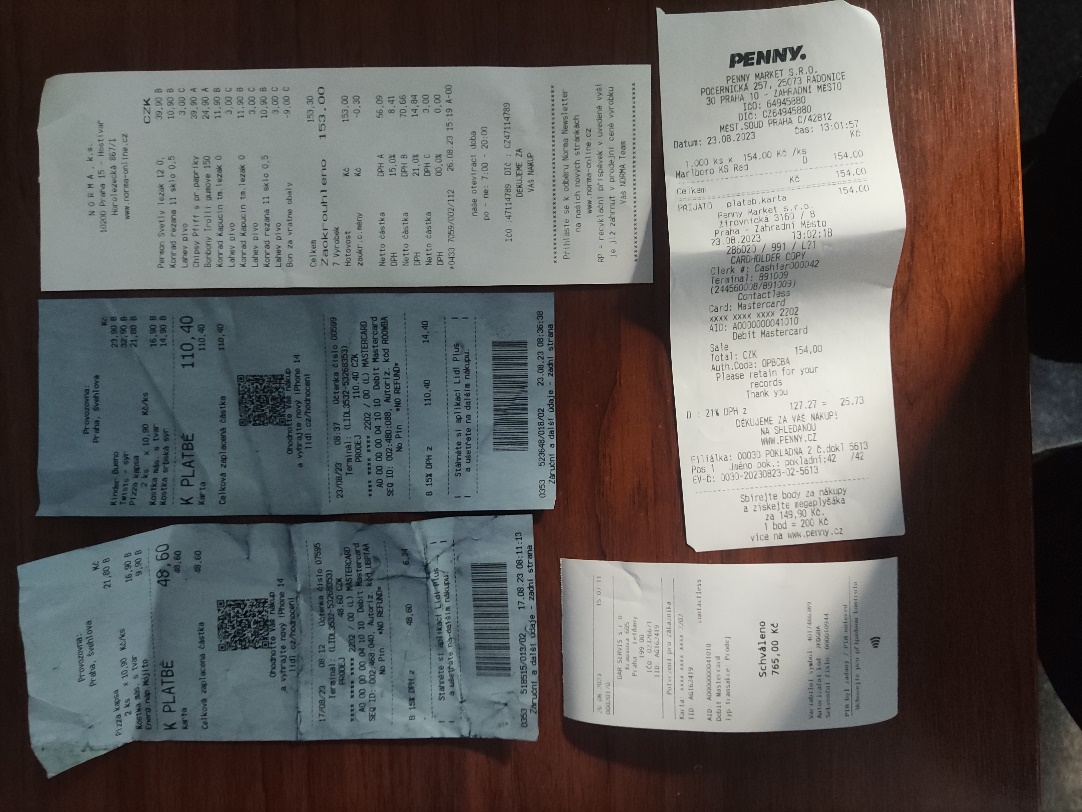 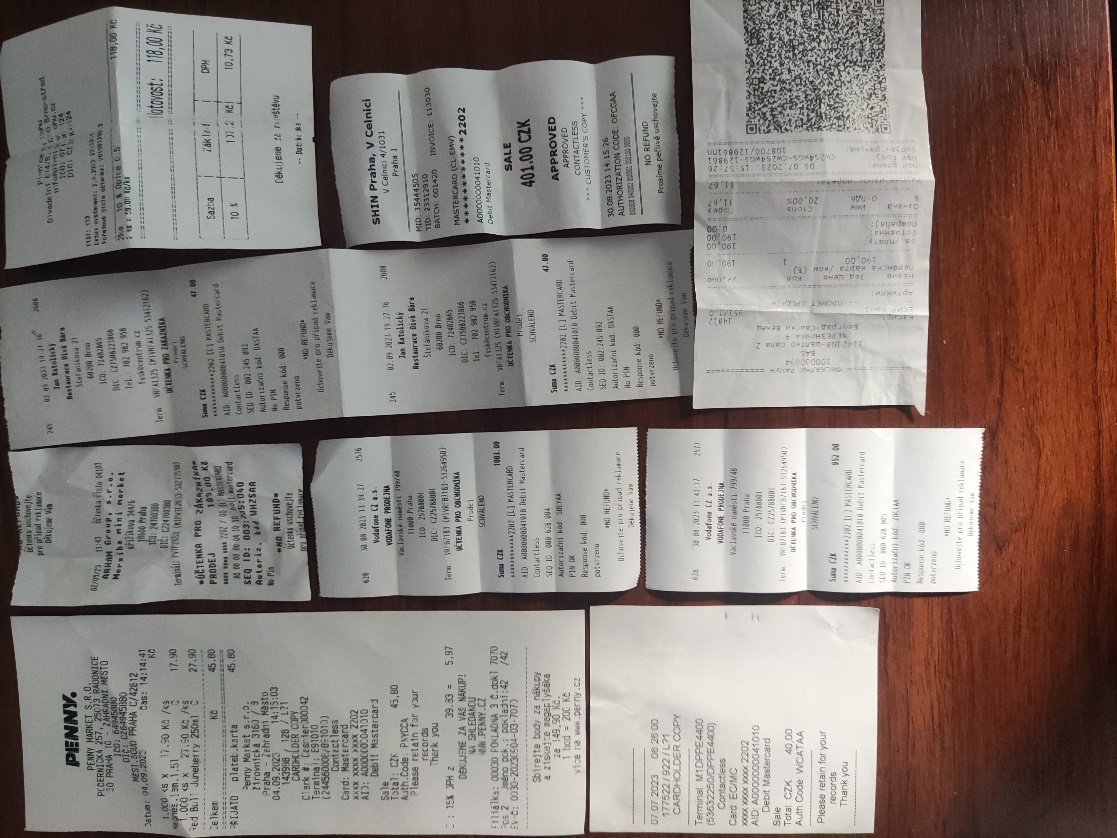 Pravdanje troškovaGot to keep tabs on how much you drink
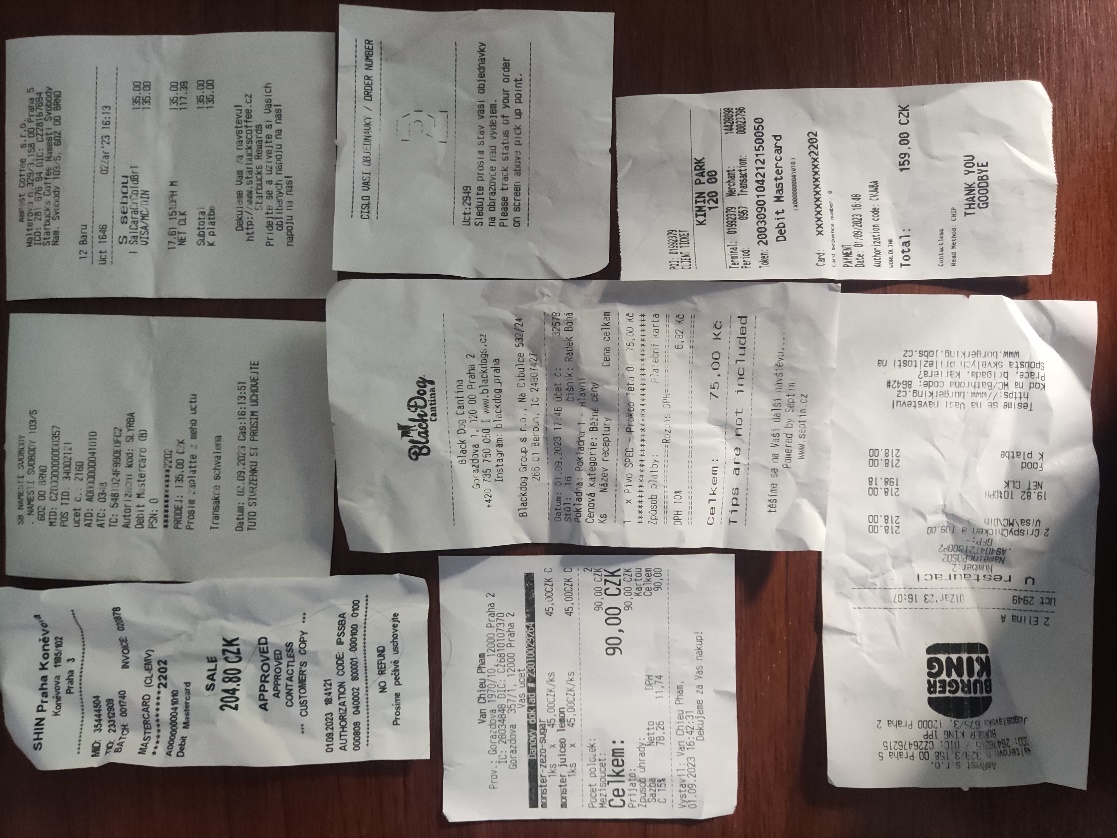 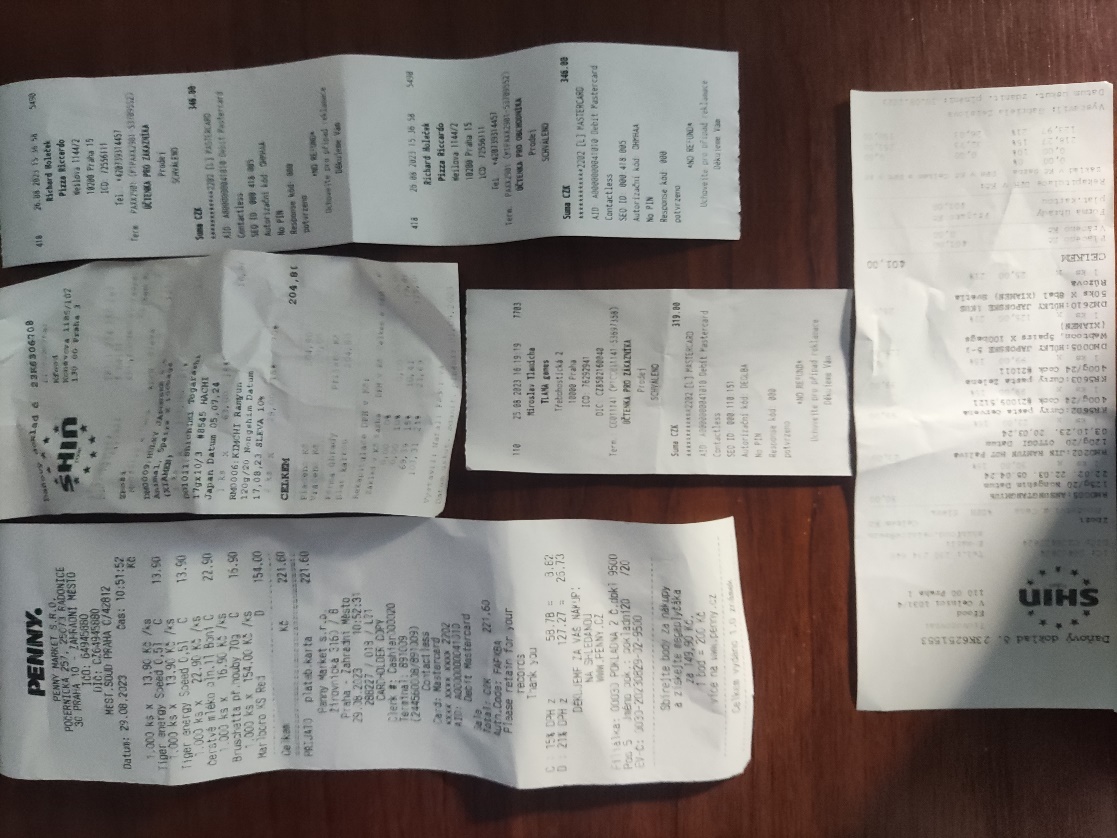 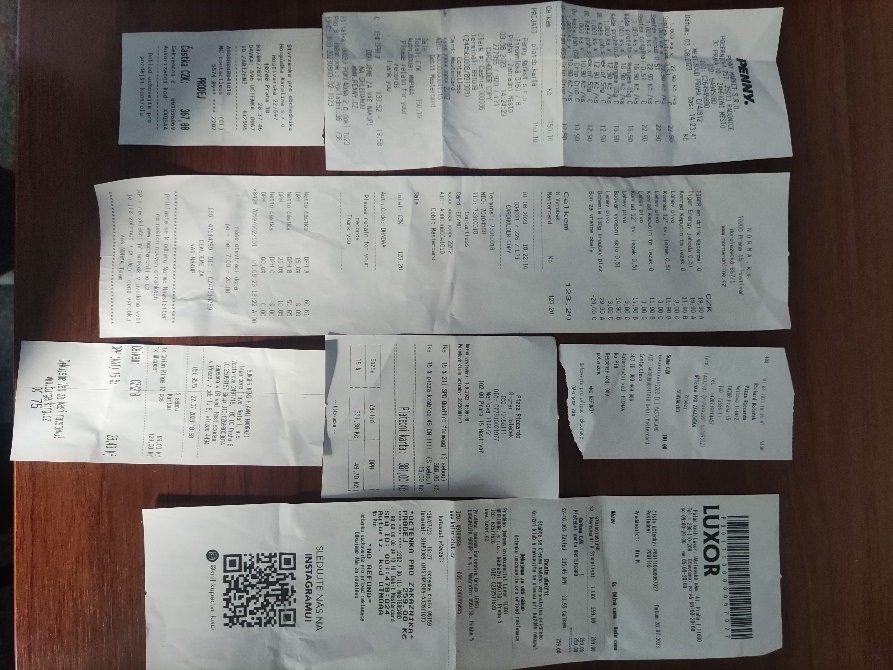 Hvala na pažnjiThanks AŽD Praha
Vidimo se uskoro, ako išta bar na pivuSee you soon, if anything to get some beer